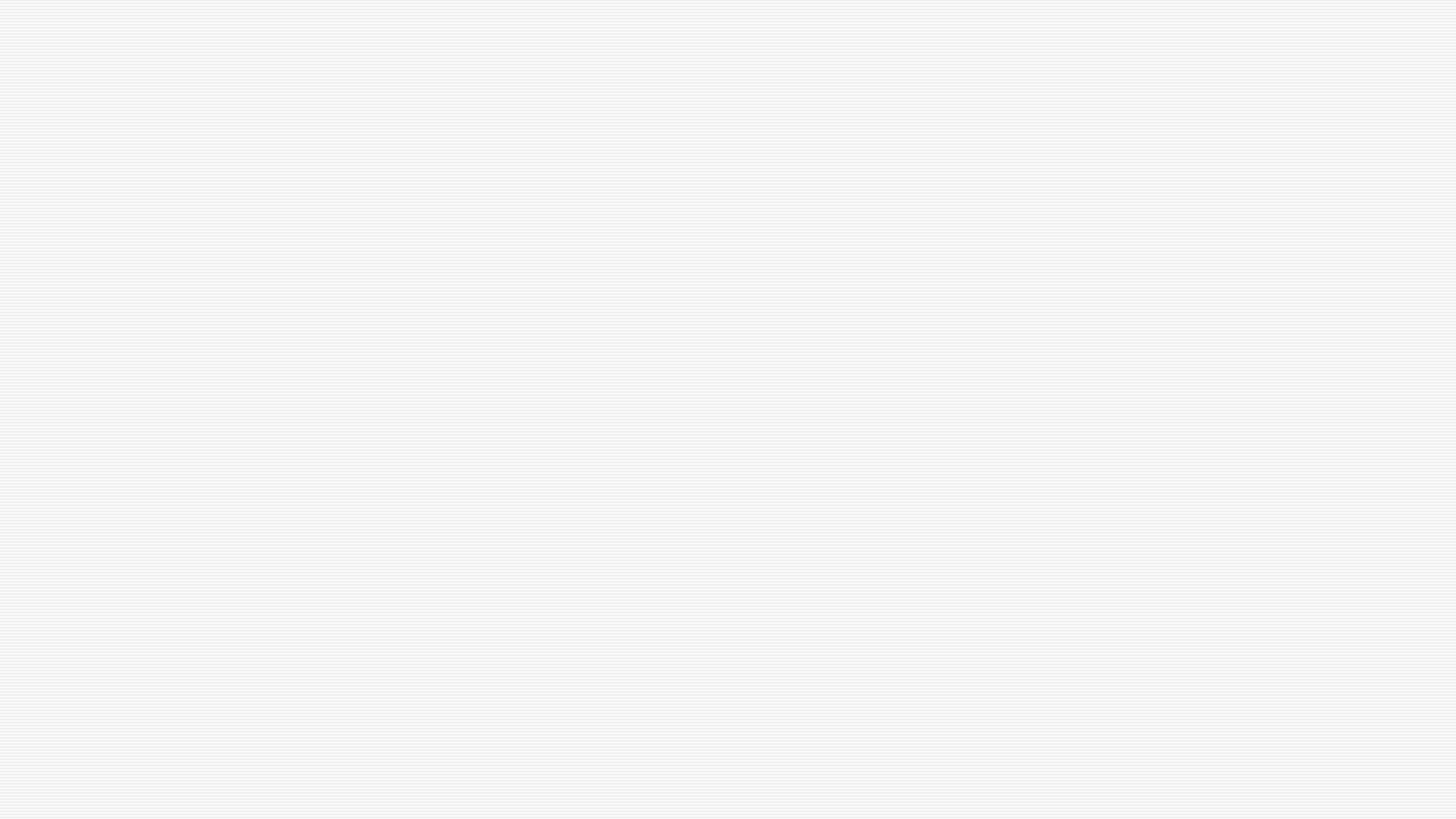 An Overview of Macmillan’s
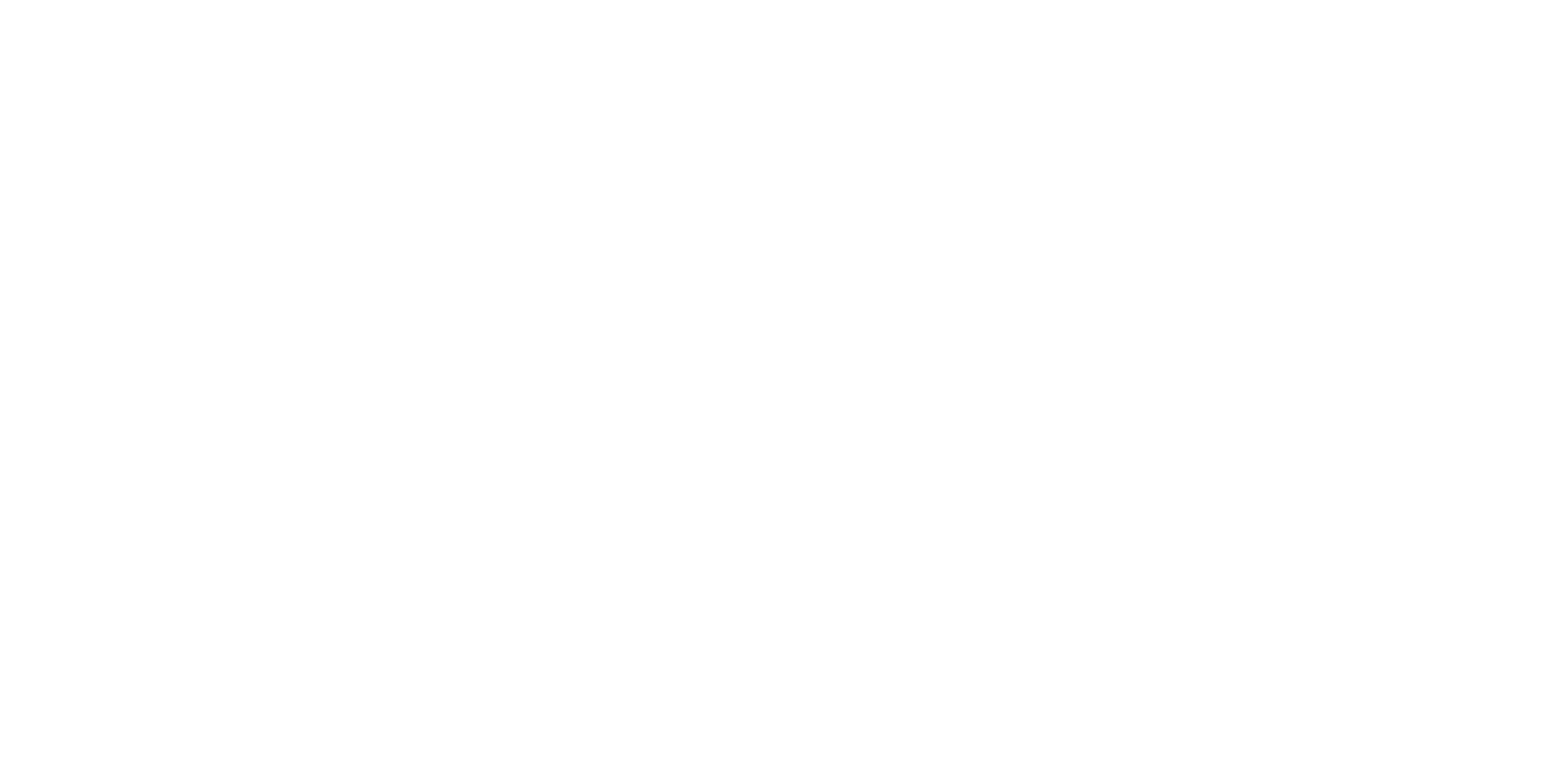 LaunchPad
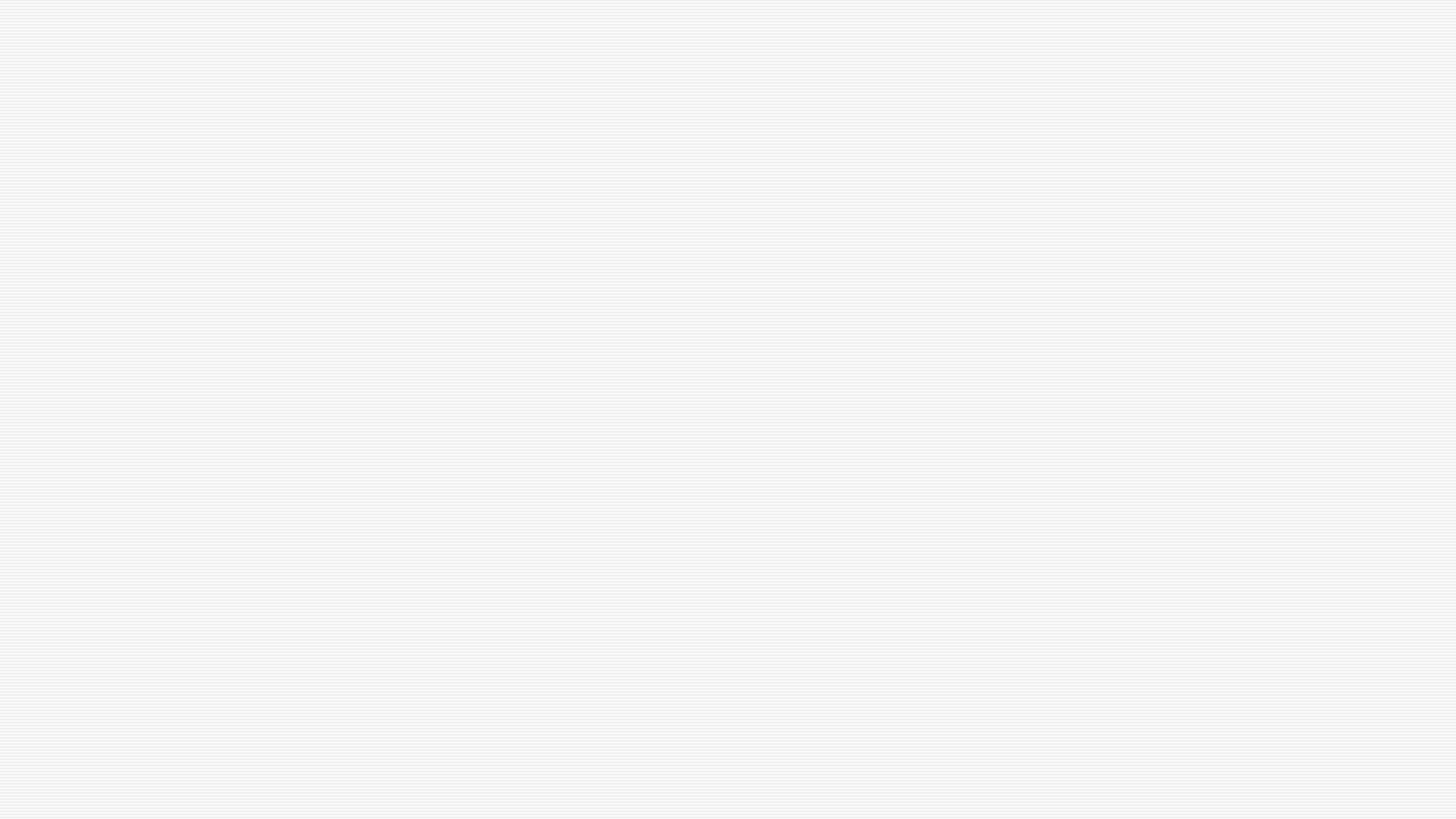 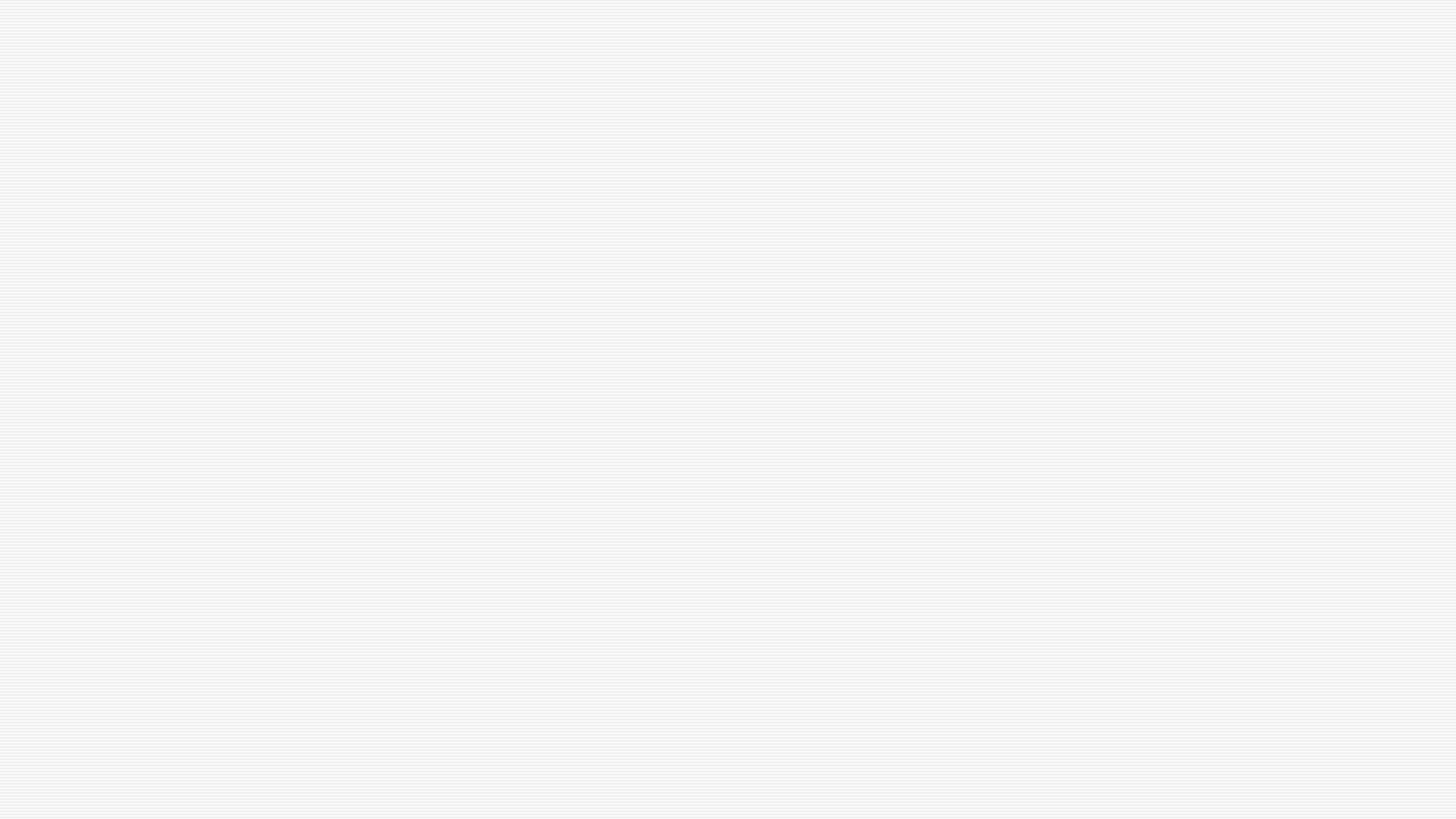 What Is LaunchPad?
LaunchPad is an online resource offered by Macmillan Publishing
Access is connected to specific textbooks
Students need to purchase a code to access LaunchPad
Professors select and assign various activities for students’ learning, including reading, exercises, videos, quizzes, practice tests, etc. 
Students access and complete their assignments in LaunchPad
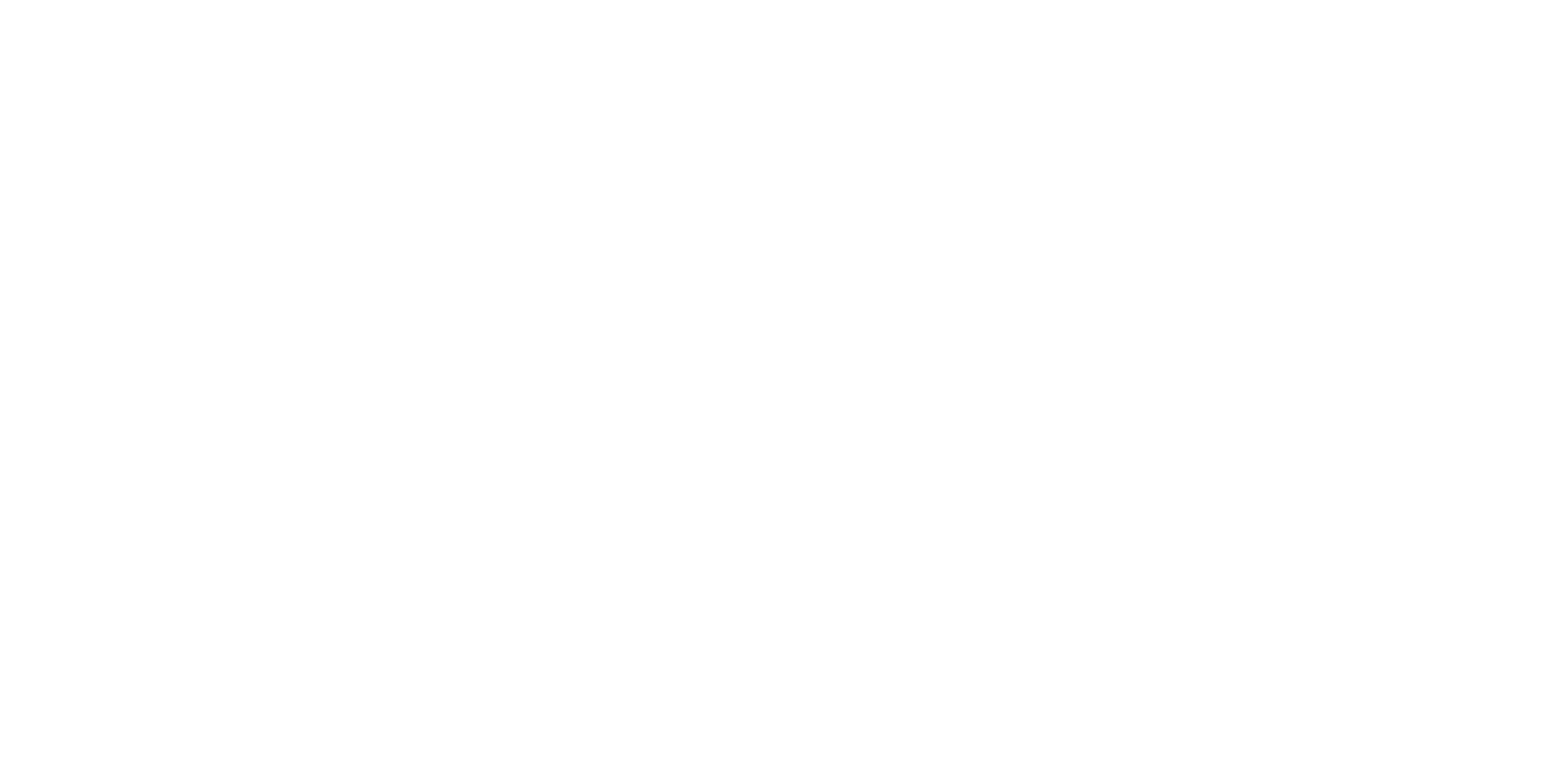 z
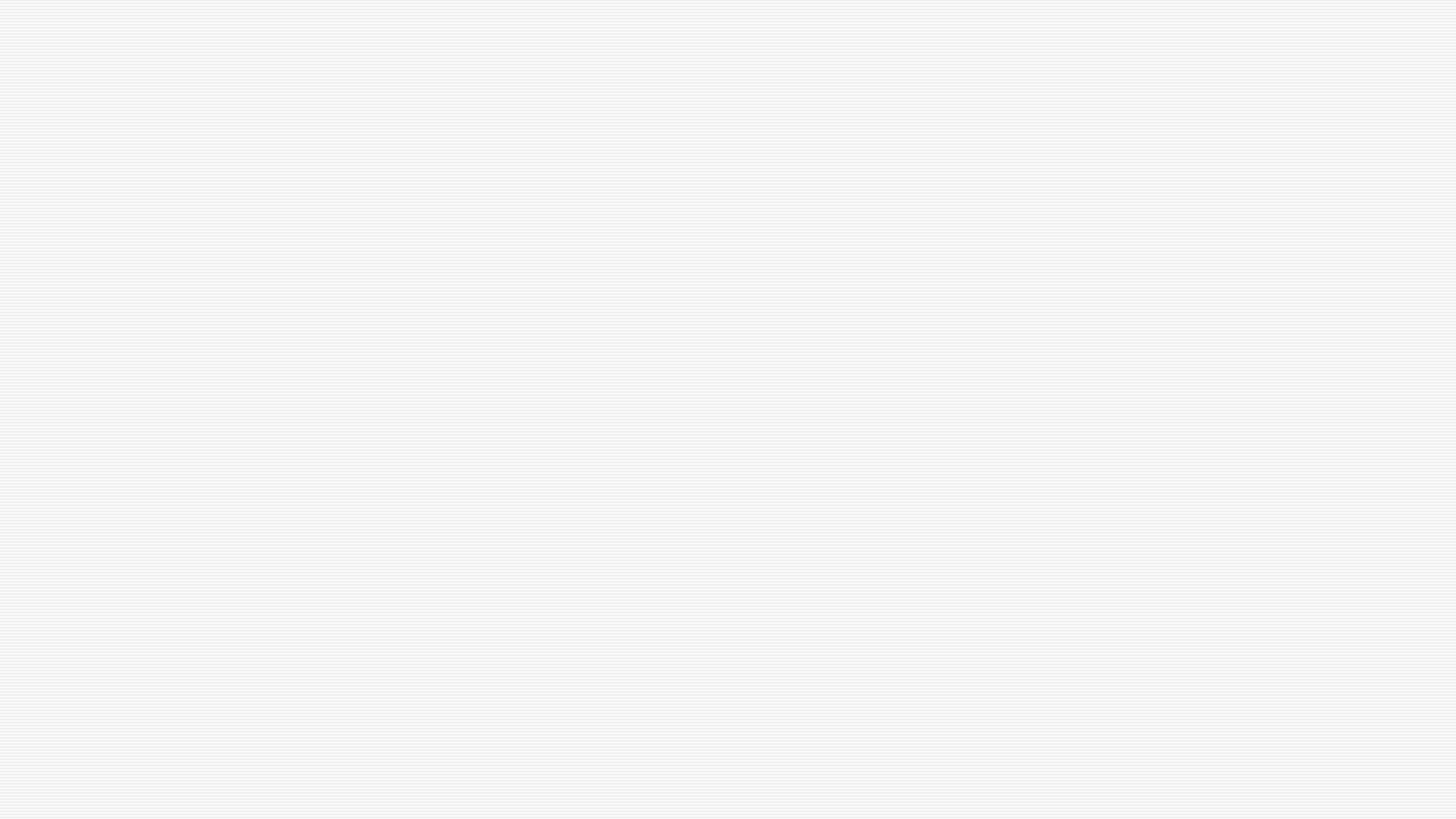 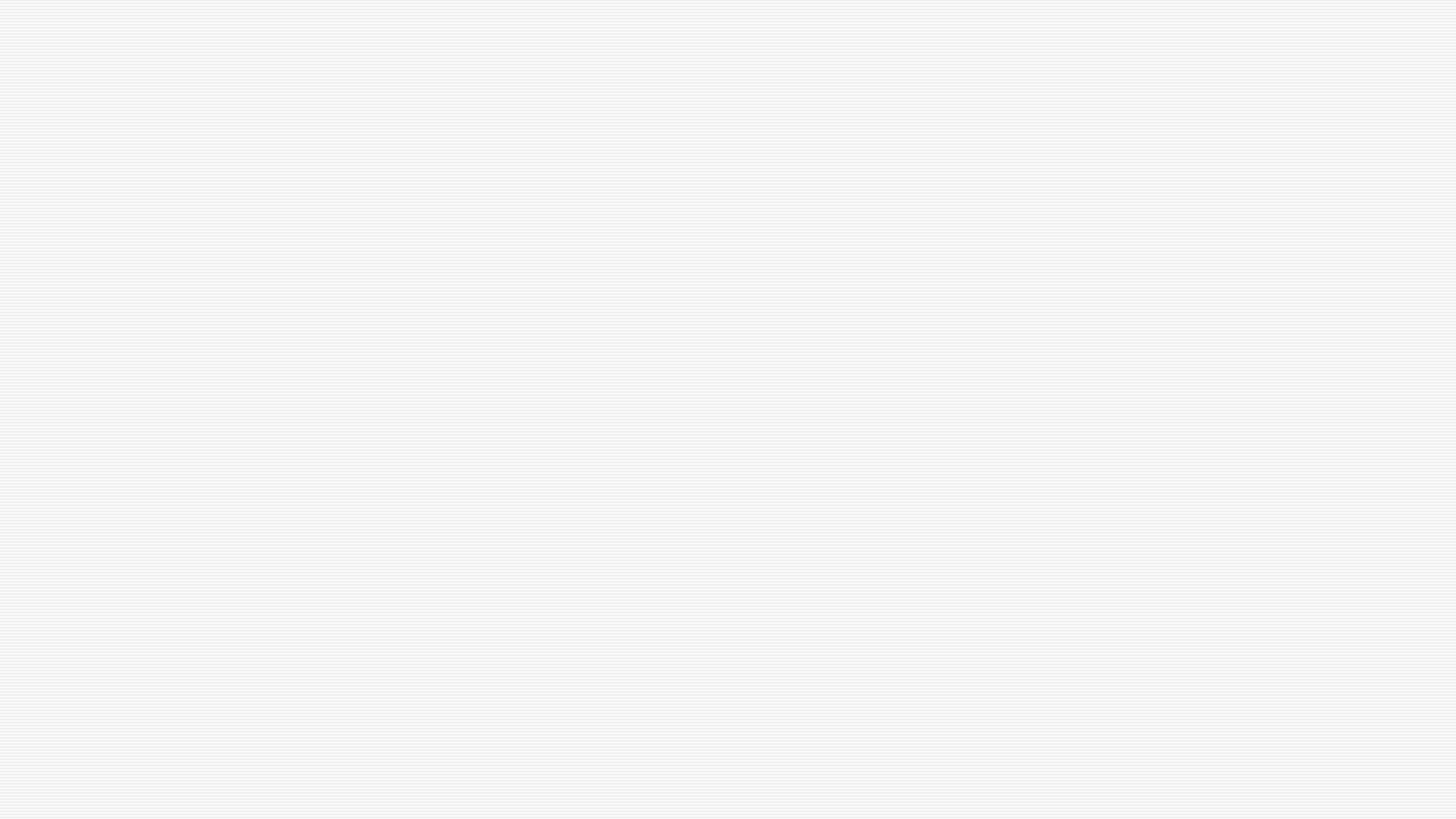 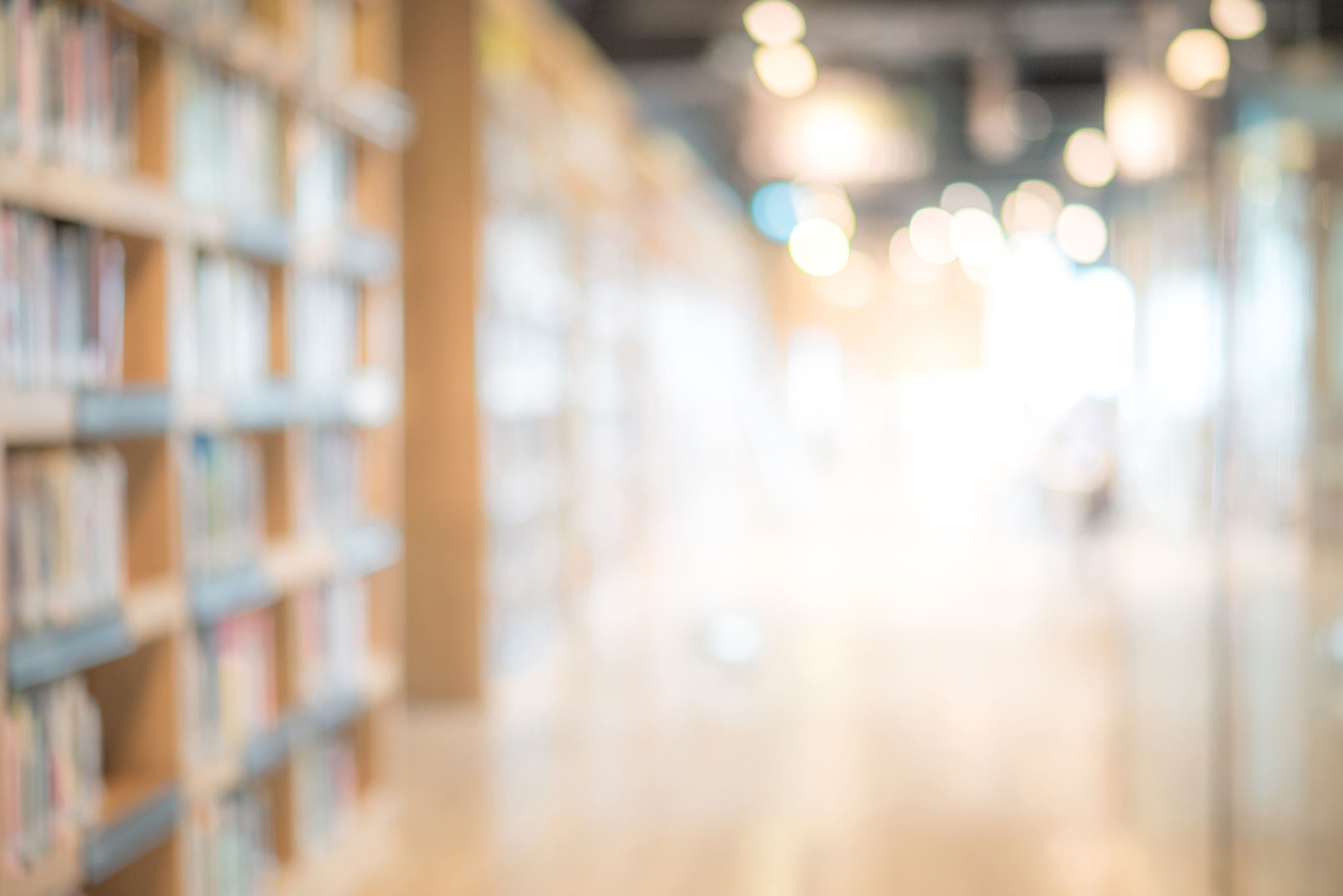 Who will use LaunchPad?
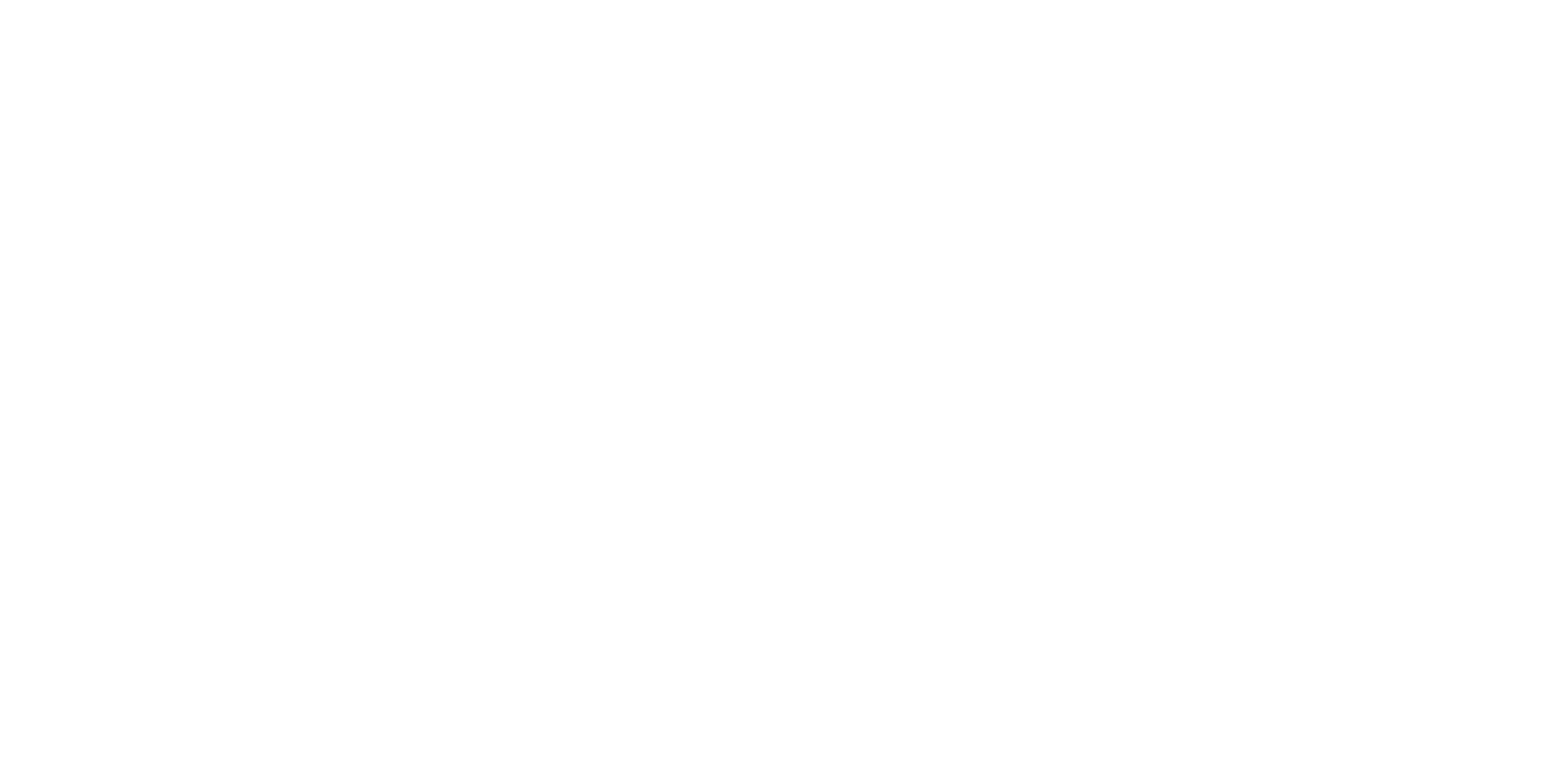 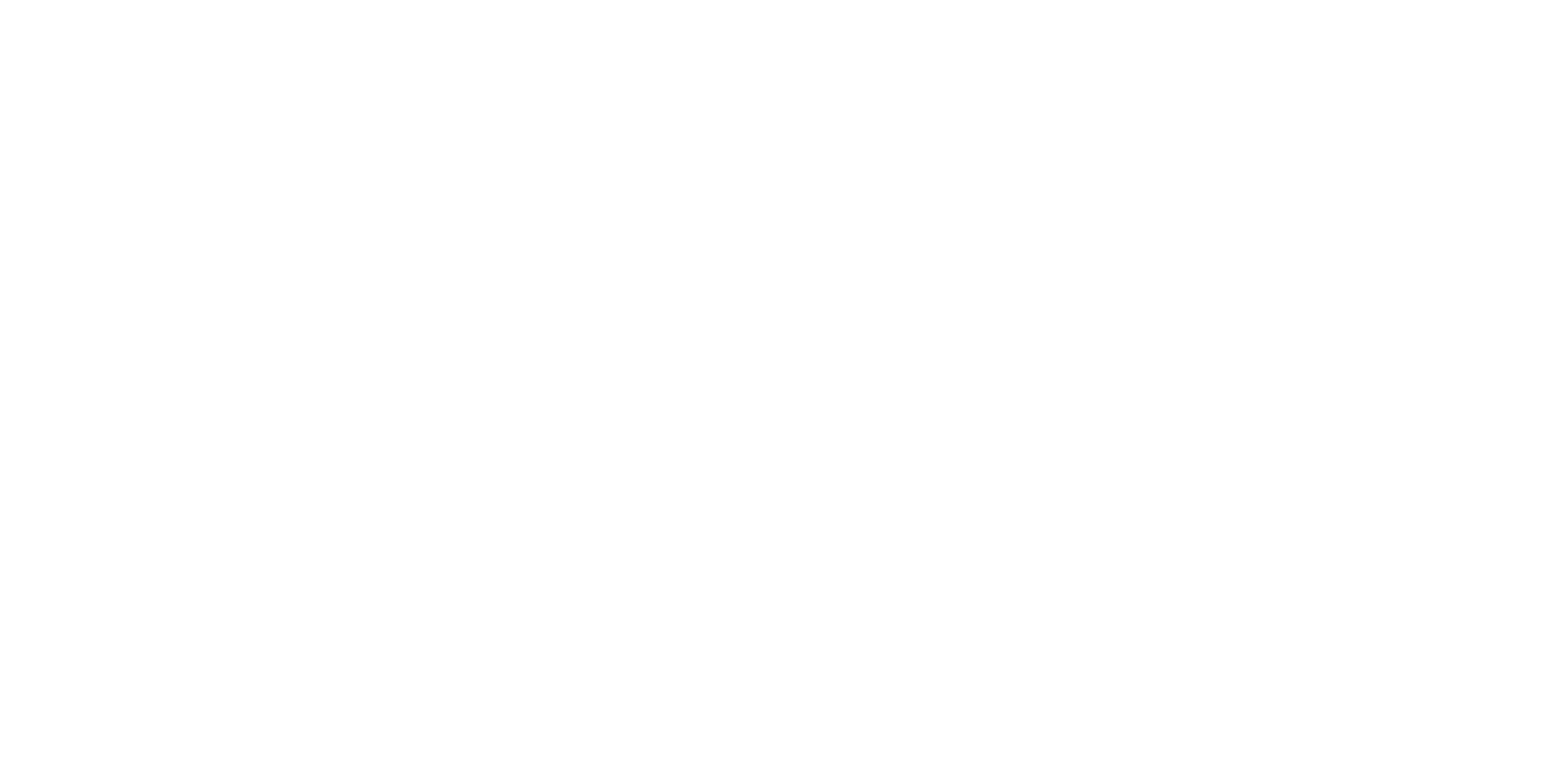 The Psychology department uses LaunchPad
If you take a psychology class, you will be expected to use LaunchPad
z
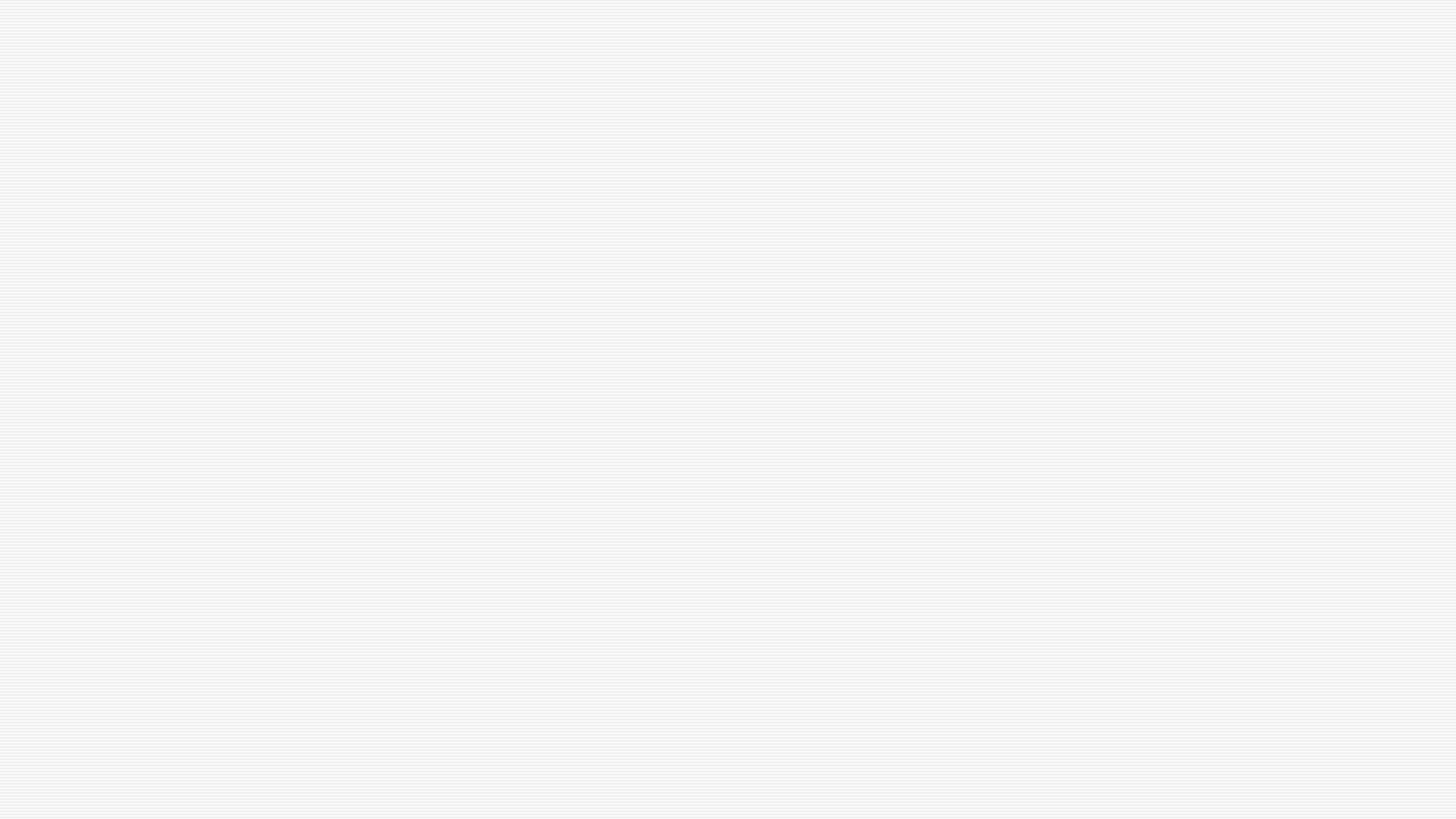 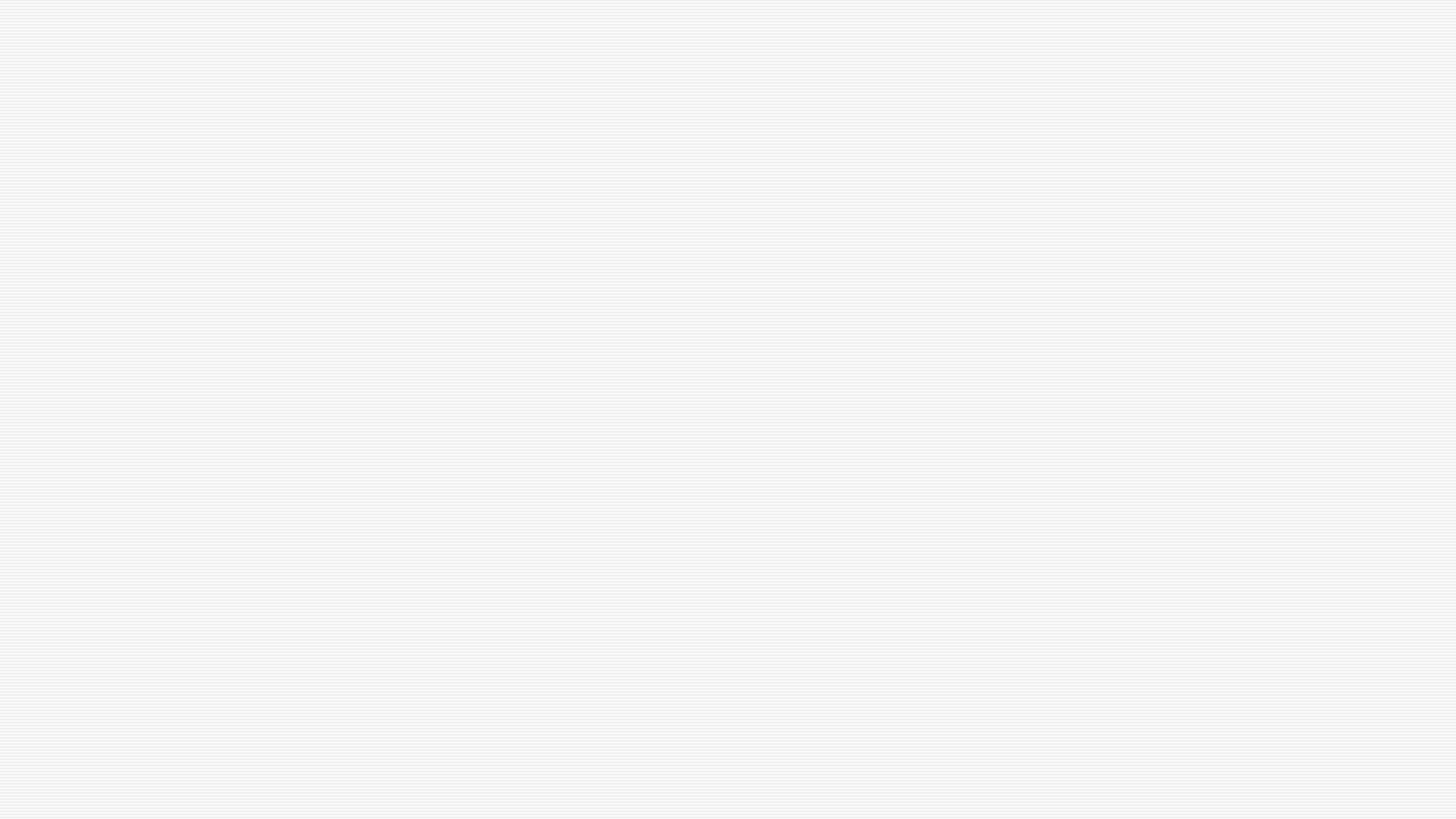 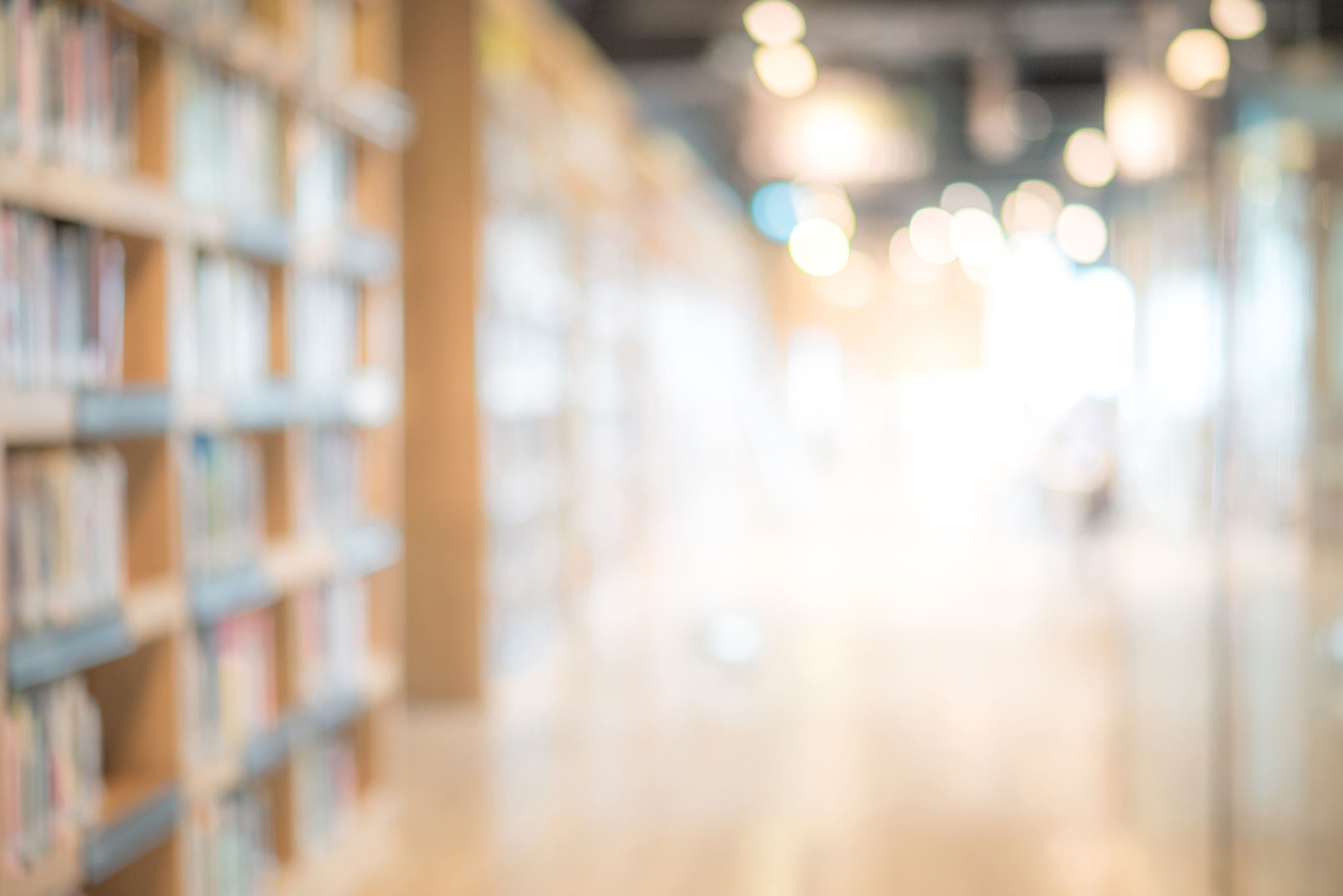 Student Tutorial video from Macmillan
Highlight specific Features
6 Takeaways to help you
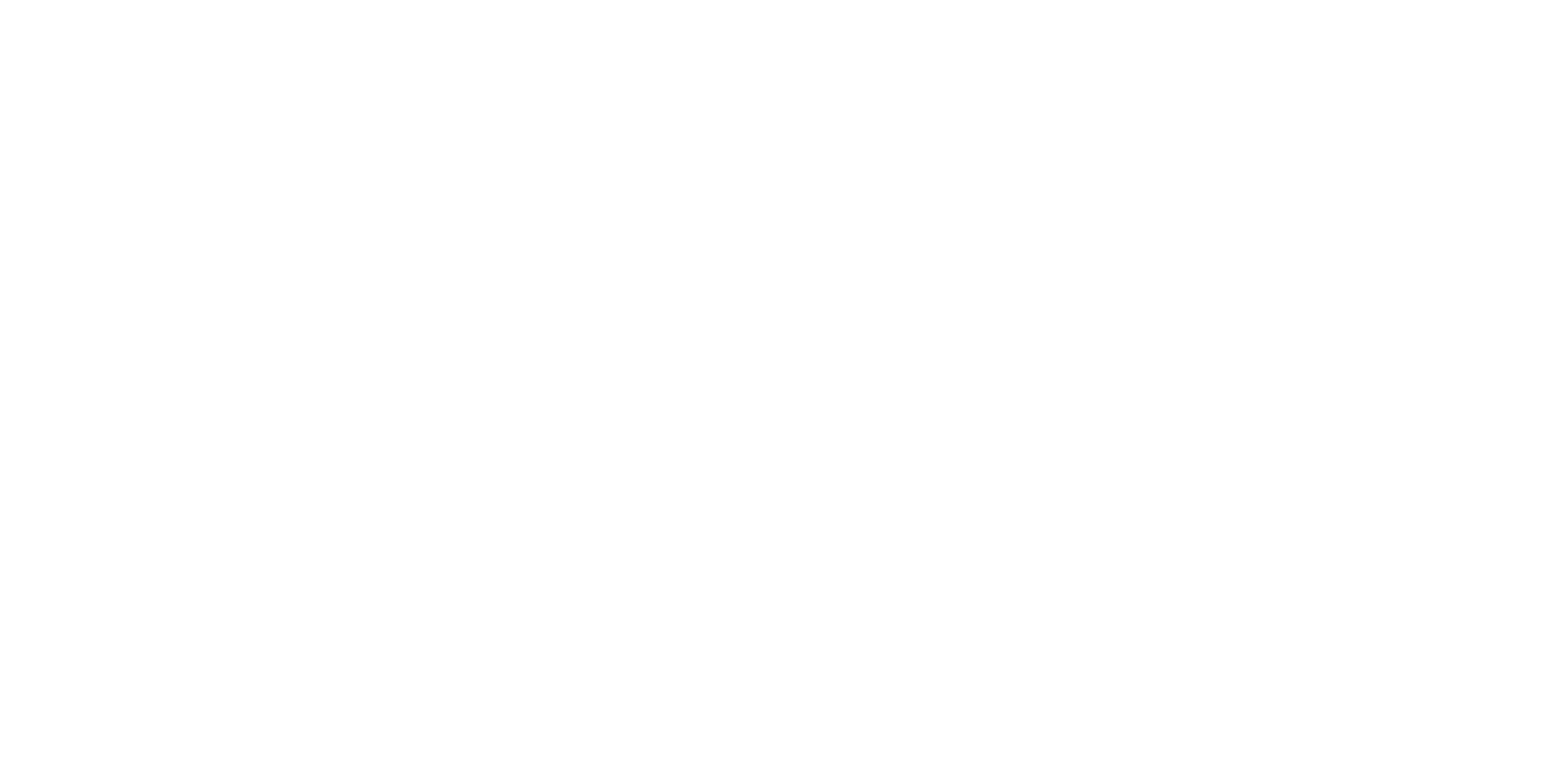 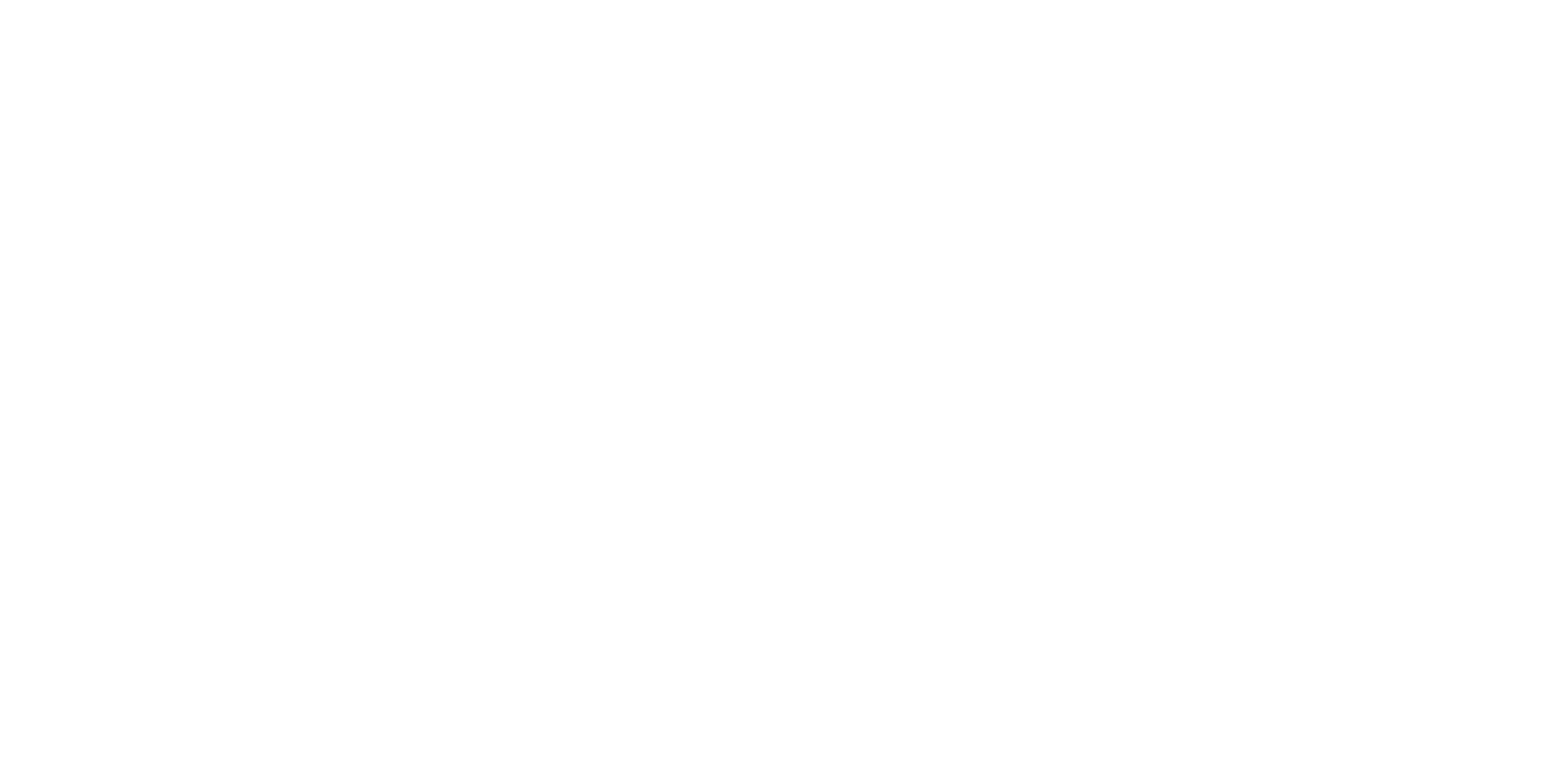 z
How does LaunchPad work?
LaunchPad Student Tutorial
(“LaunchPad Student Tutorial” 0:00-1:41)
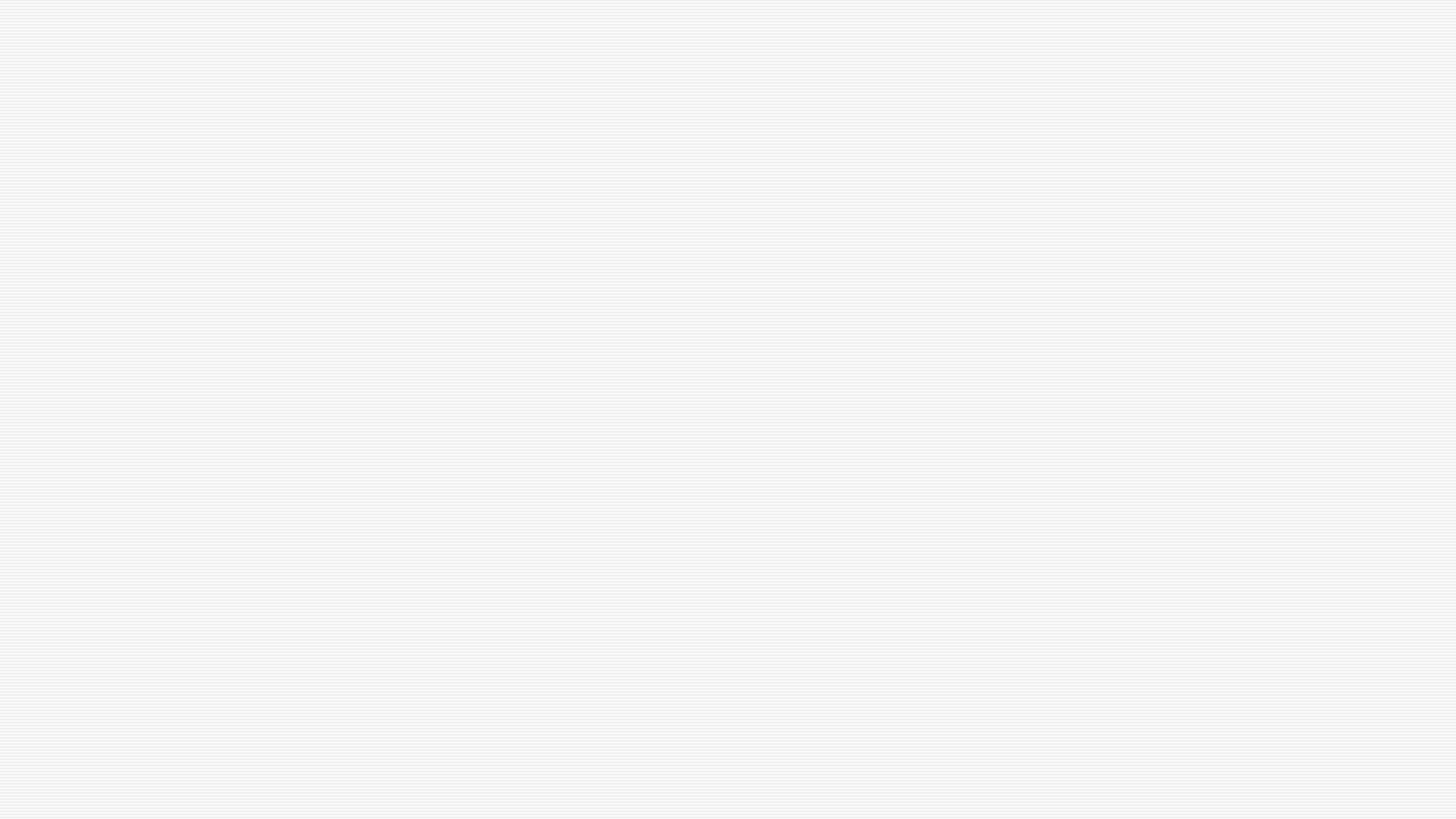 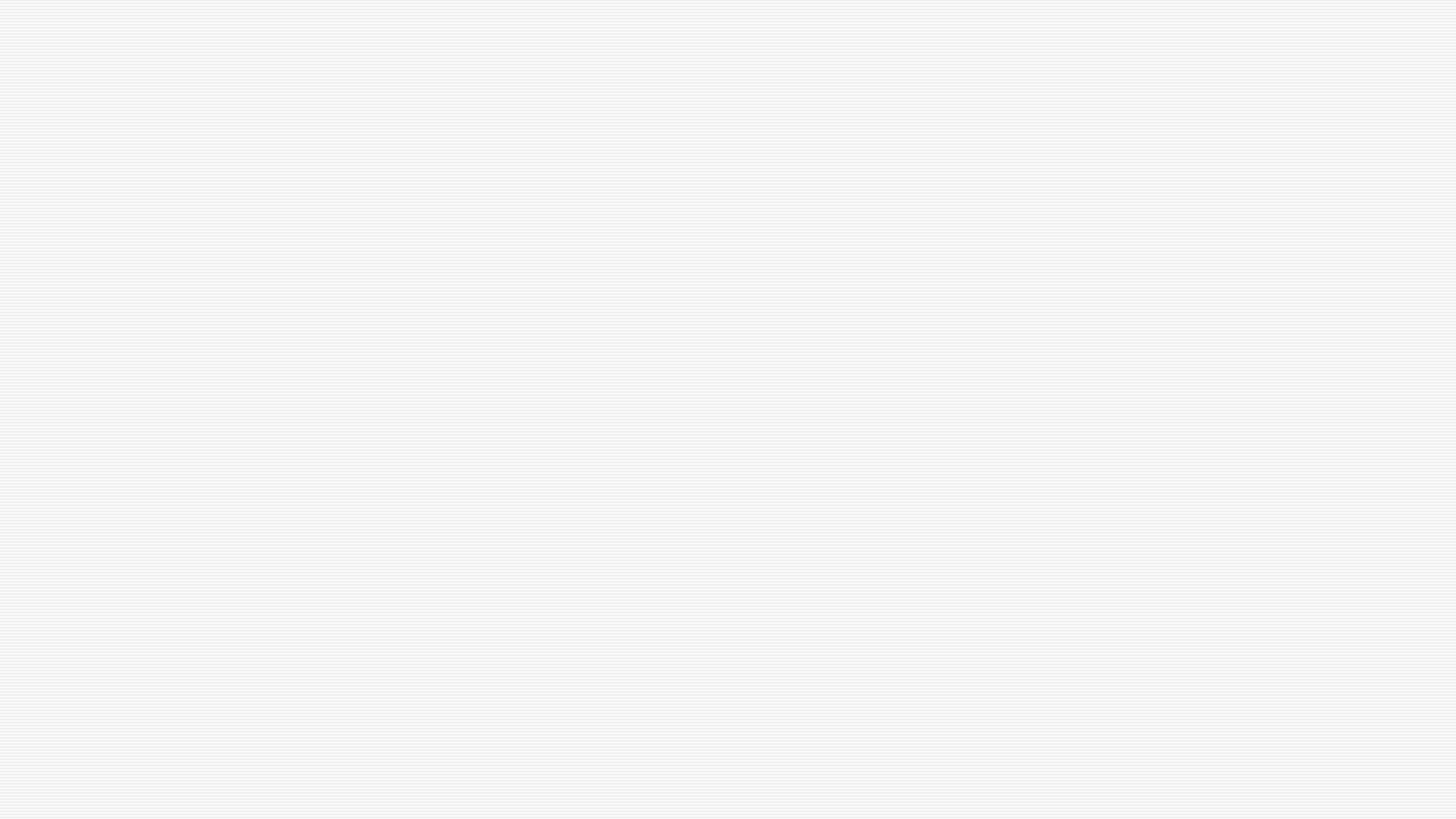 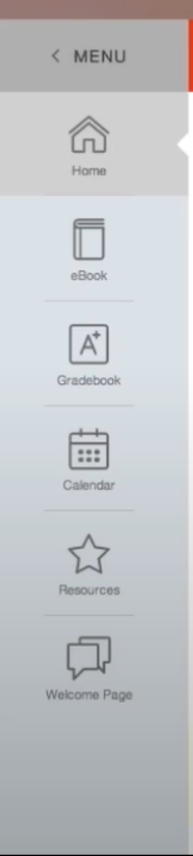 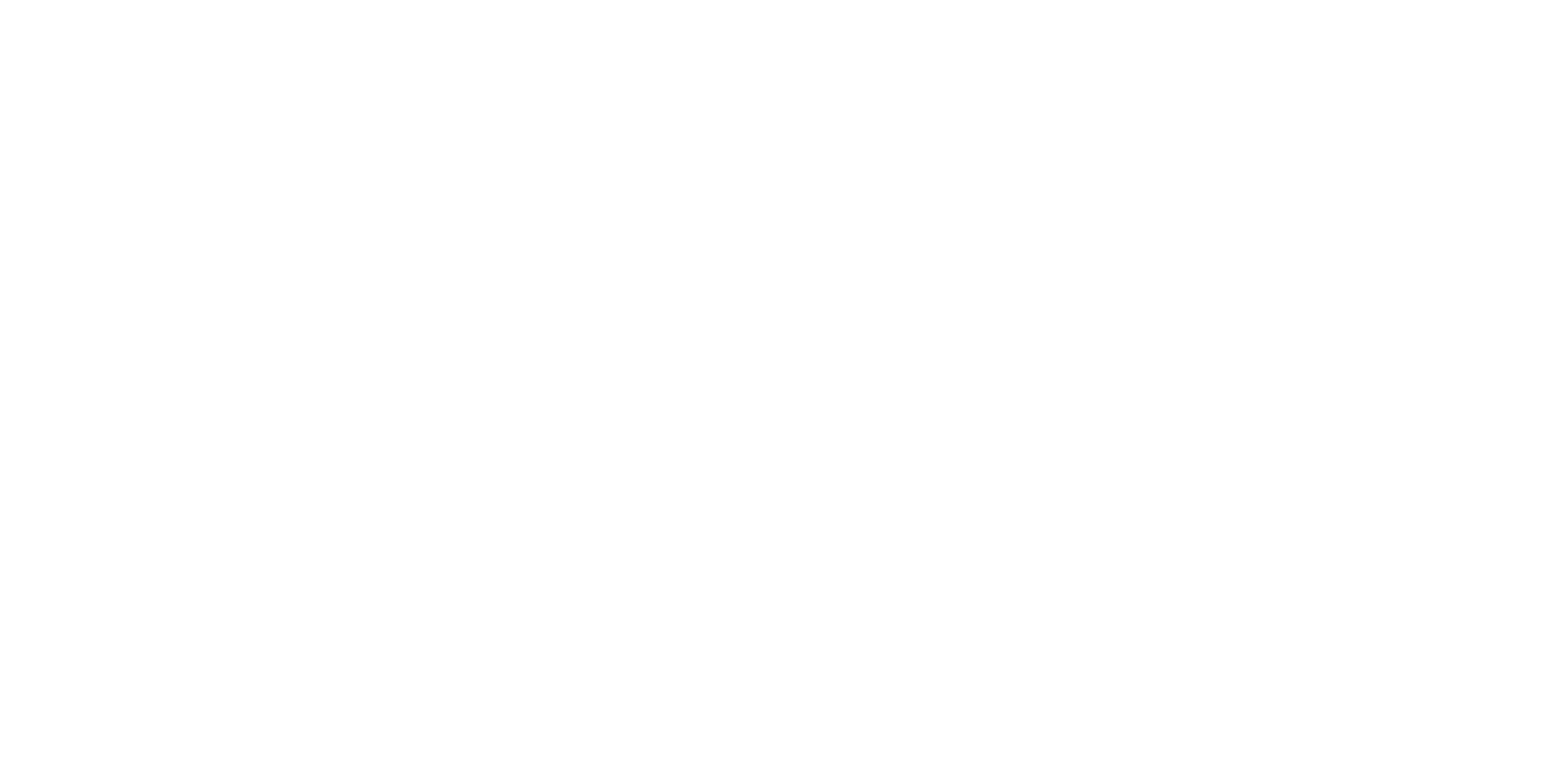 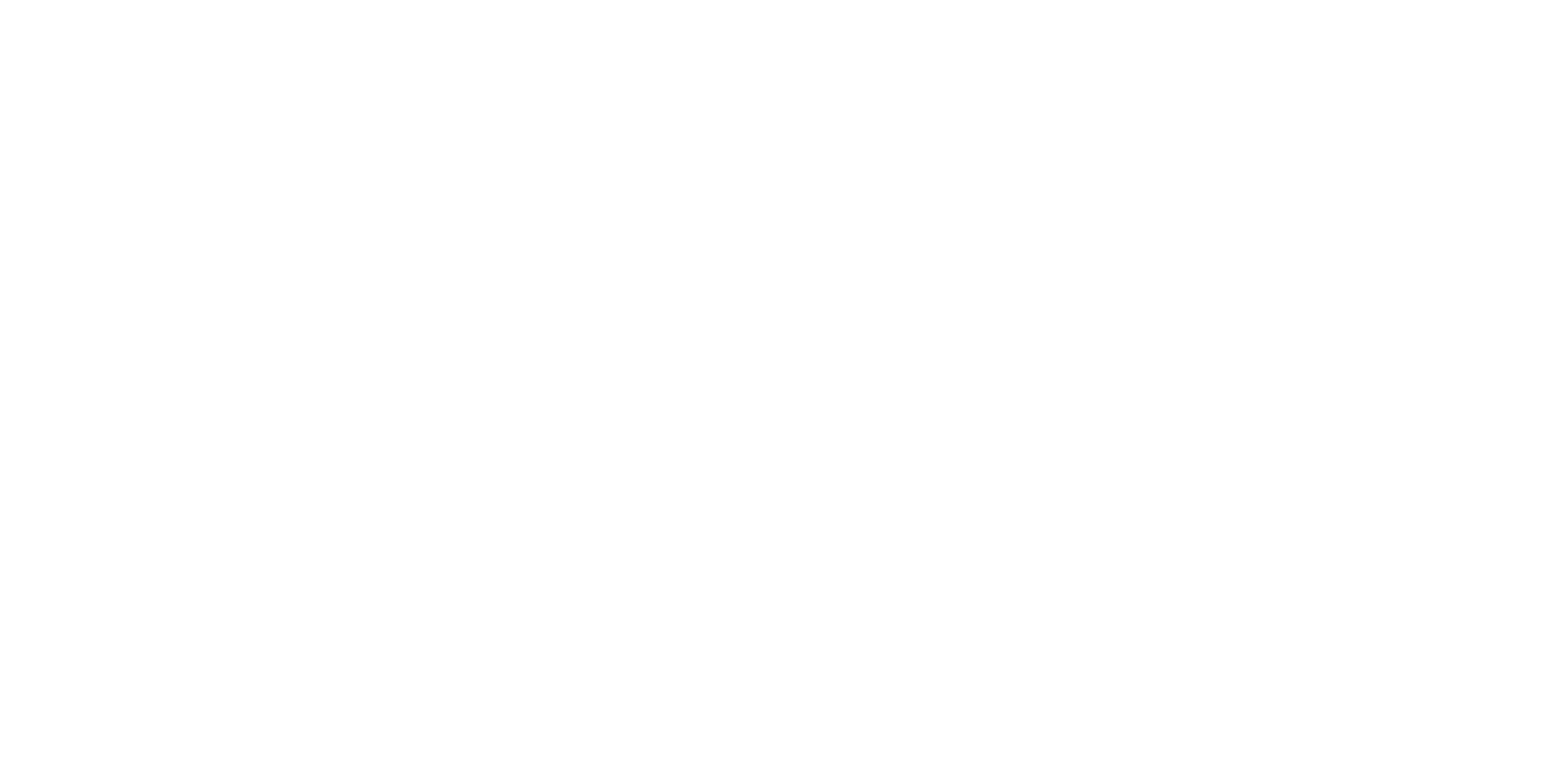 z
MENU FEATURES
(“How to Use LaunchPad: Student Video” 0:04 )
HOME
Your assignments are listed on the HOME page along with the due date and % completed
Past due assignments can also be accessed here
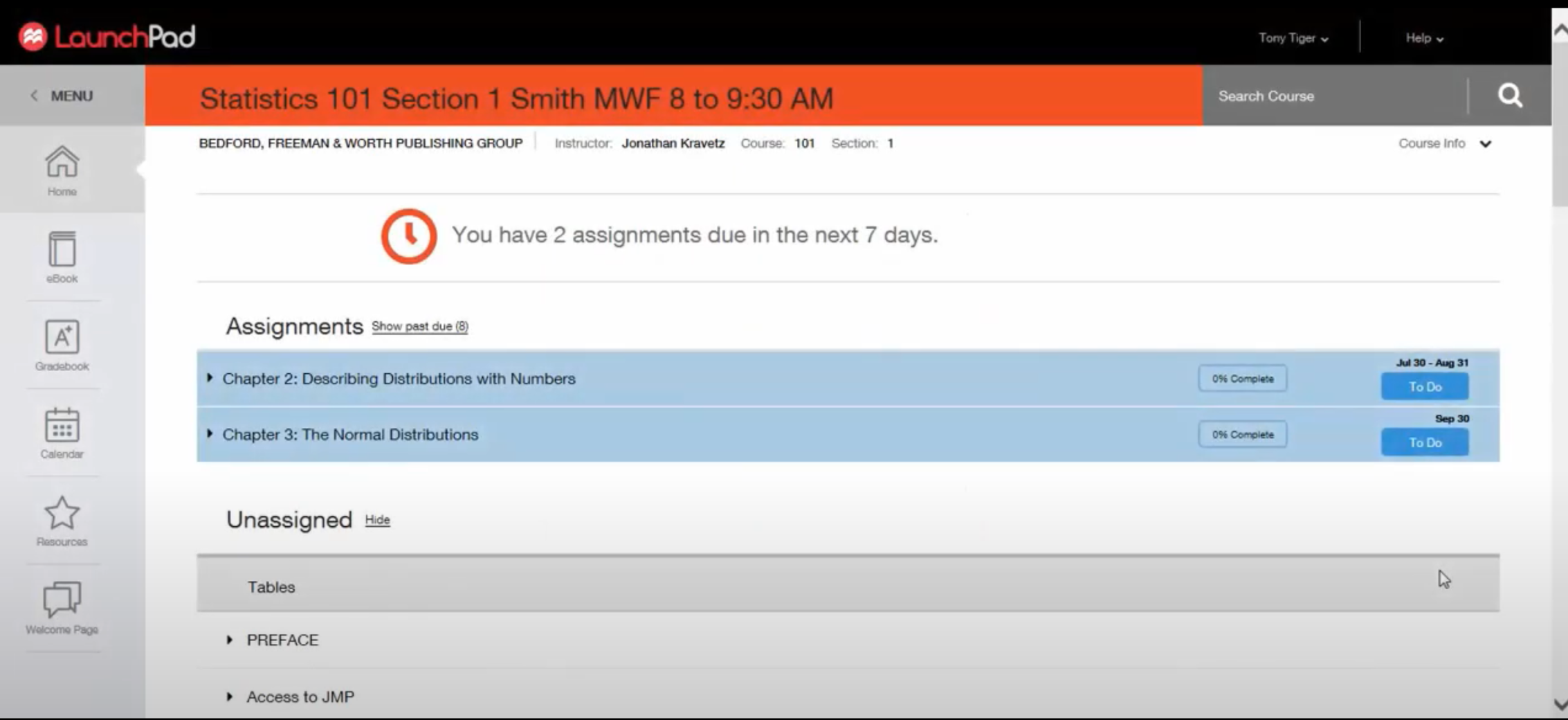 (“LaunchPad Student Tutorial” 0:04)
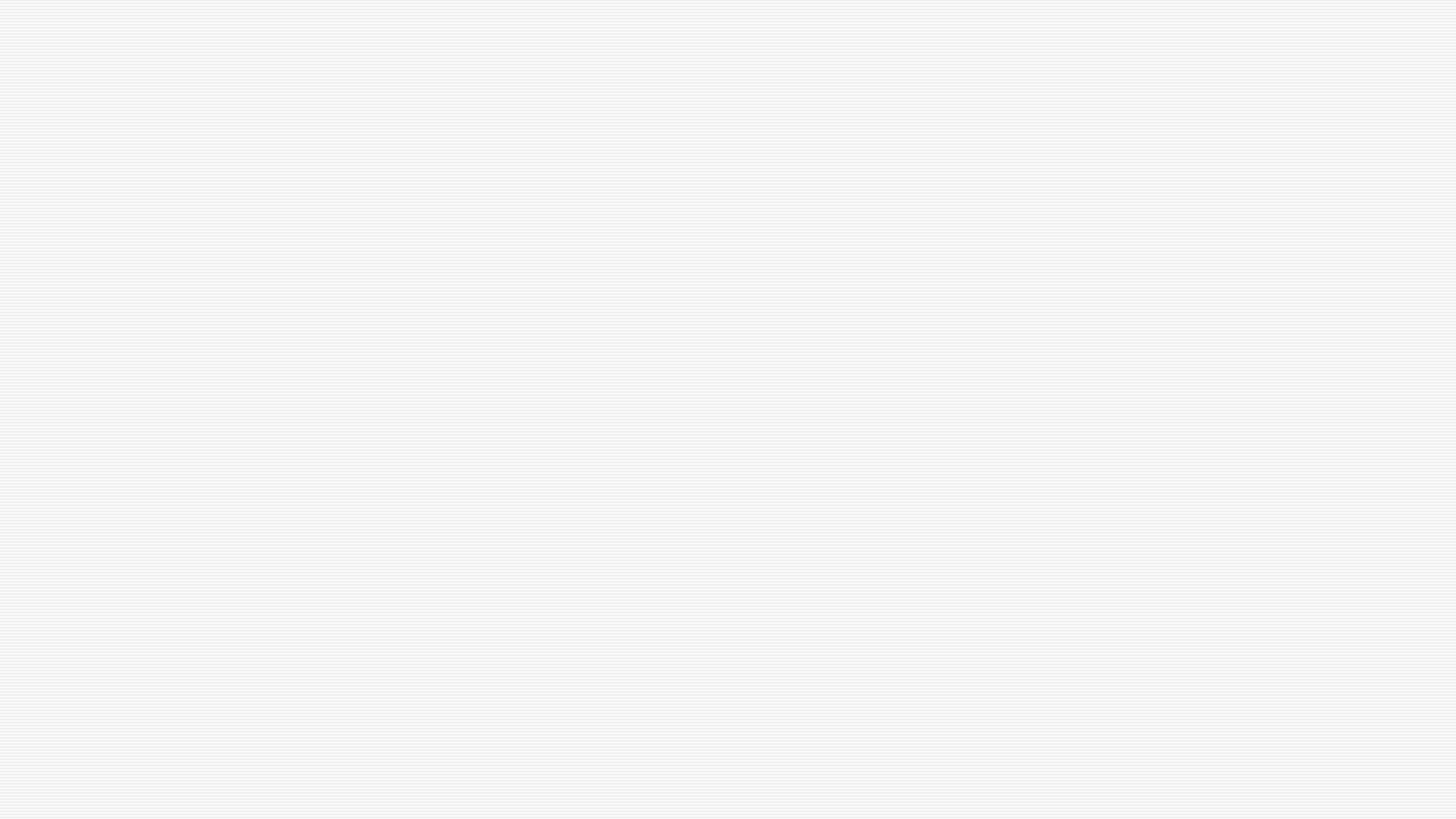 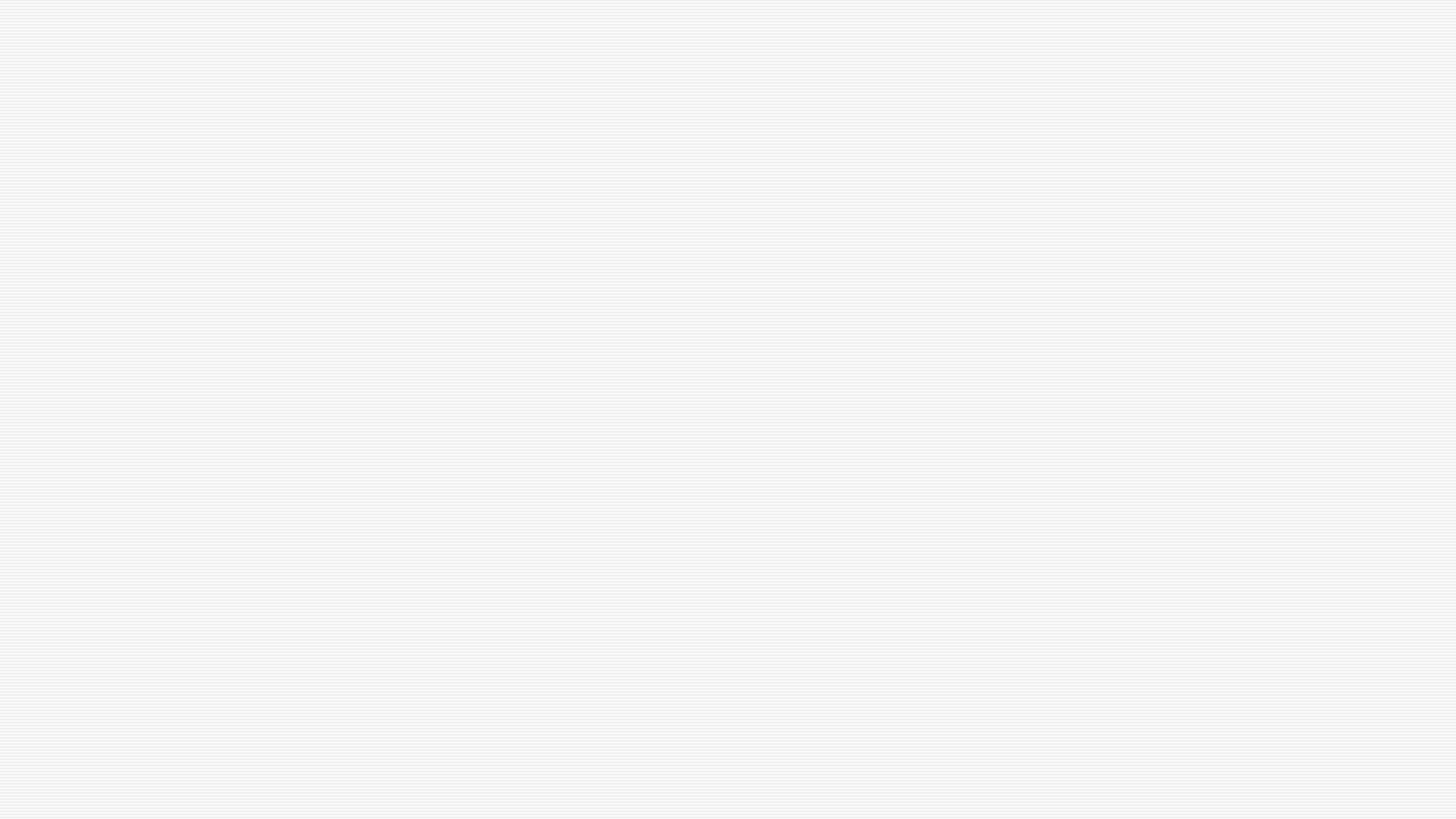 HOME
z
Click on an assigned unit to reveal the various tasks assigned along with their point values and due dates 
Click on each assignment to complete it
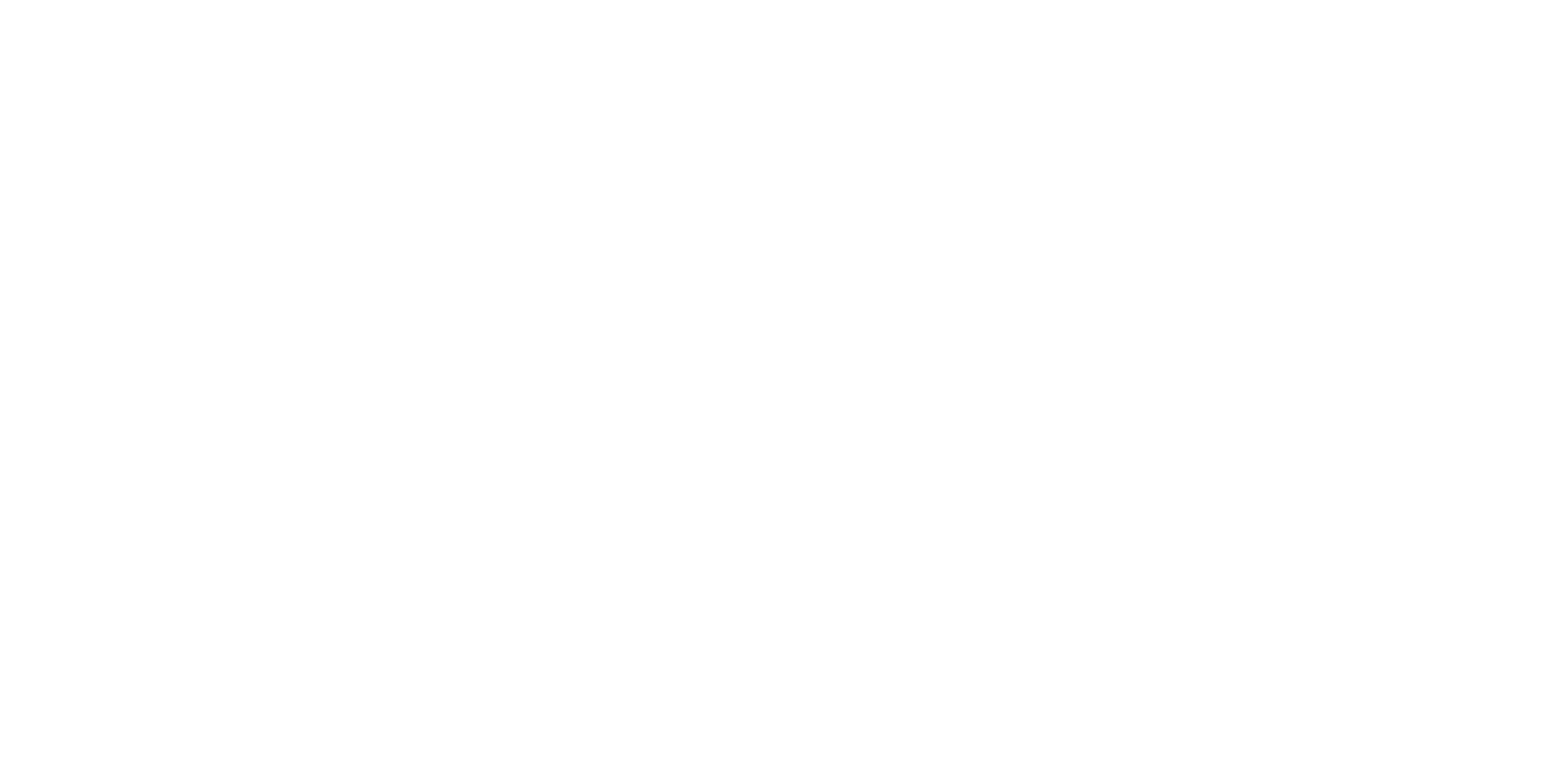 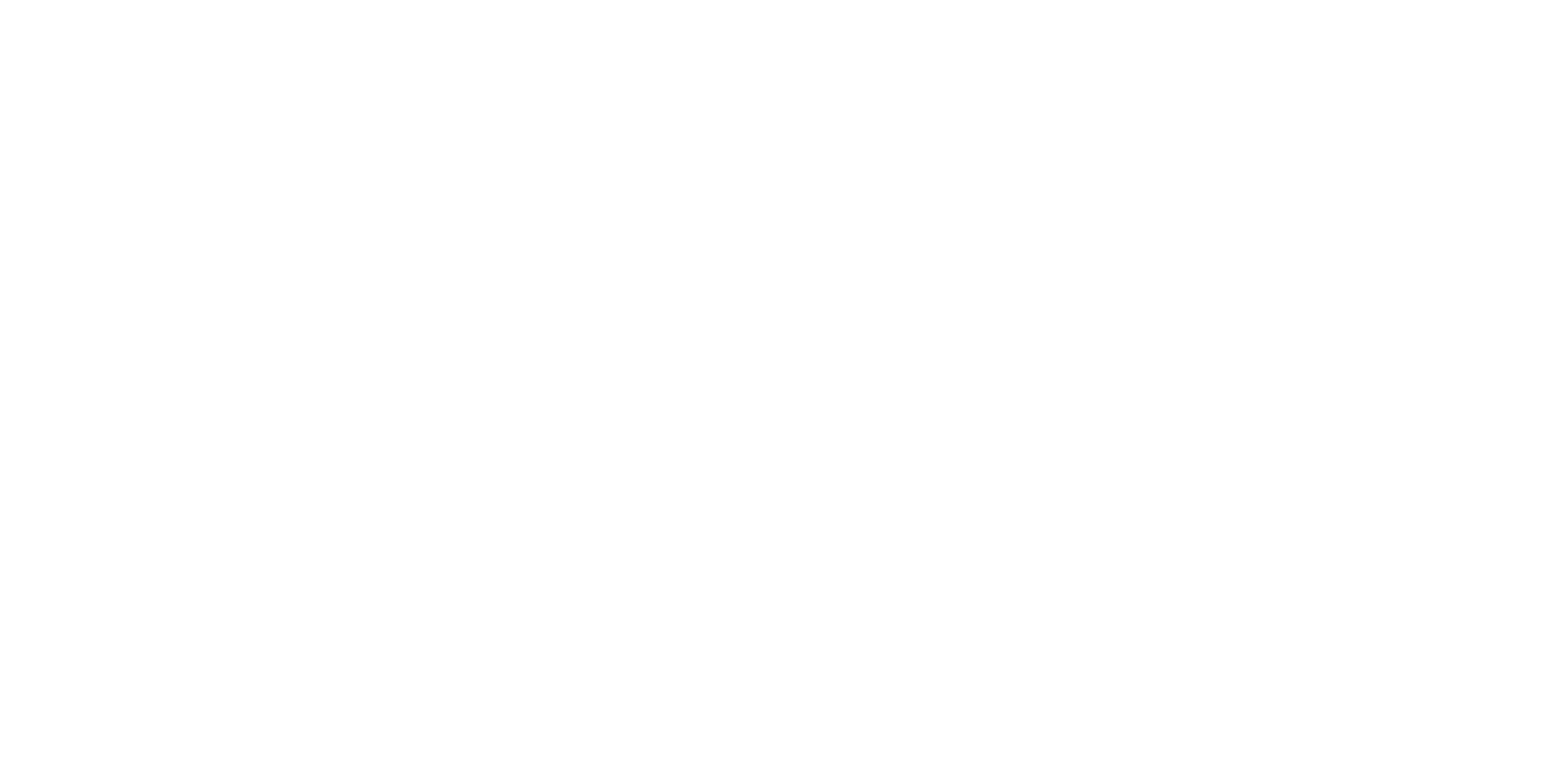 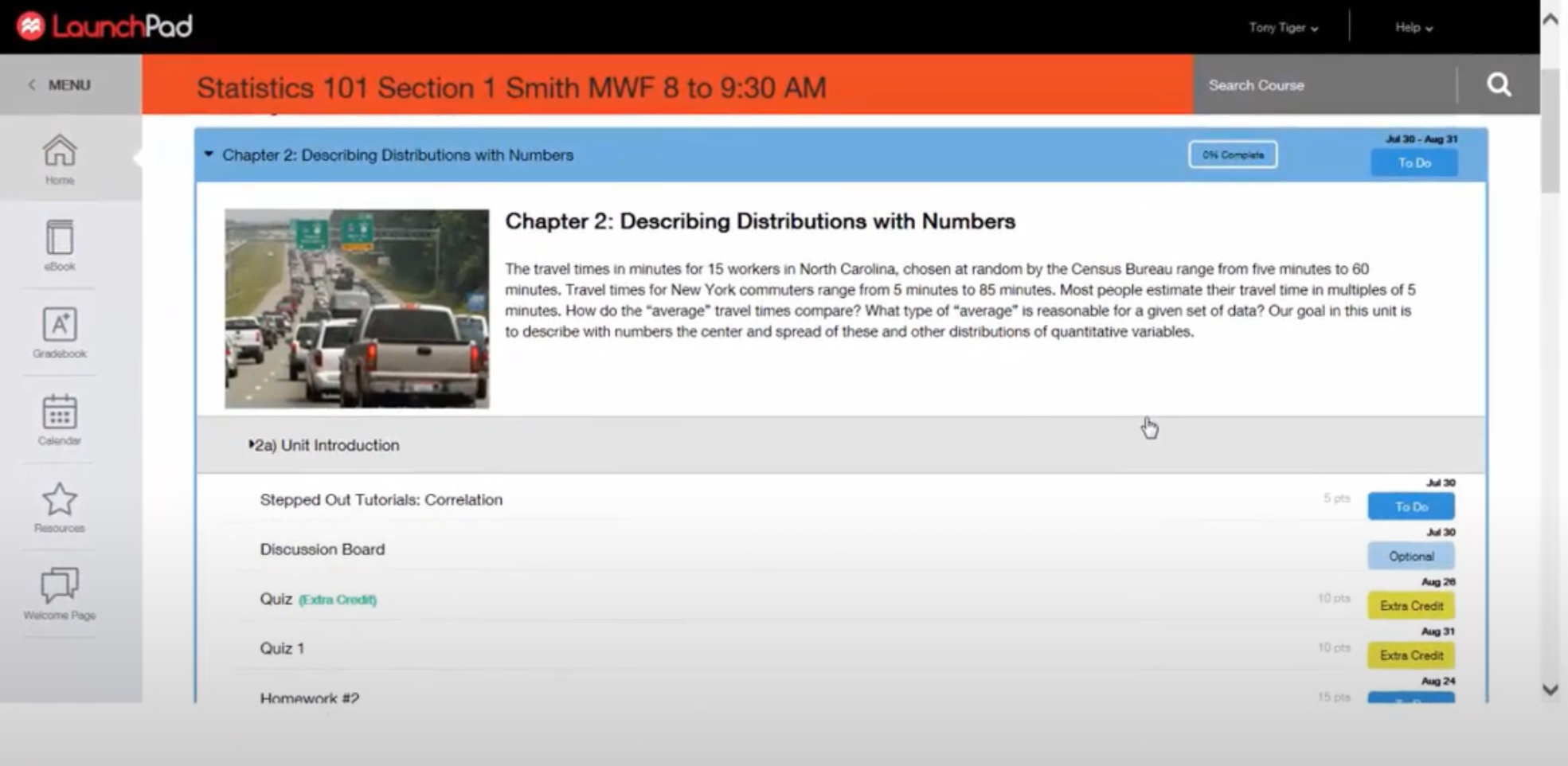 (“LaunchPad Student Tutorial” 0:49)
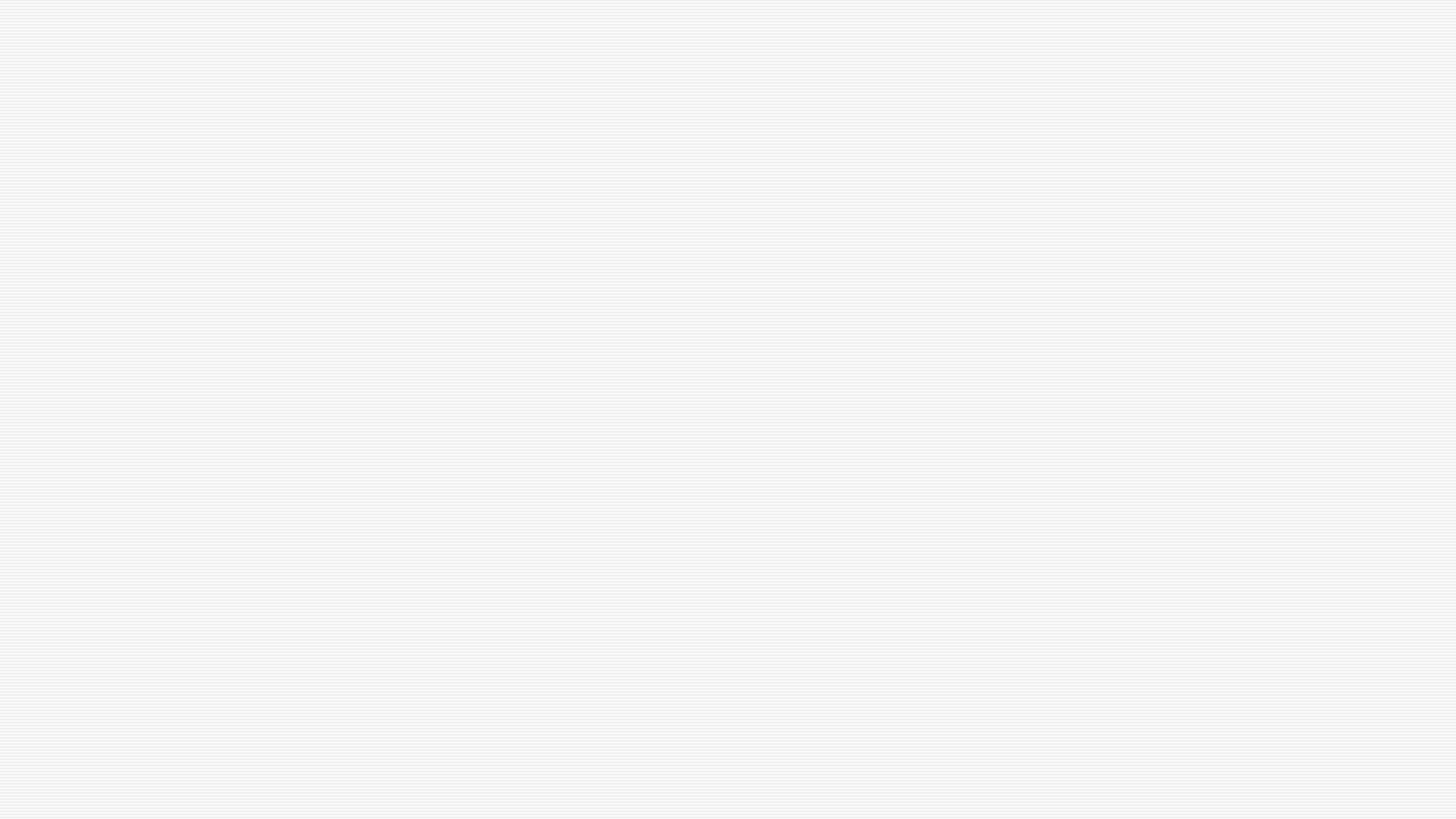 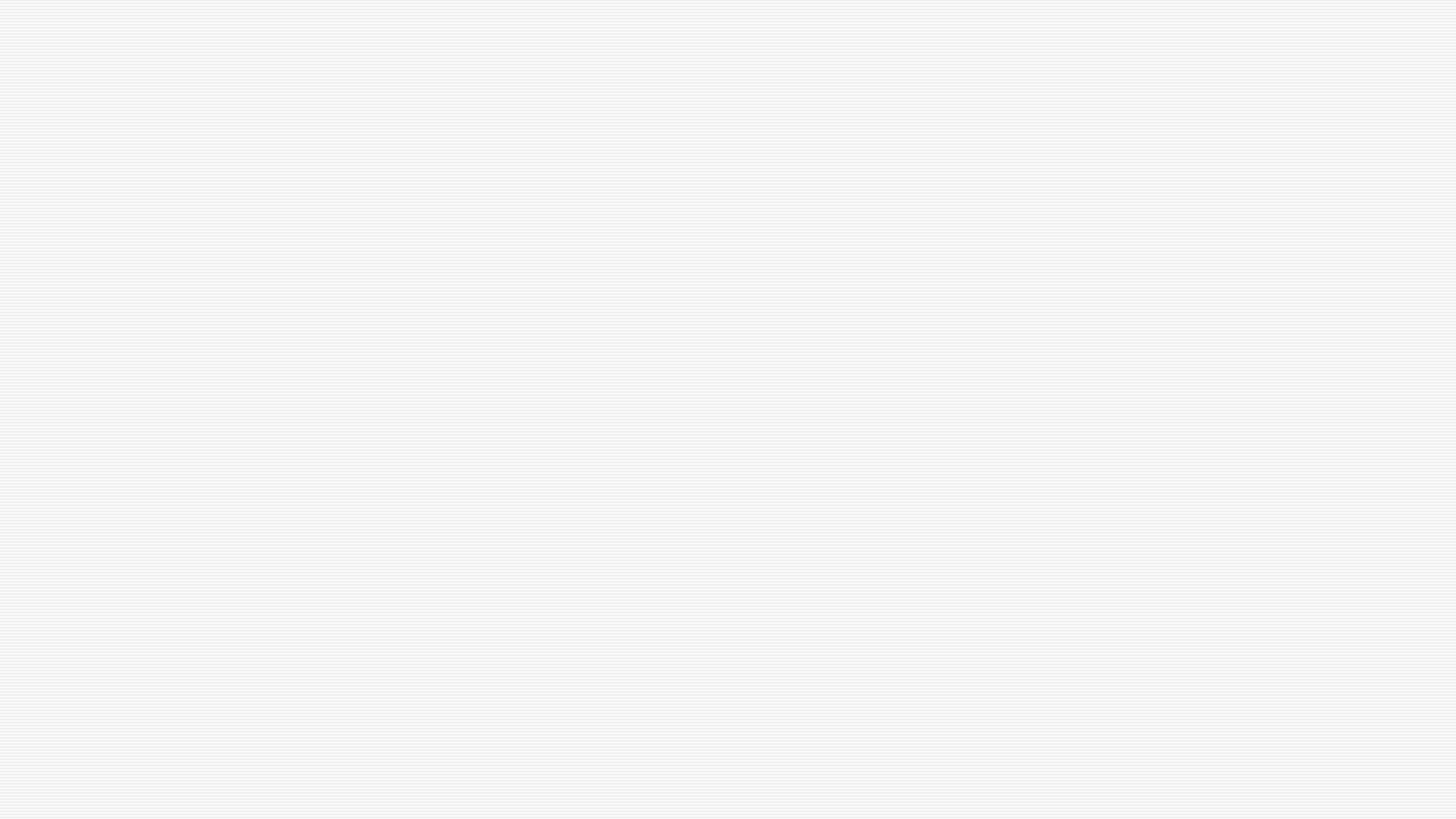 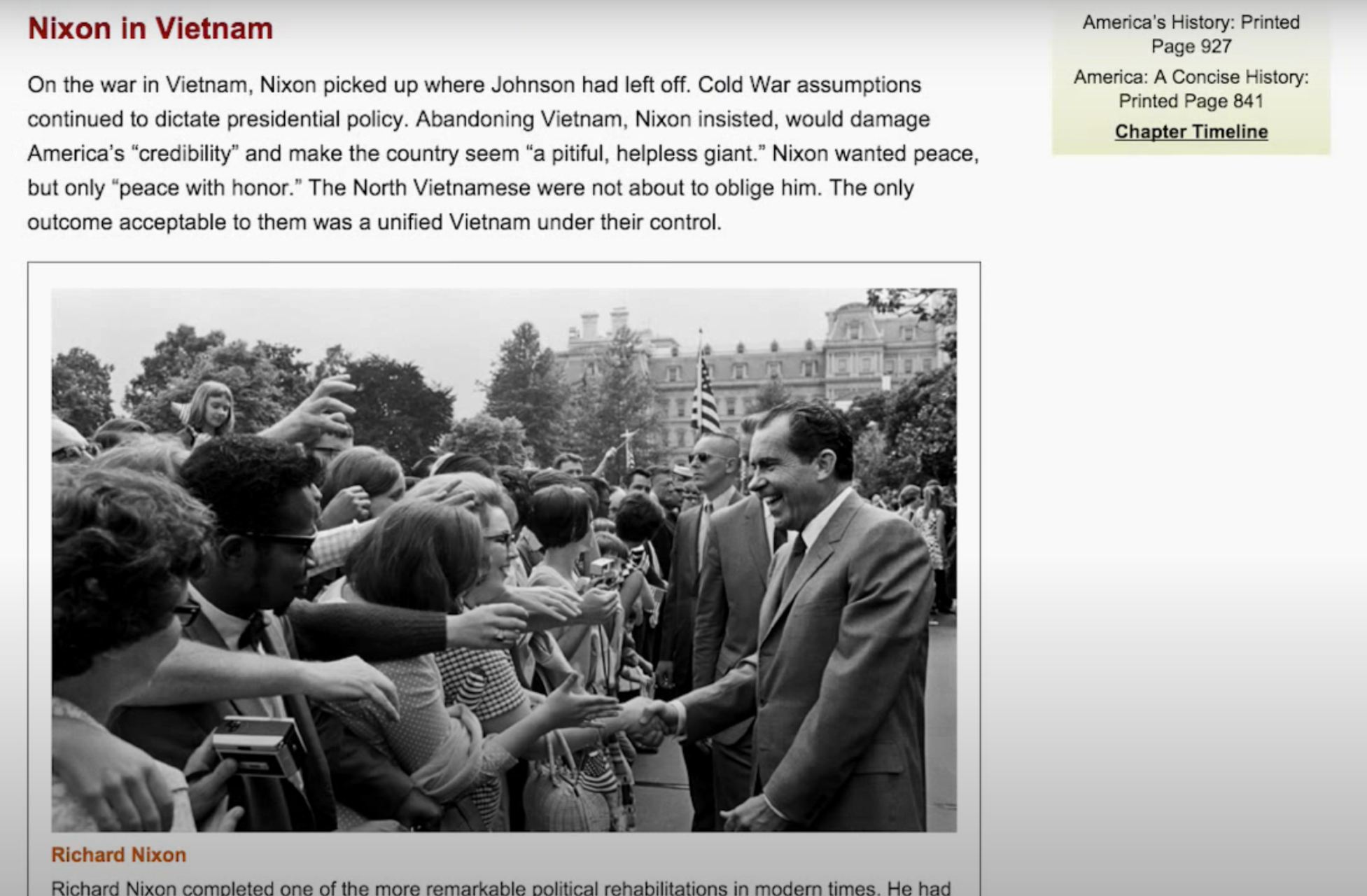 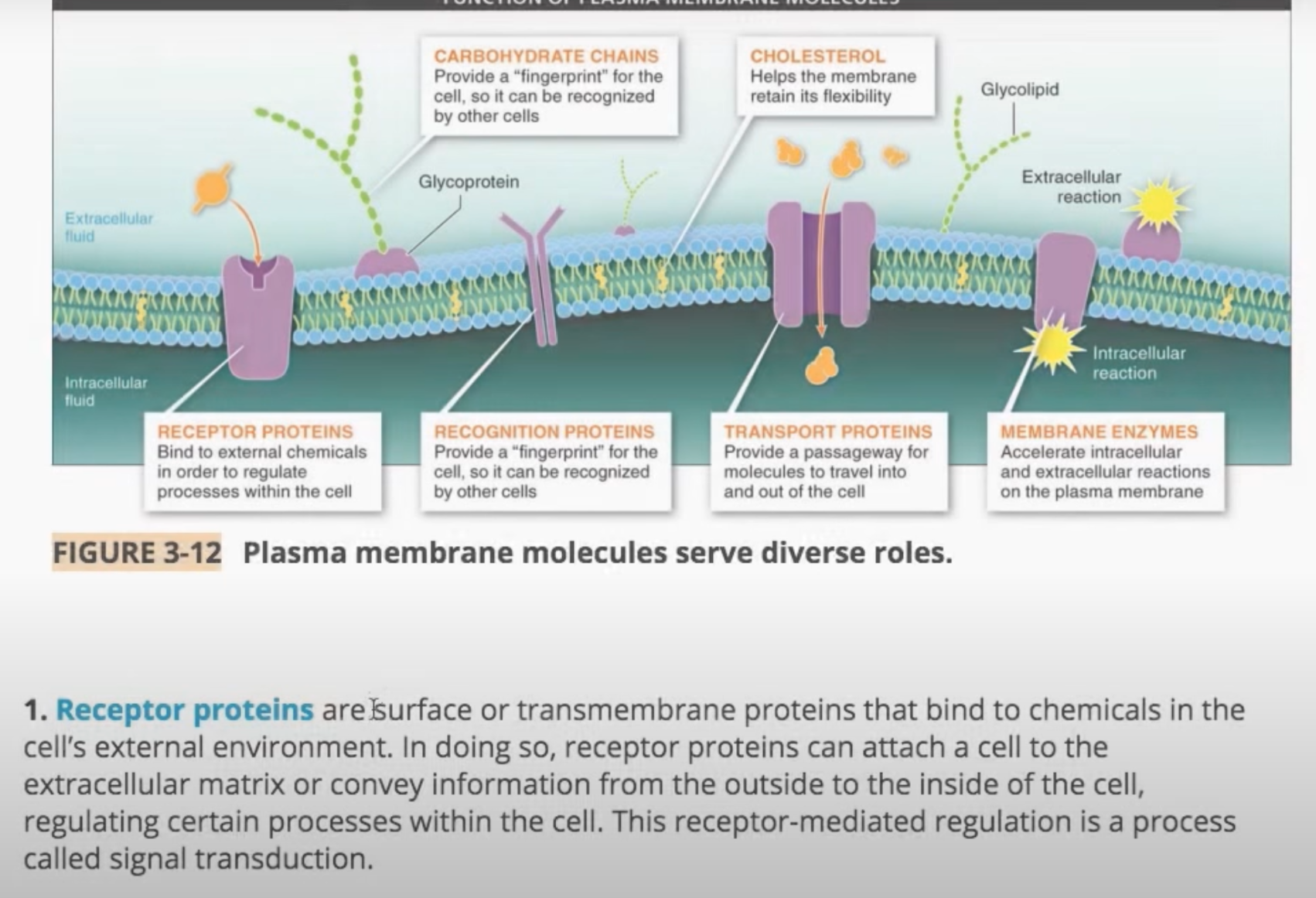 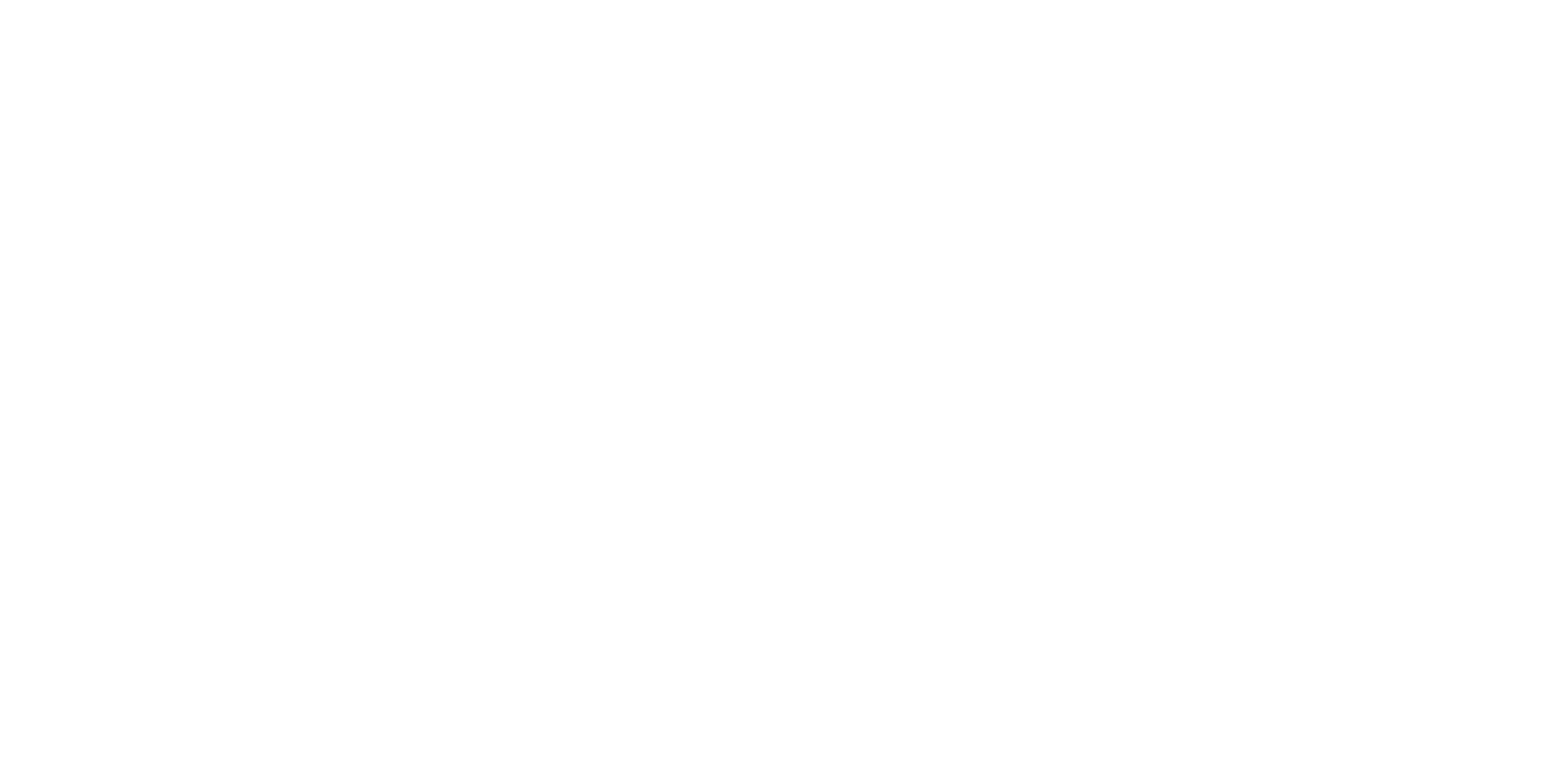 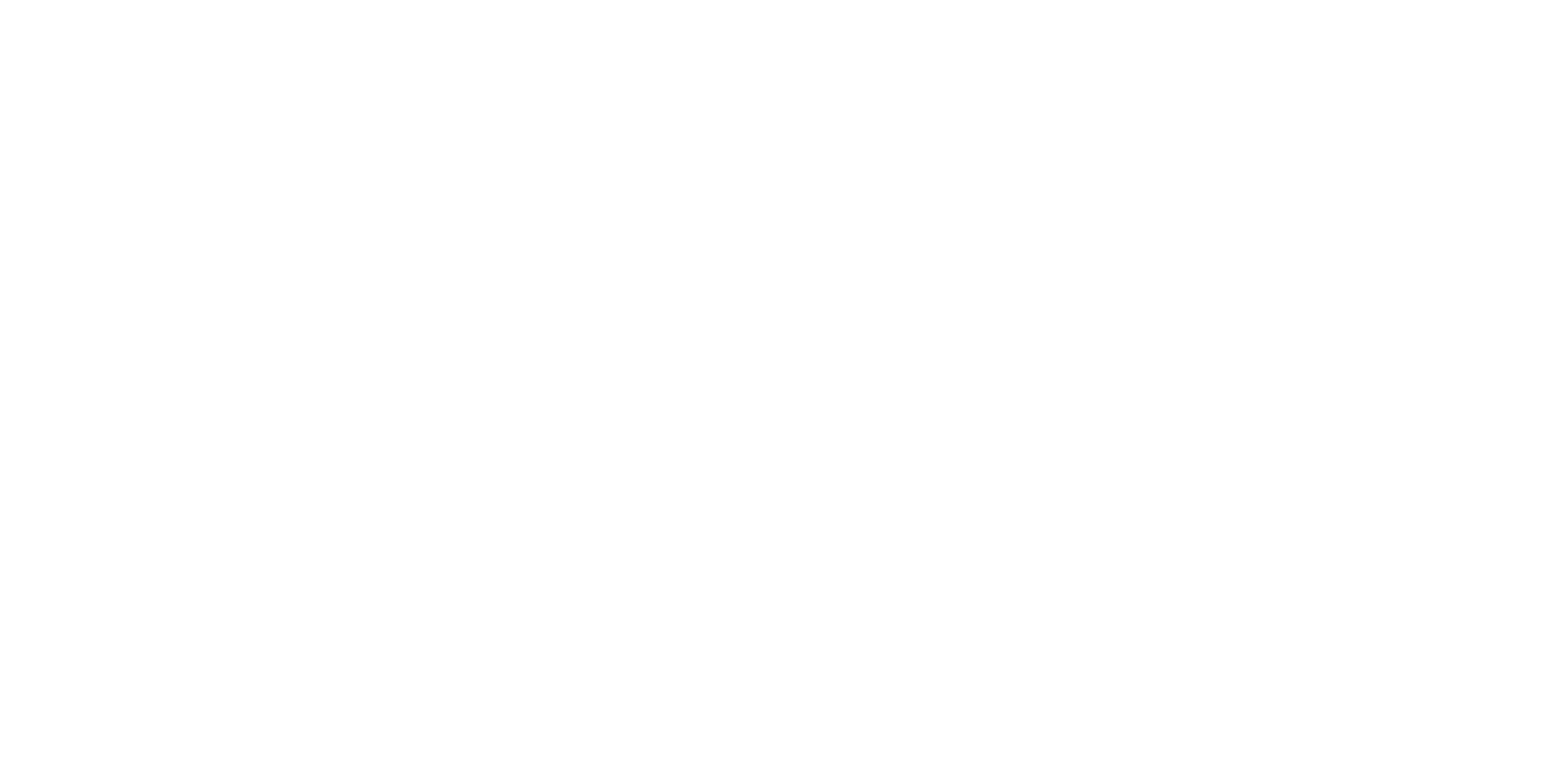 z
If reading is assigned, it can be accessed here as well as in the textbook
(“Launchpad Overview” 0:34)
(“Launchpad Overview” 0:43)
E-BOOK
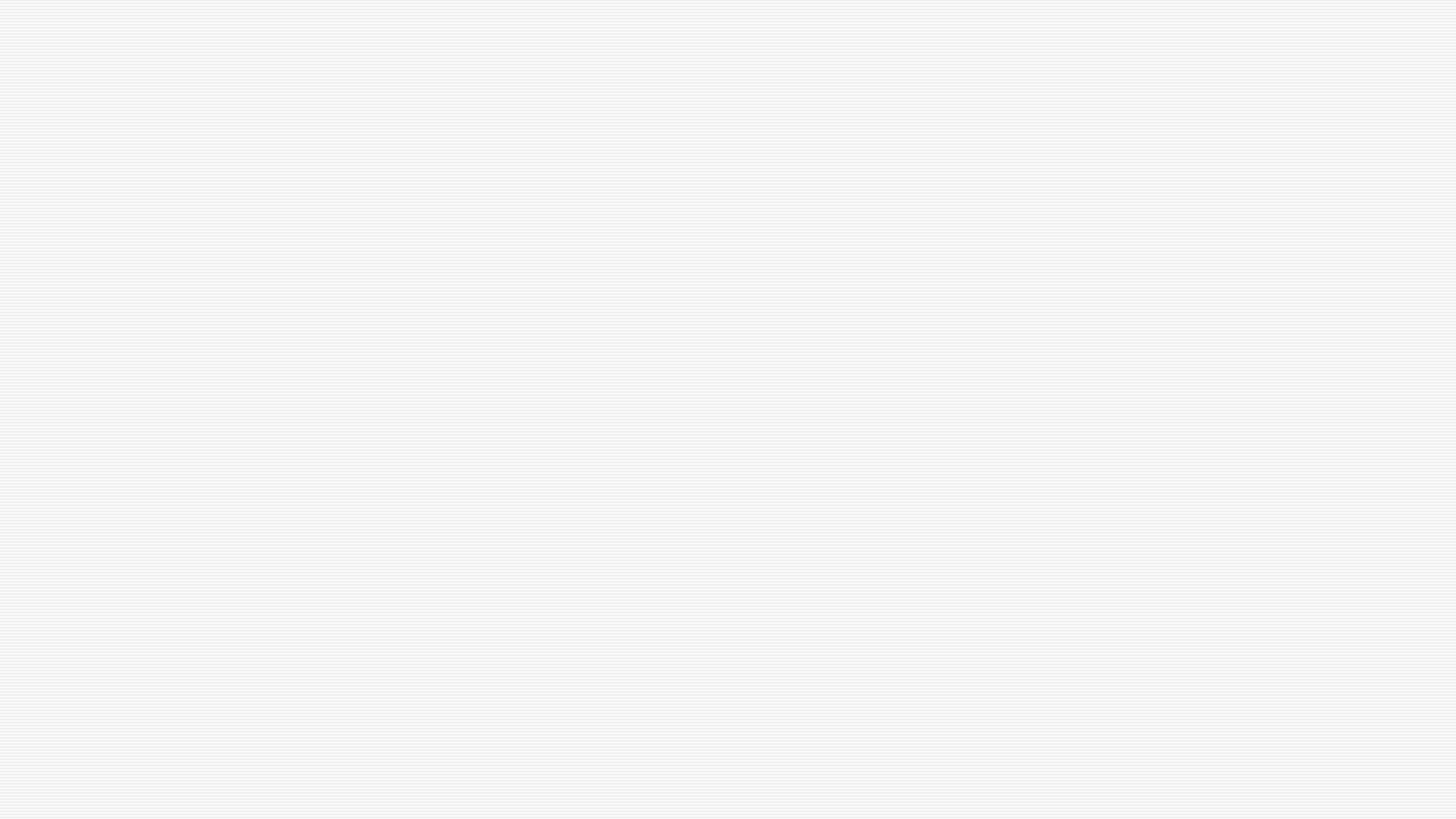 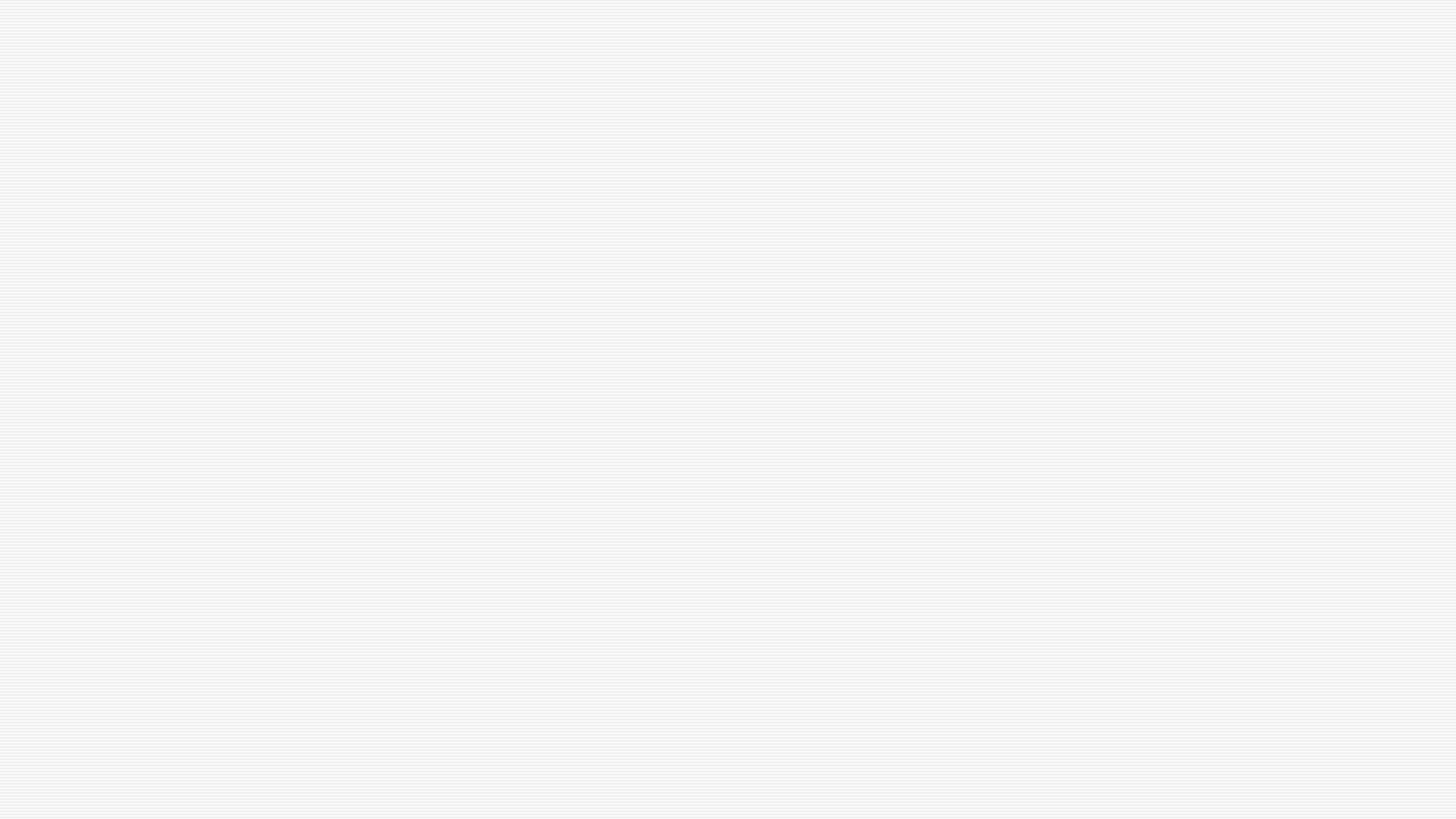 GRADEBOOK
z
Check this regularly to see your progress
Check to see assigned and completed assignments as well as grades
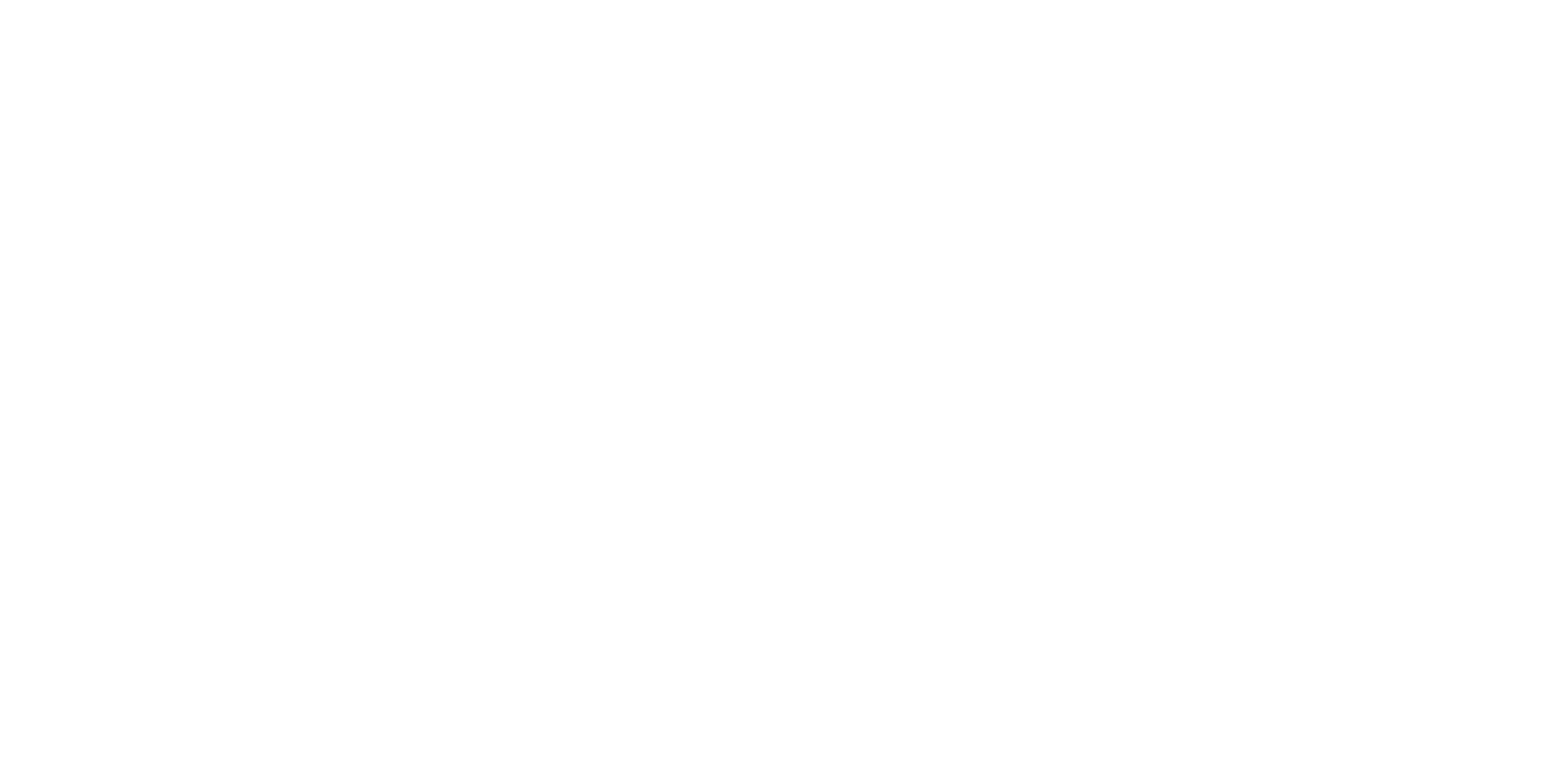 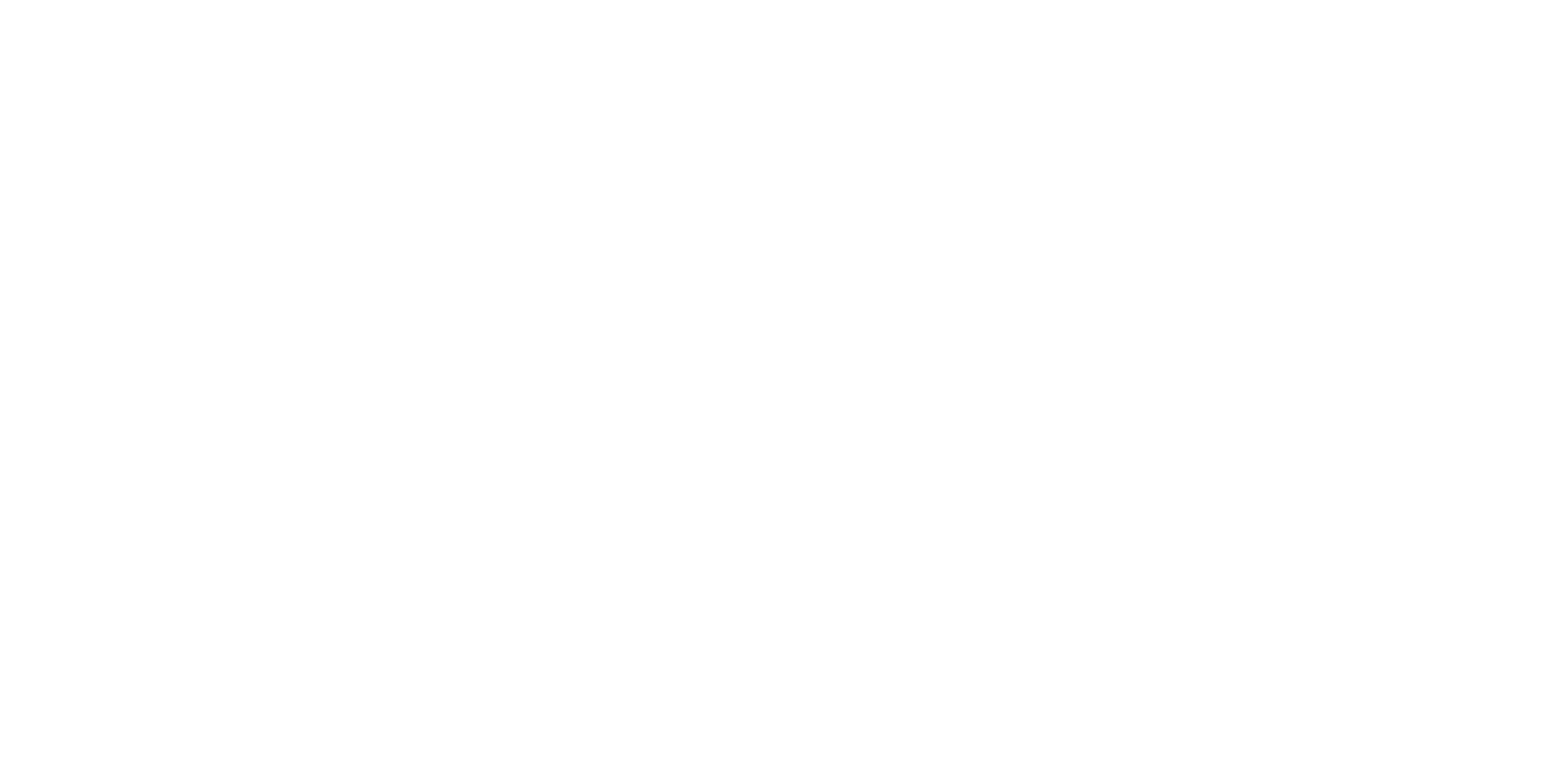 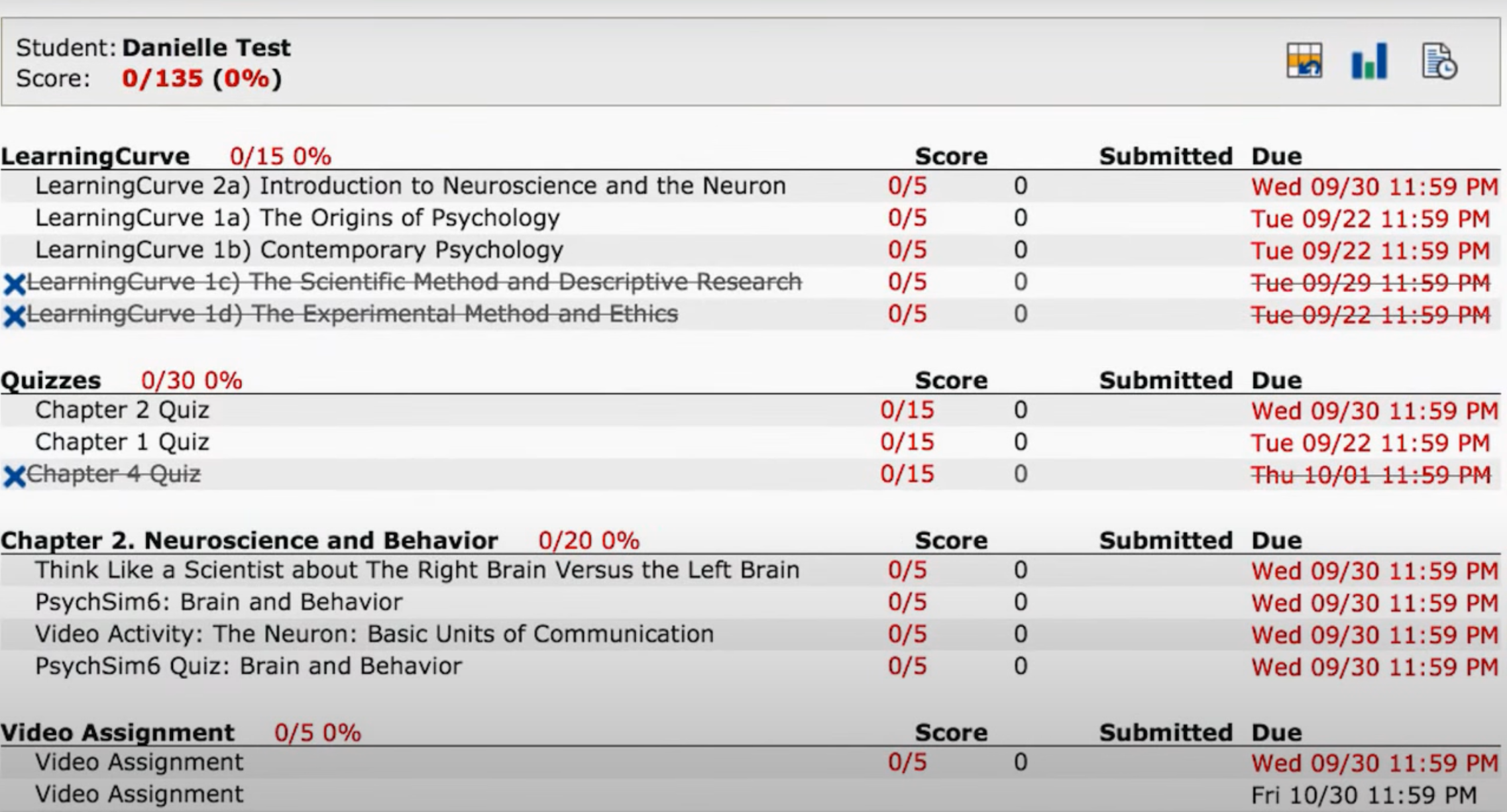 (“Launchpad Overview” 2:35)
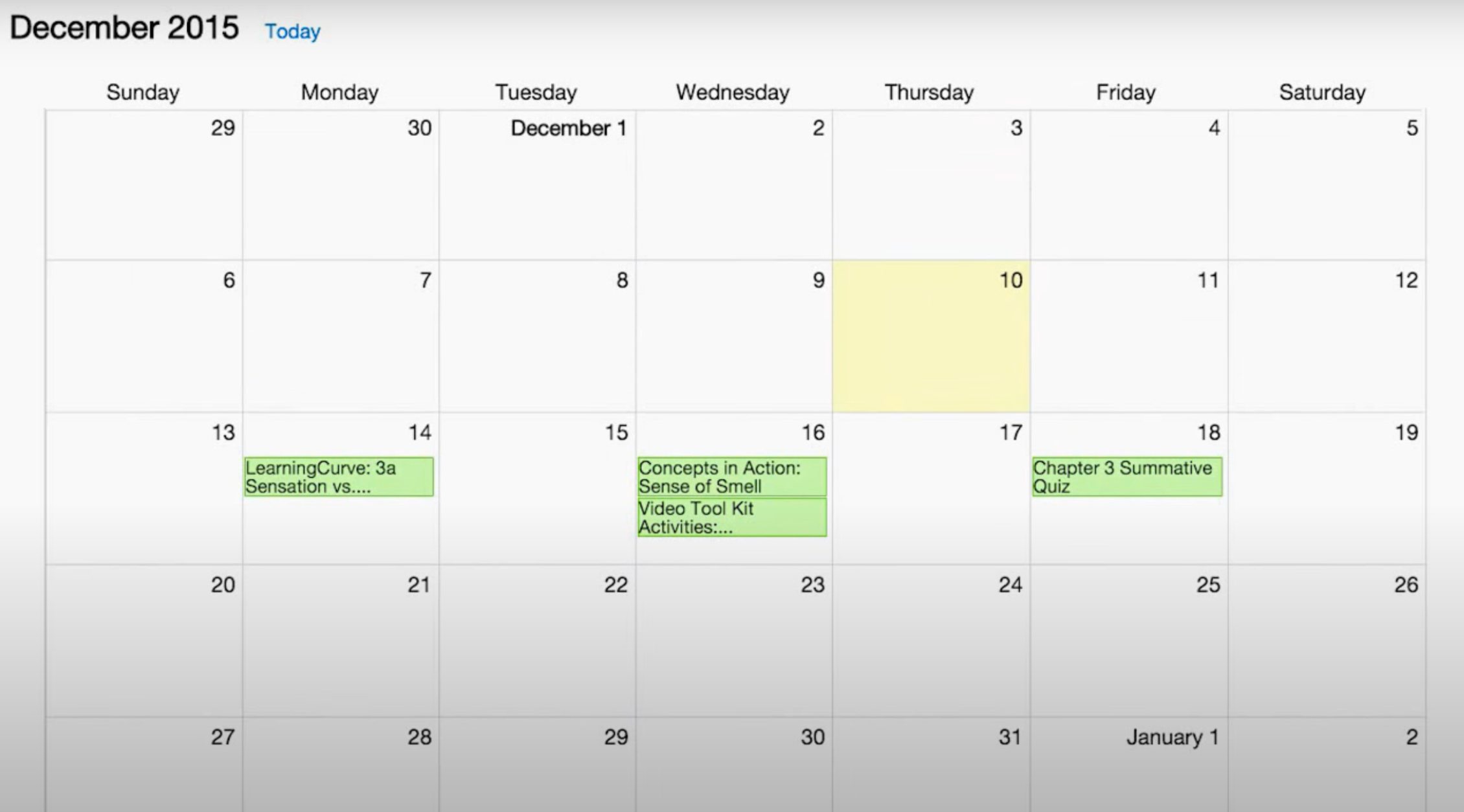 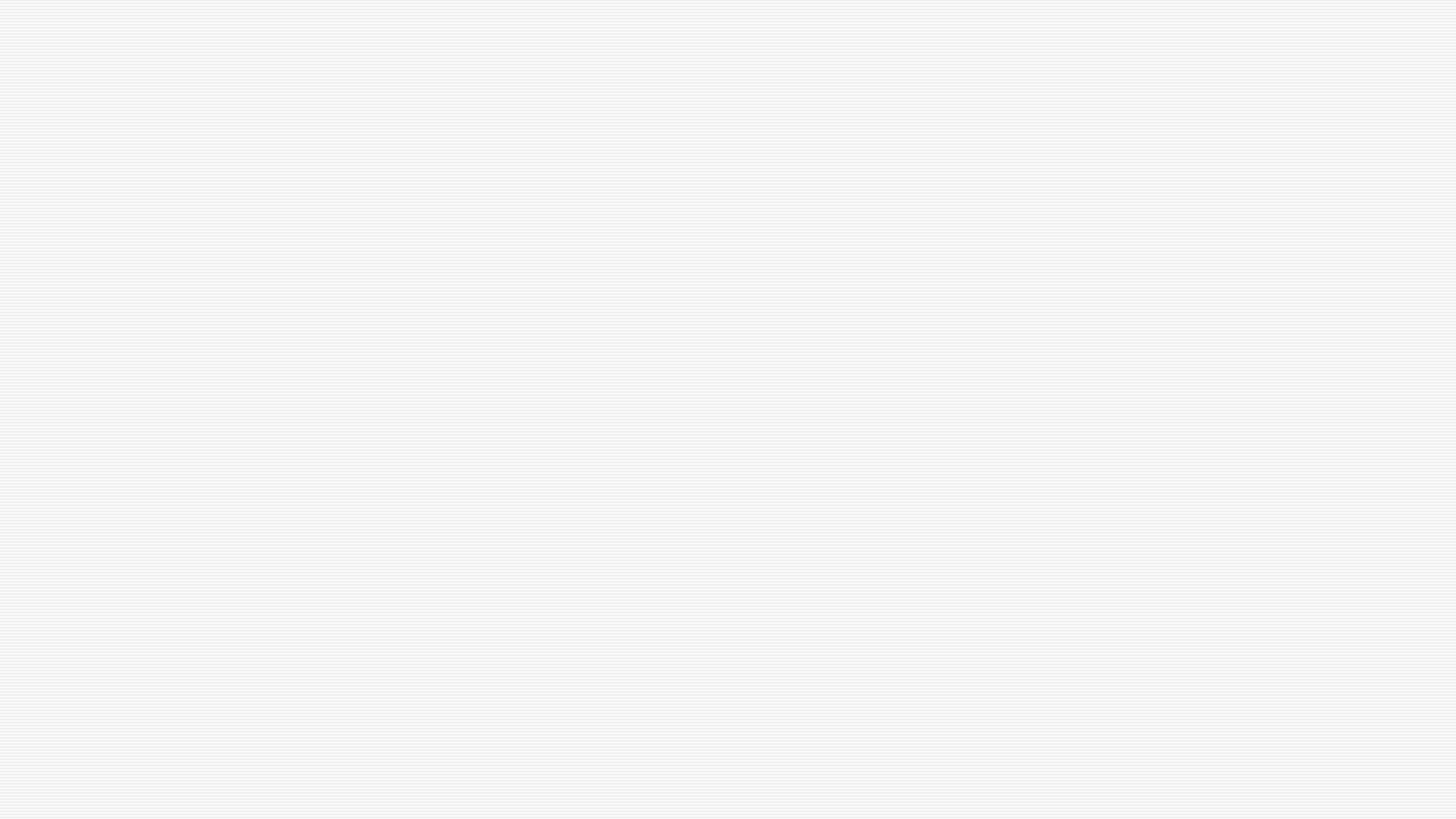 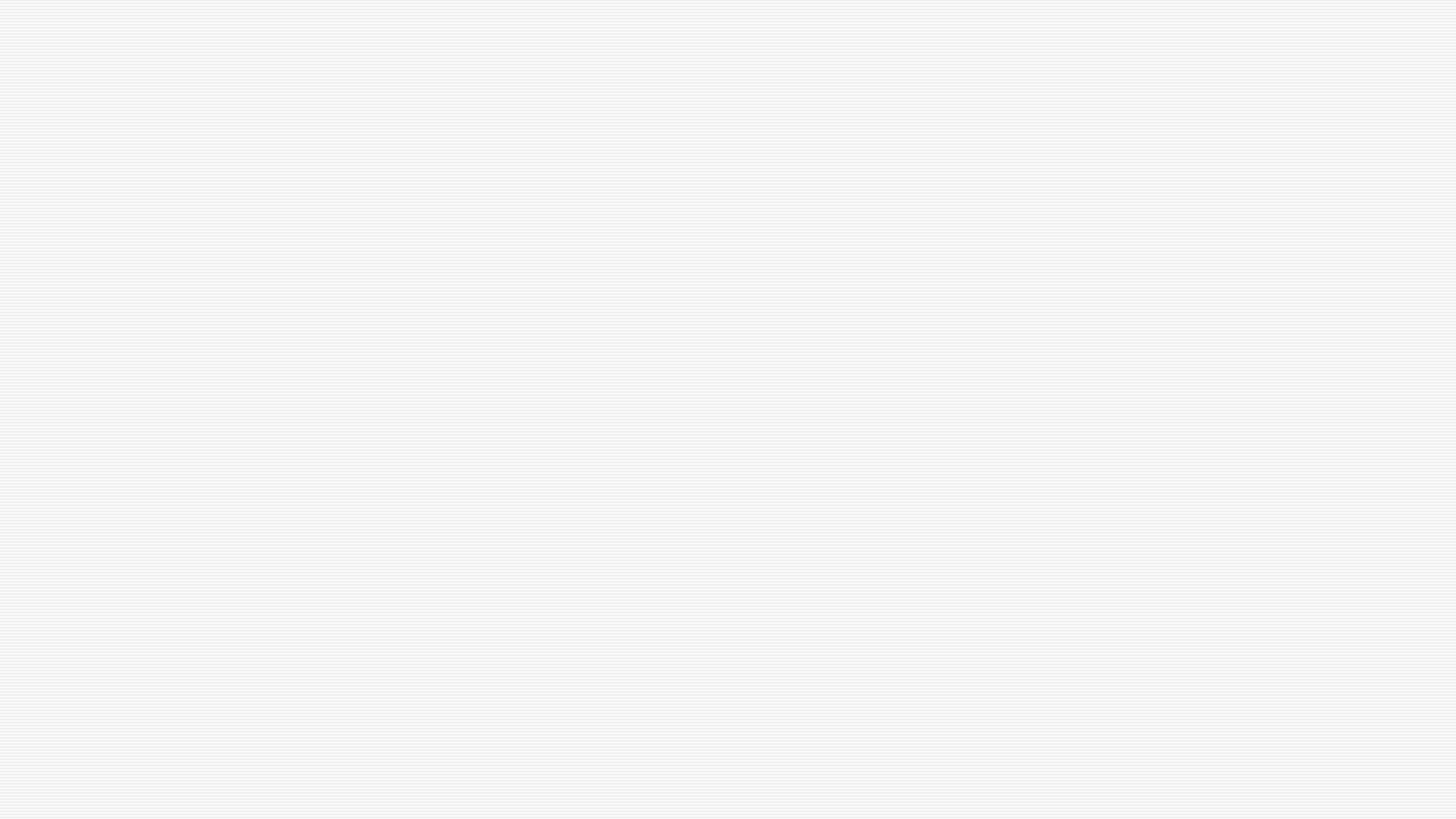 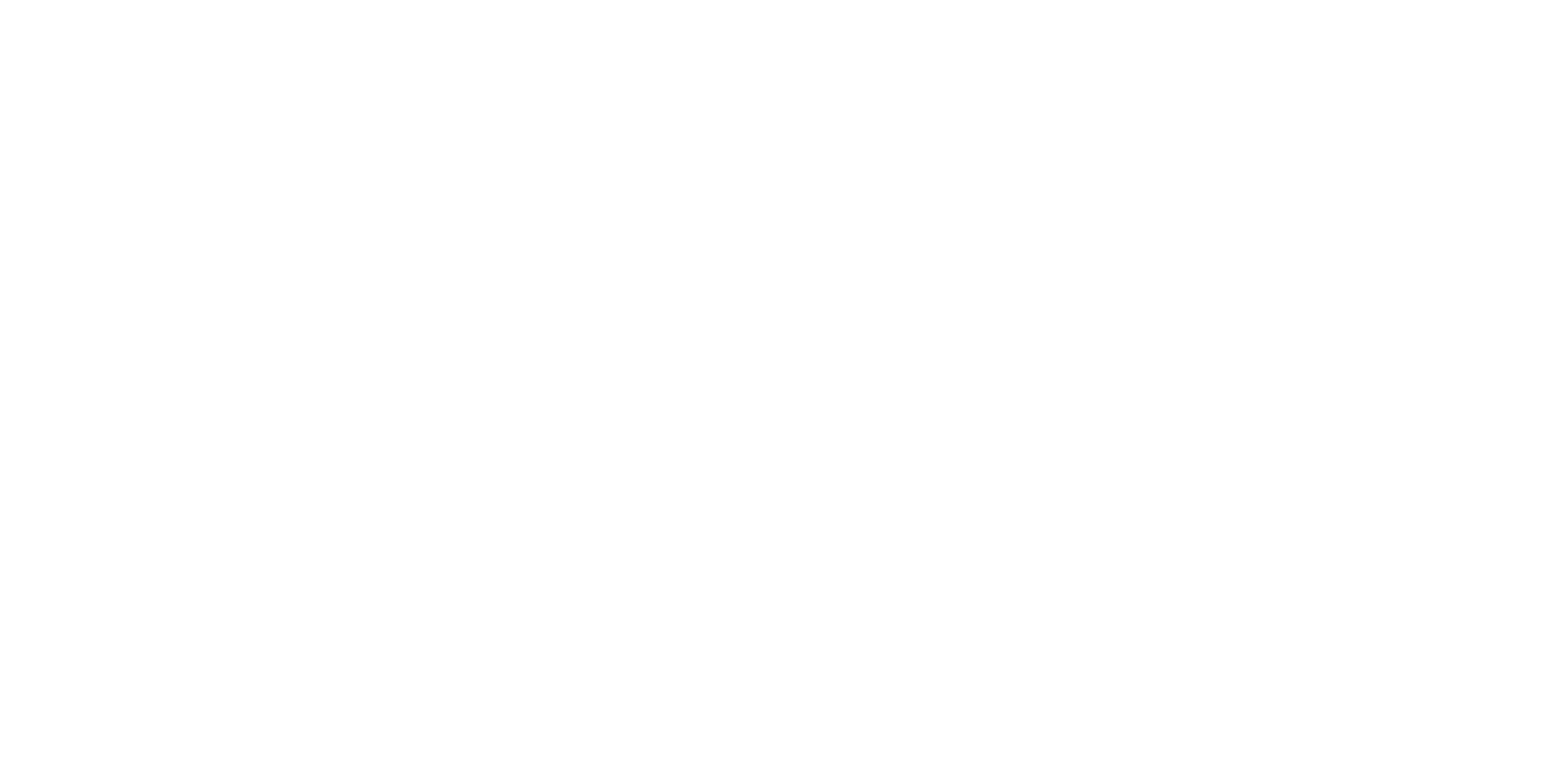 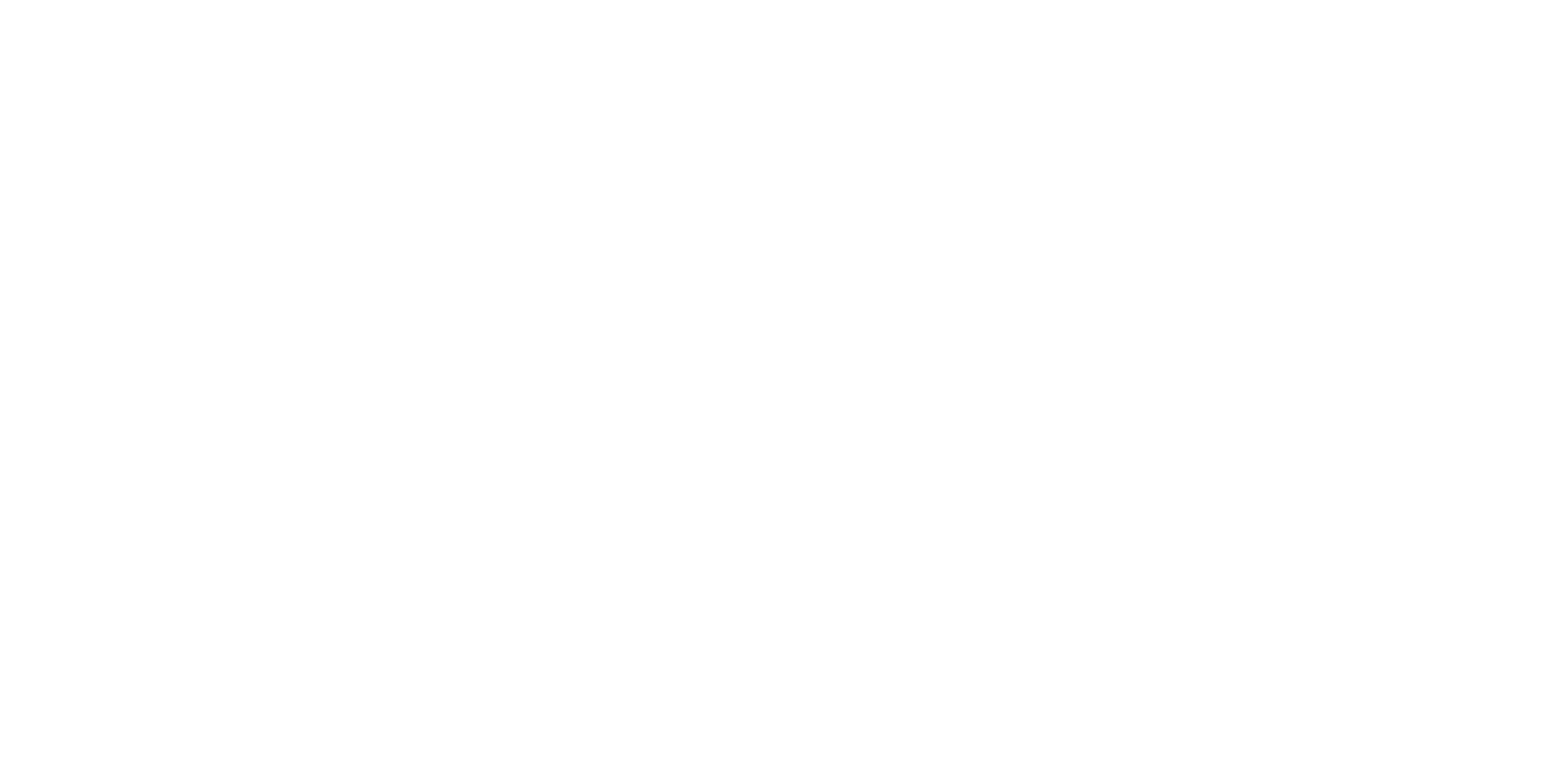 z
Use the CALENDAR to get a visual of when exams, quizzes and  assignments are due  
Calendar items are also hyperlinks
CALENDAR
(“Launchpad Overview” 0:26)
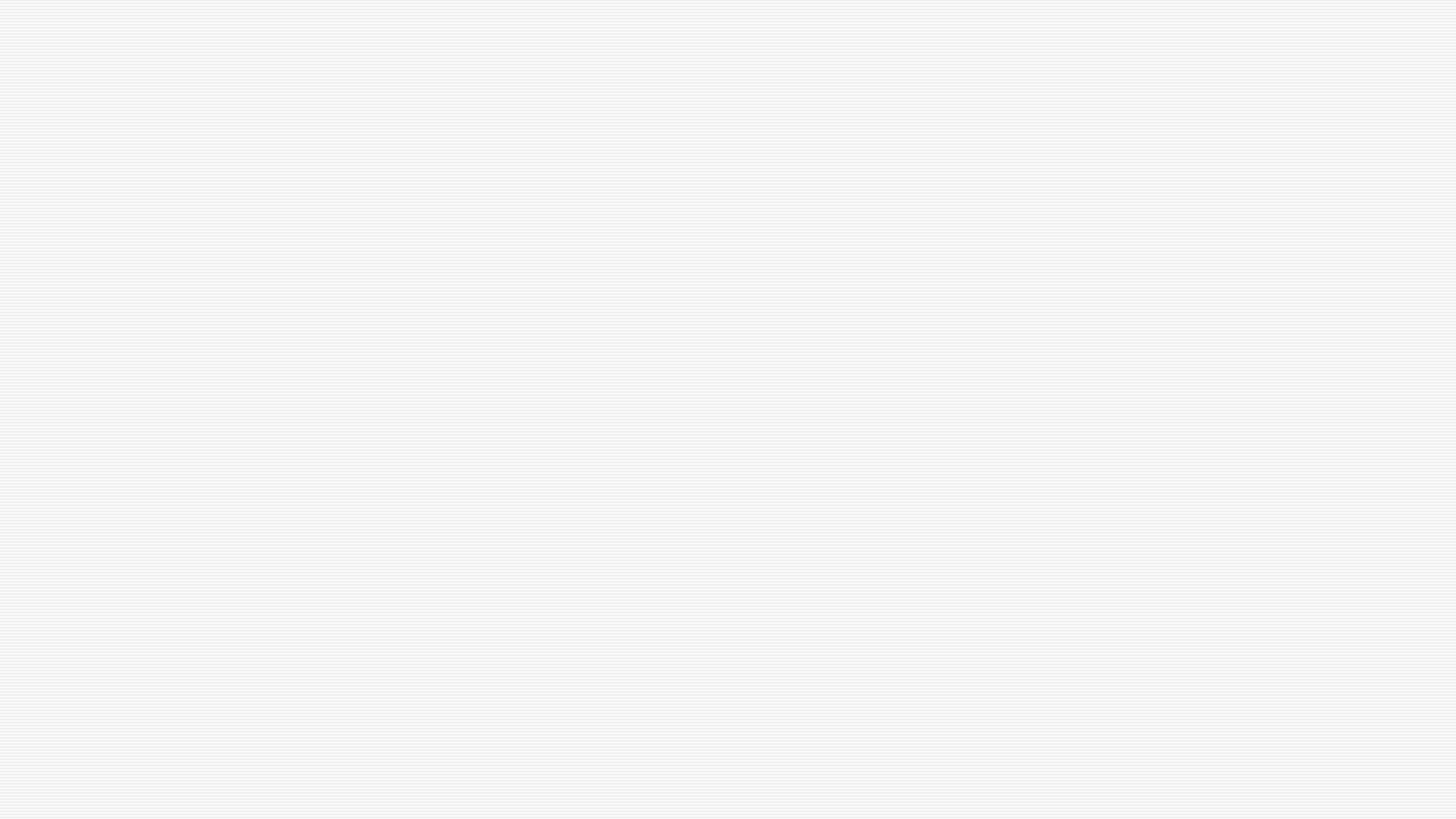 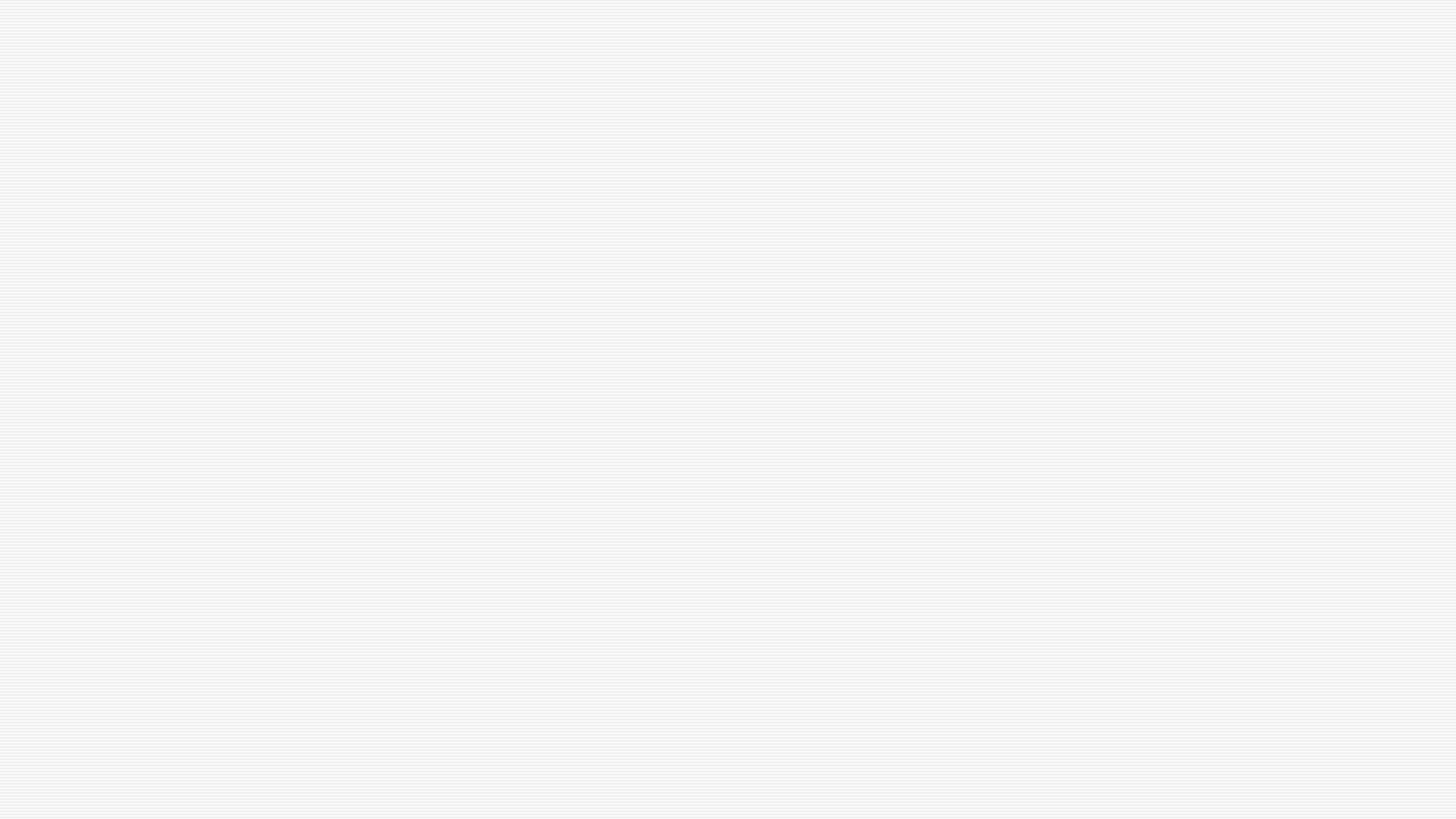 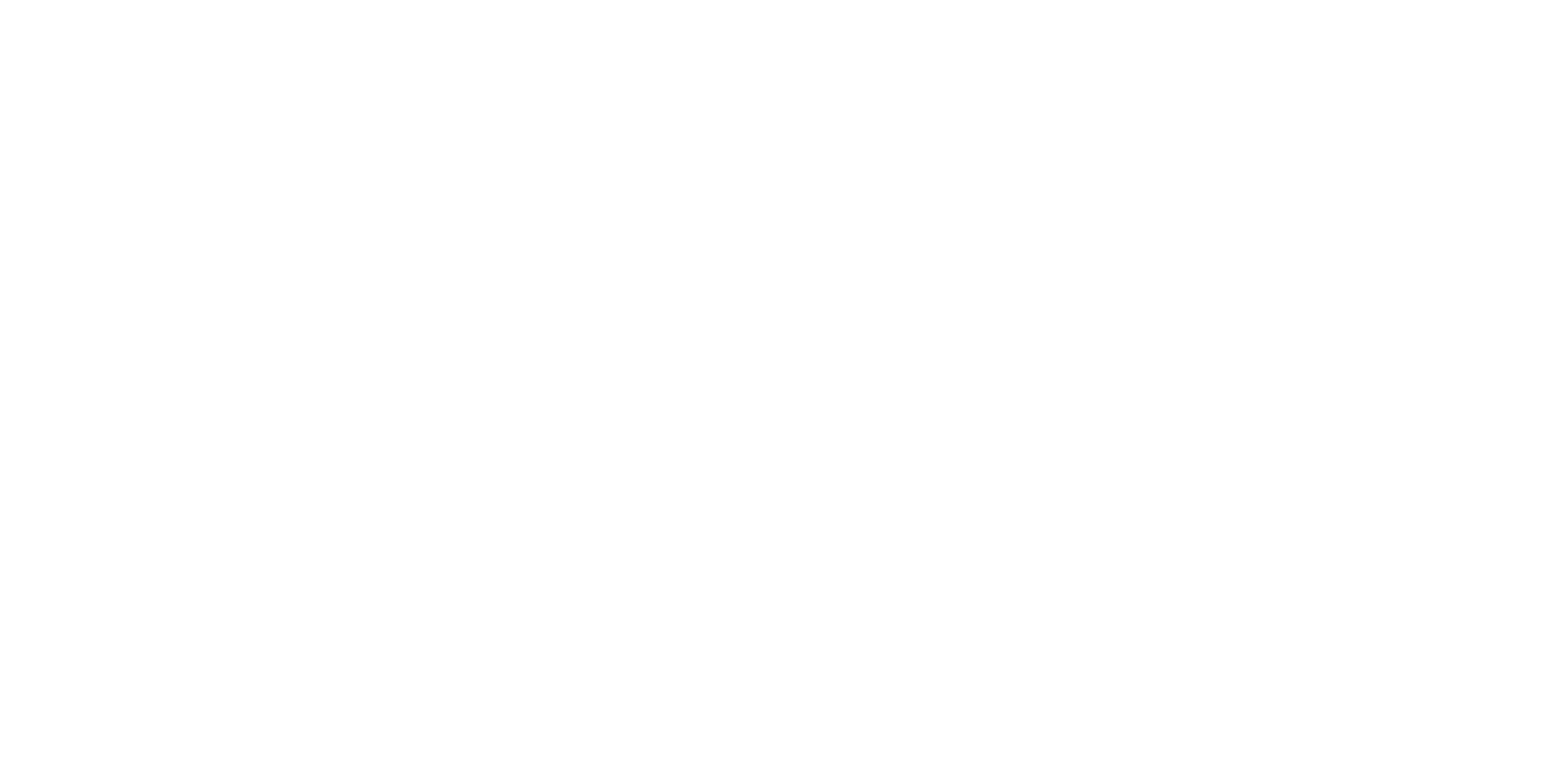 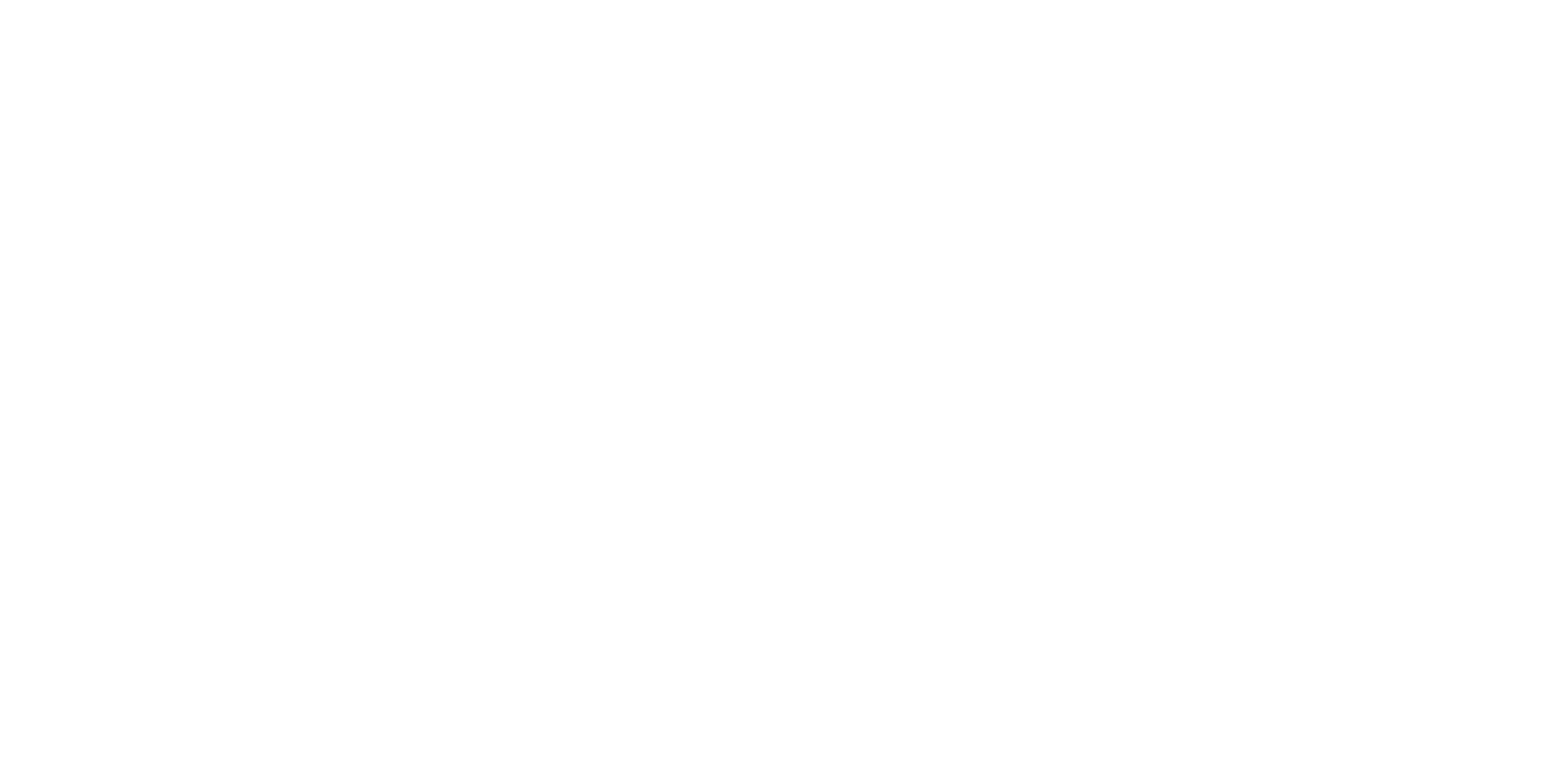 6 TAKEAWAYS
z
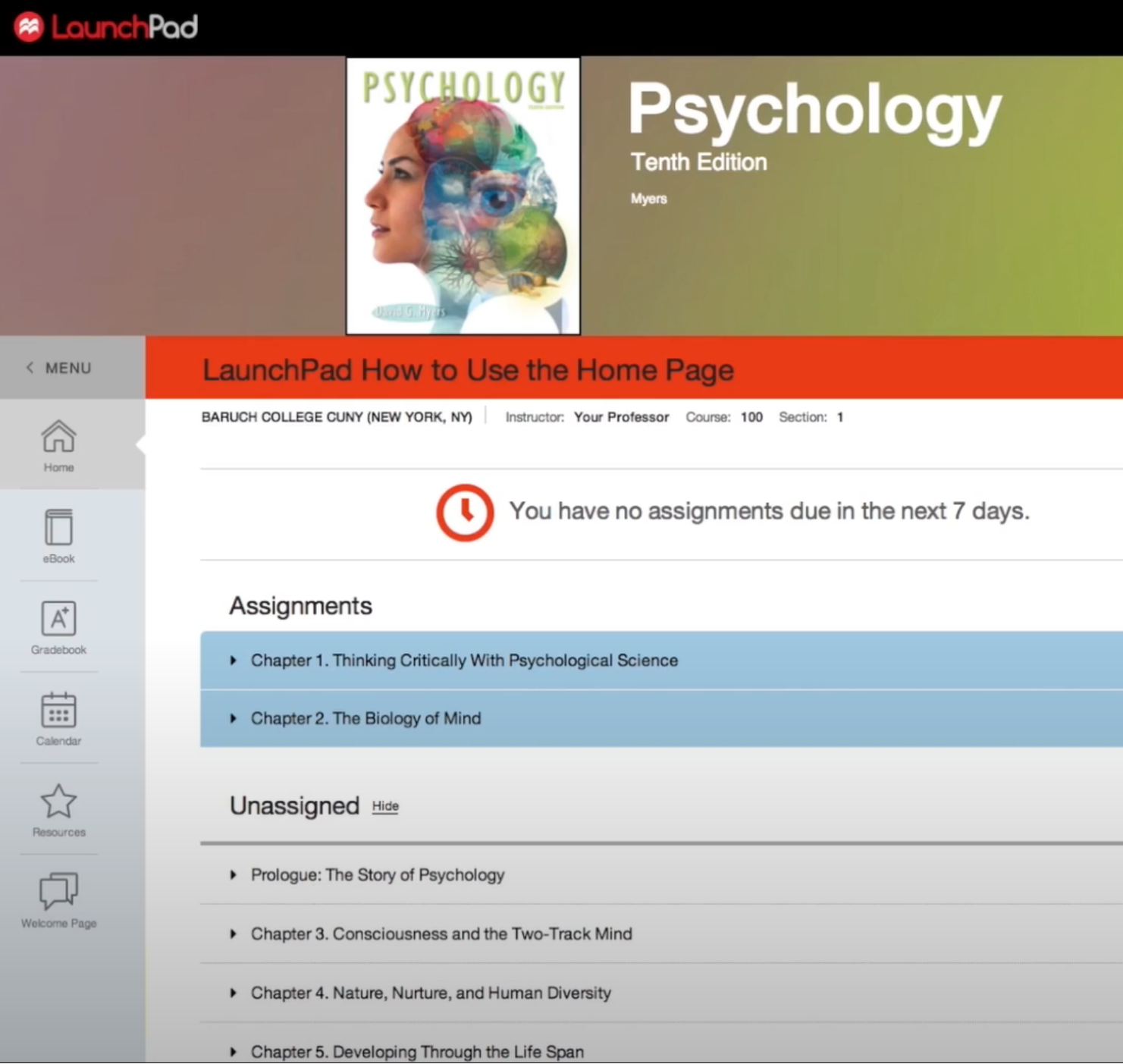 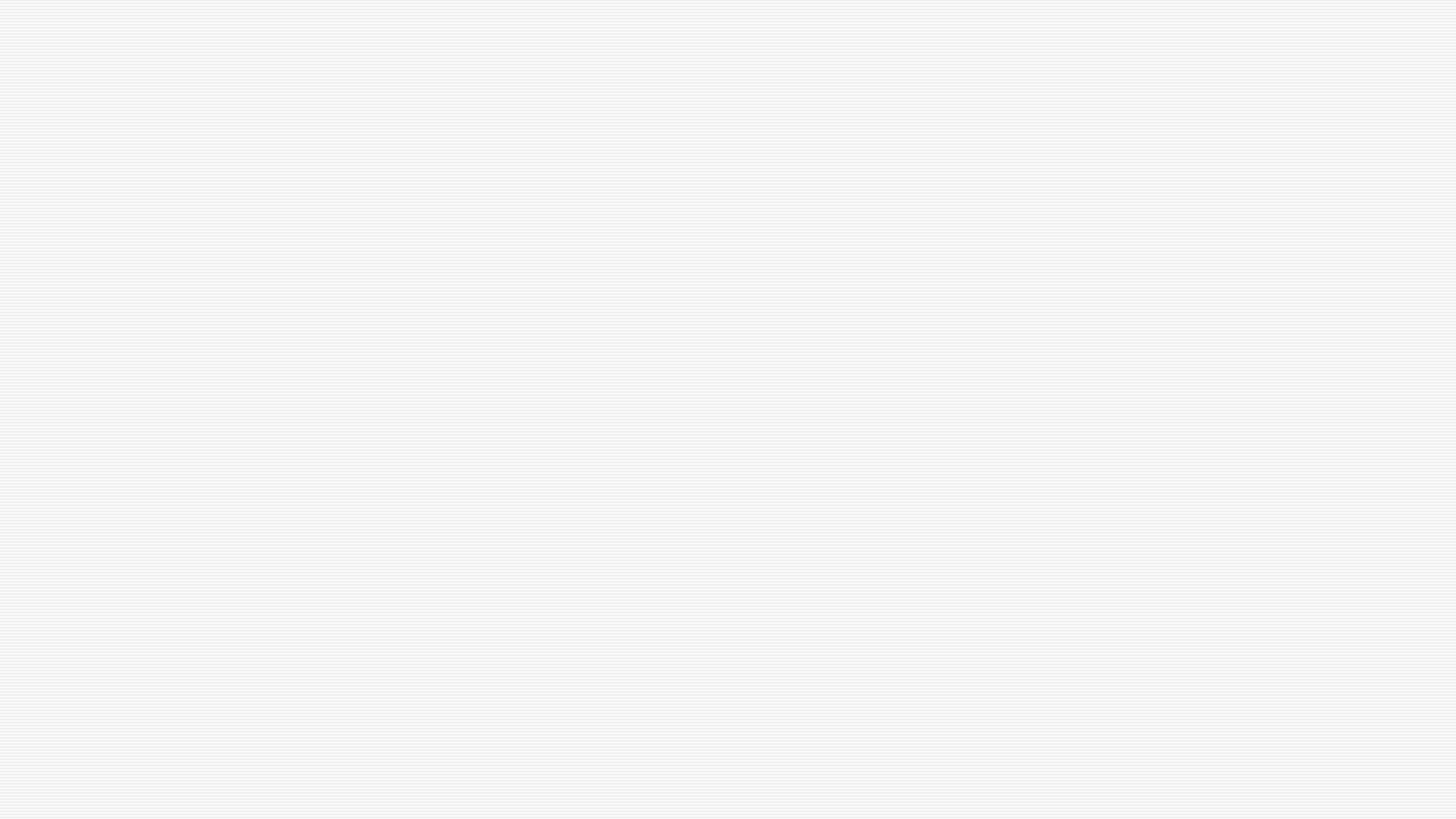 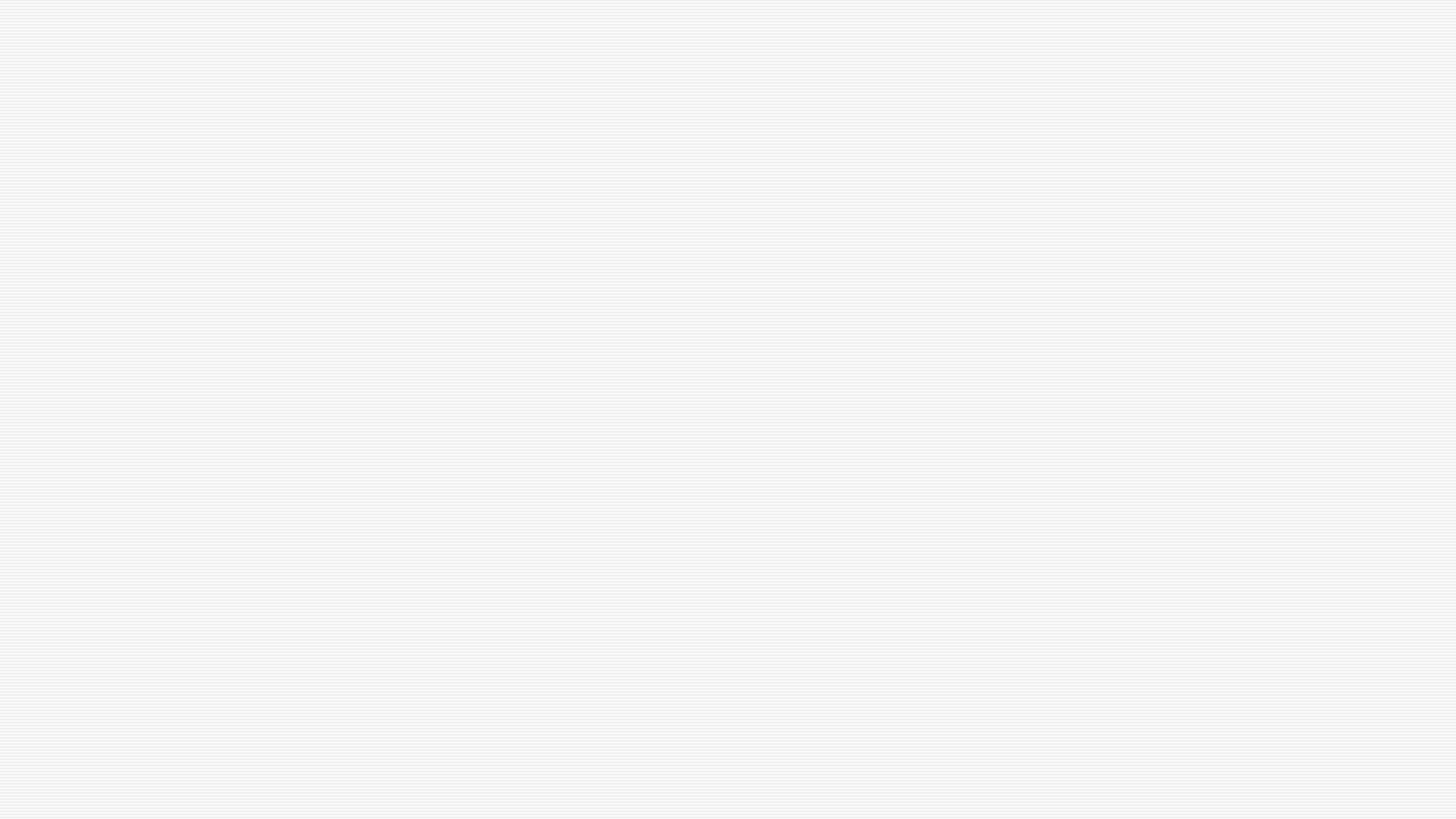 1. EXPLORE
This is NEW TO YOU. Look around and GET COMFORTABLE with it.
Use the LEFT MENU TO NAVIGATE the site
Don’t be afraid to click on items
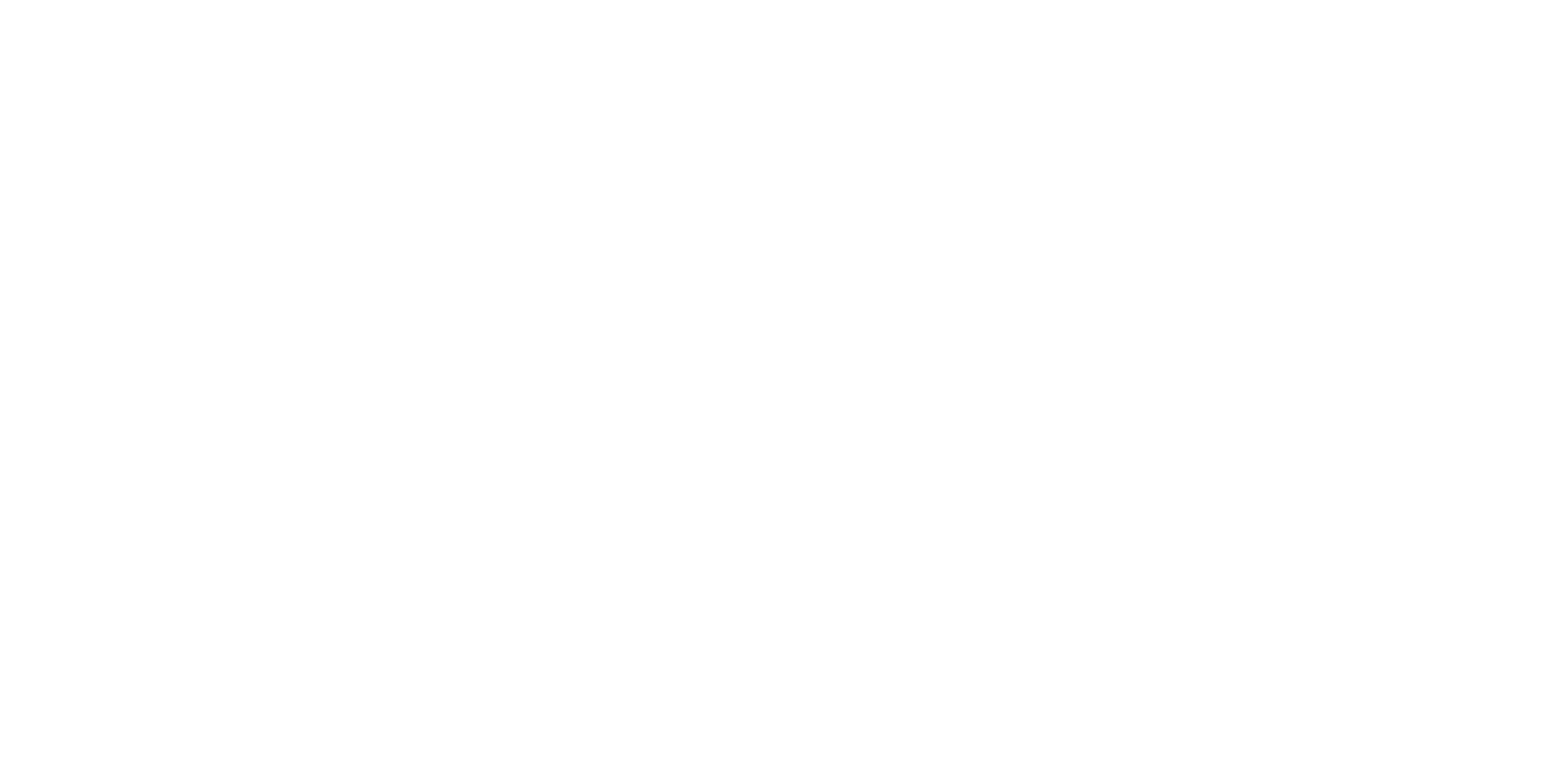 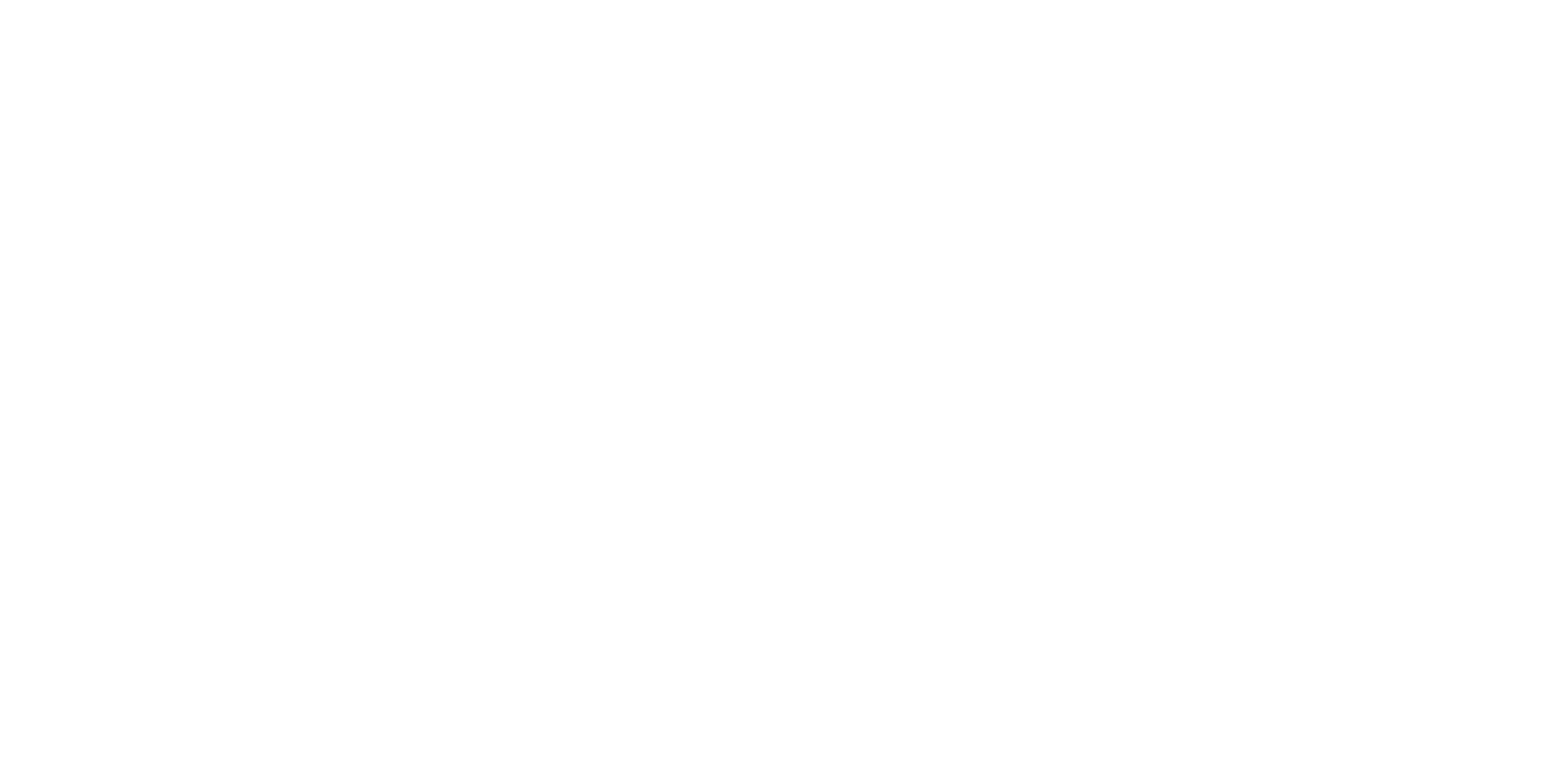 z
(“How to Use LaunchPad: Student Video” 0:04 )
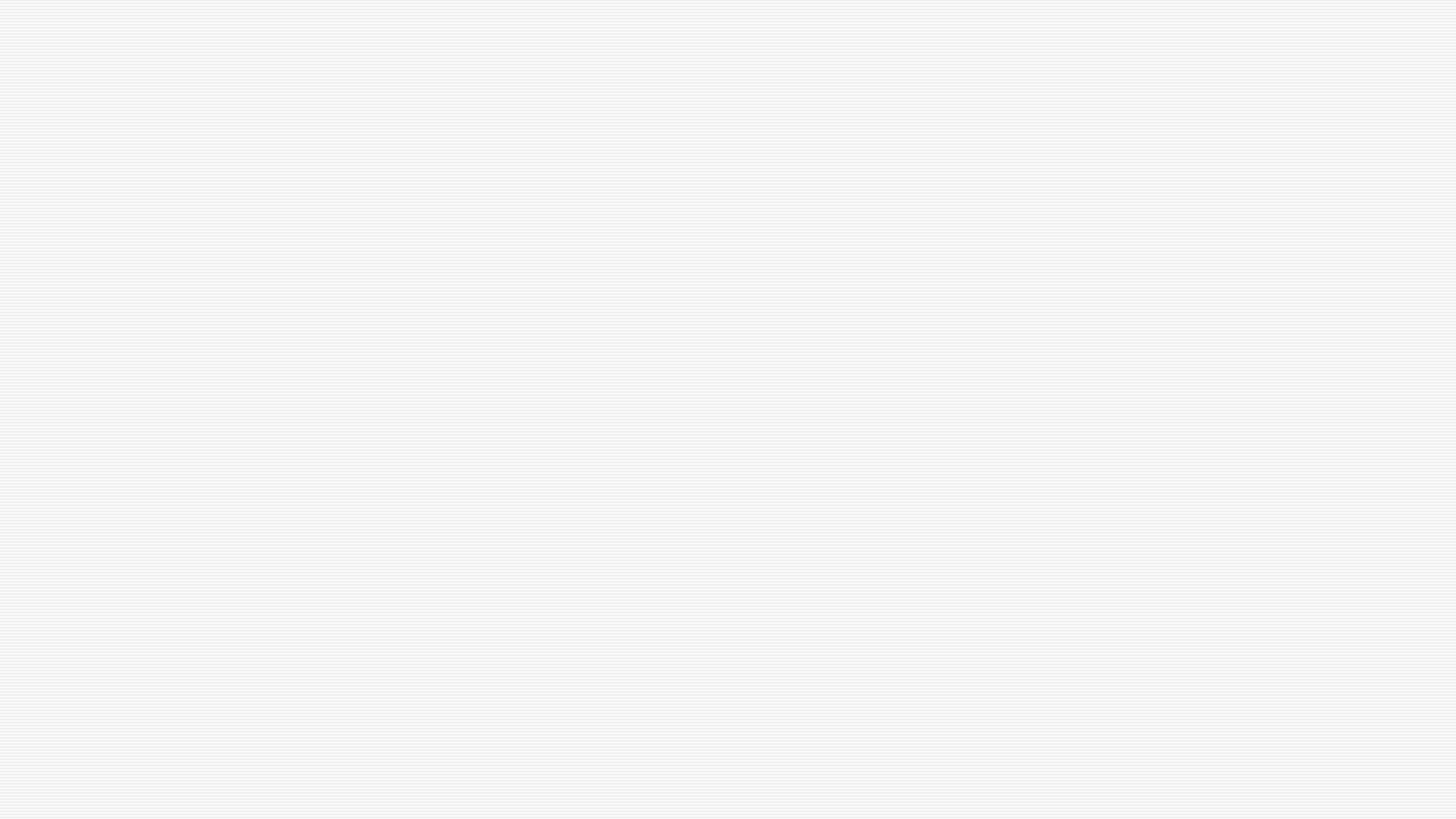 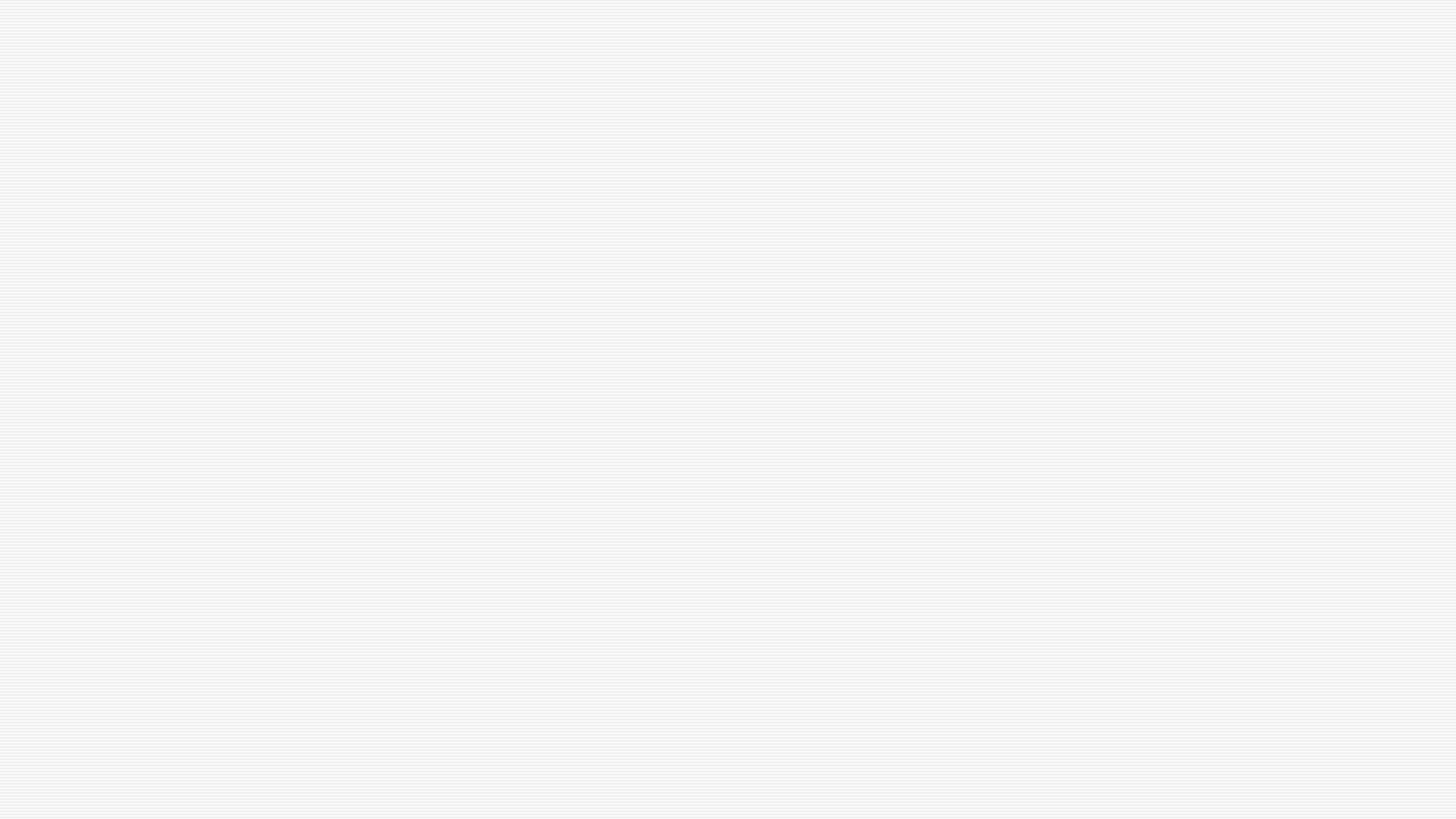 z
2. SPEND TIME     ON YOUR  ASSIGNMENTS
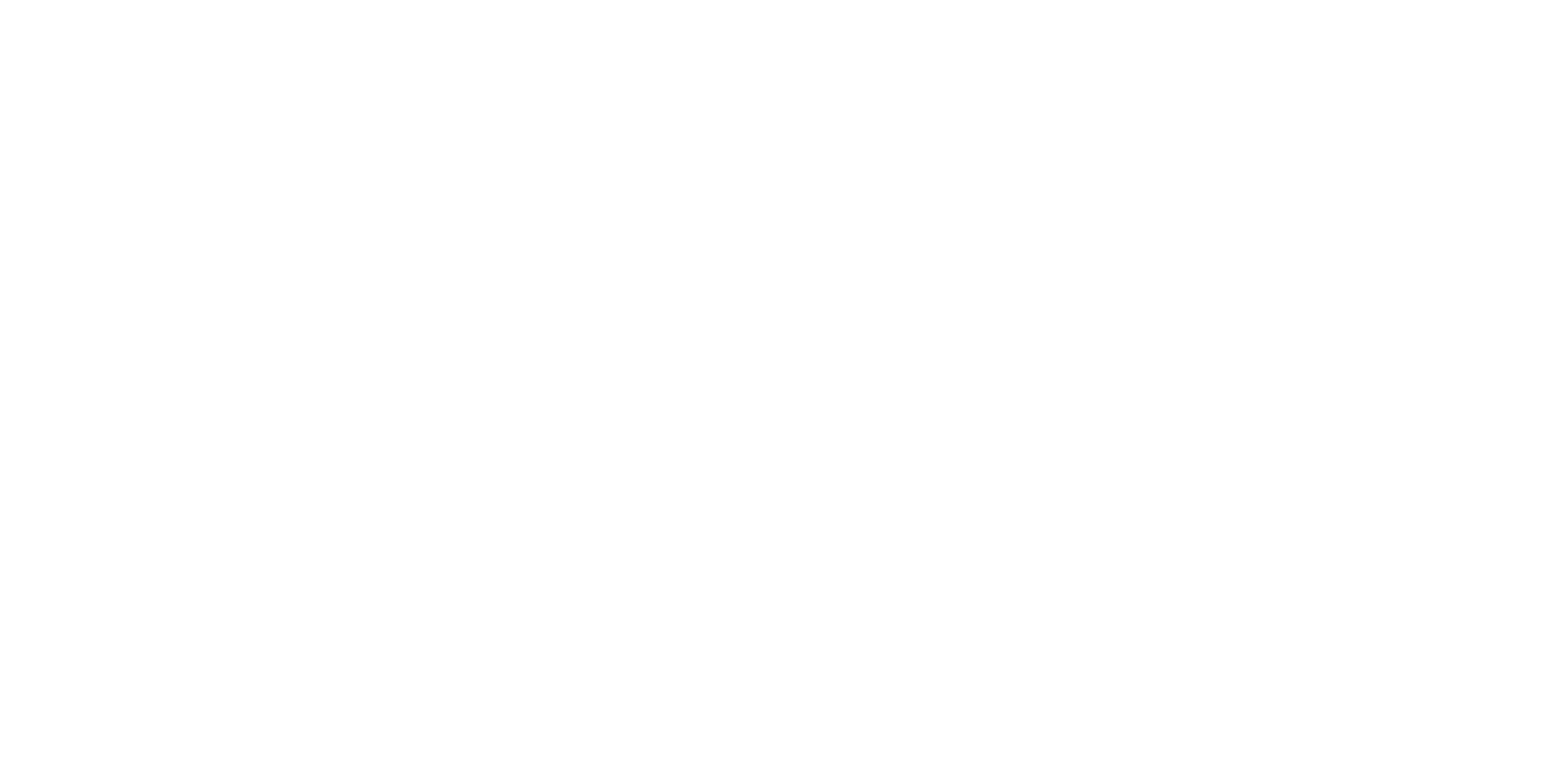 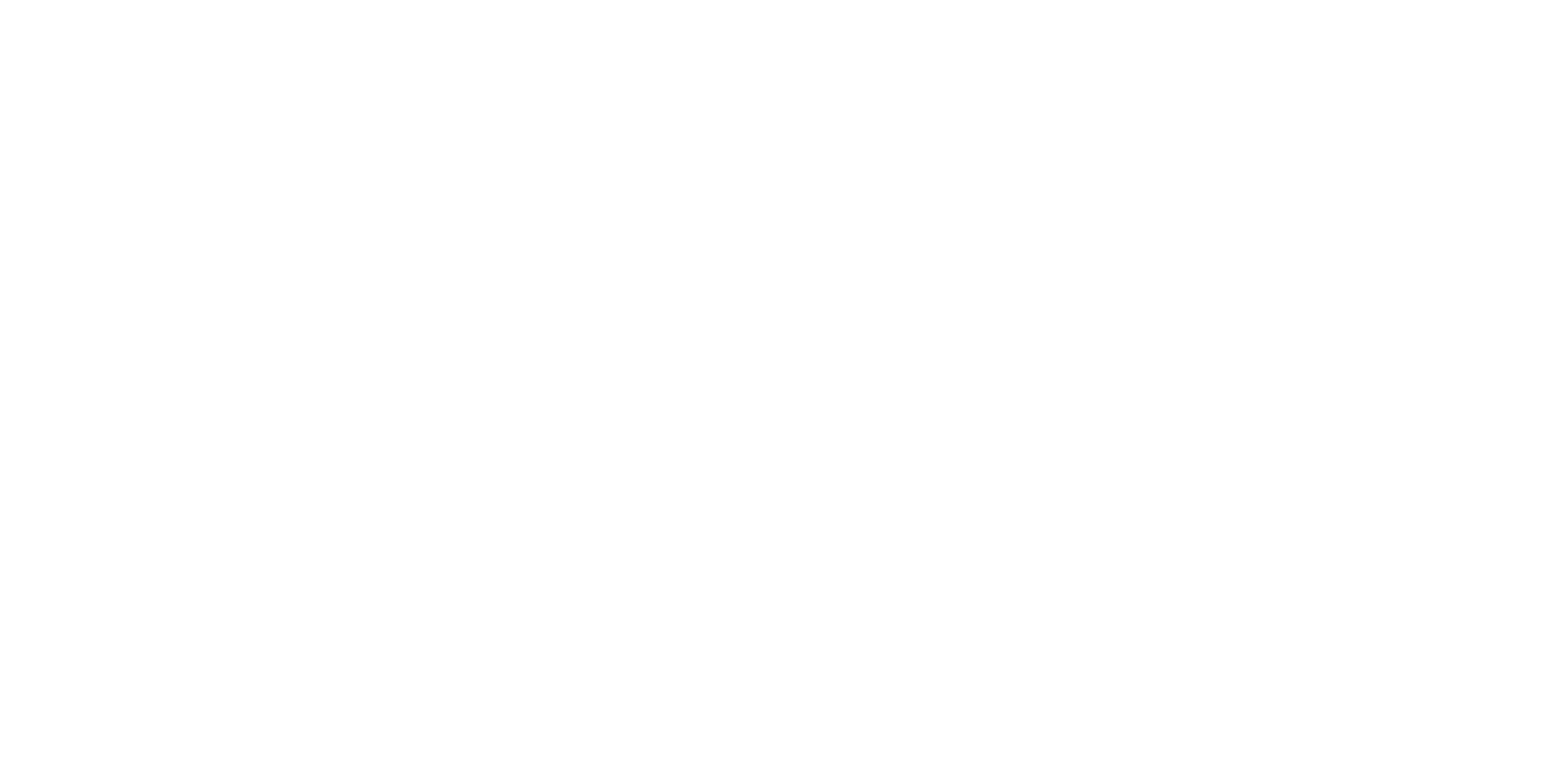 YOUR PROFESSOR CAN SEE:
  Which ASSIGNMENTS you  have OPENED
  How much TIME is SPENT on each task
(“How to Use LaunchPad: Student Video” 0:14 )
3. KNOW IF YOUR PROFESSOR USES BLACKBOARD & LAUNCHPAD(EACH PROFESSOR IS DIFFERENT)
IF USING BLACKBOARD & LAUNCHPAD
IF USING LAUNCHPAD ONLY
Must use both Blackboard and Launchpad fully
BB will likely have syllabus & announcements
Lectures & exams may be posted in BB with exercises in LP
BB My Grade or LP Gradebook may be used
Everything will be here
Calendar gives an overview
Set a reminder to check Launchpad as it is not with your other classes in BB
 LP Gradebook will show progress and assignments
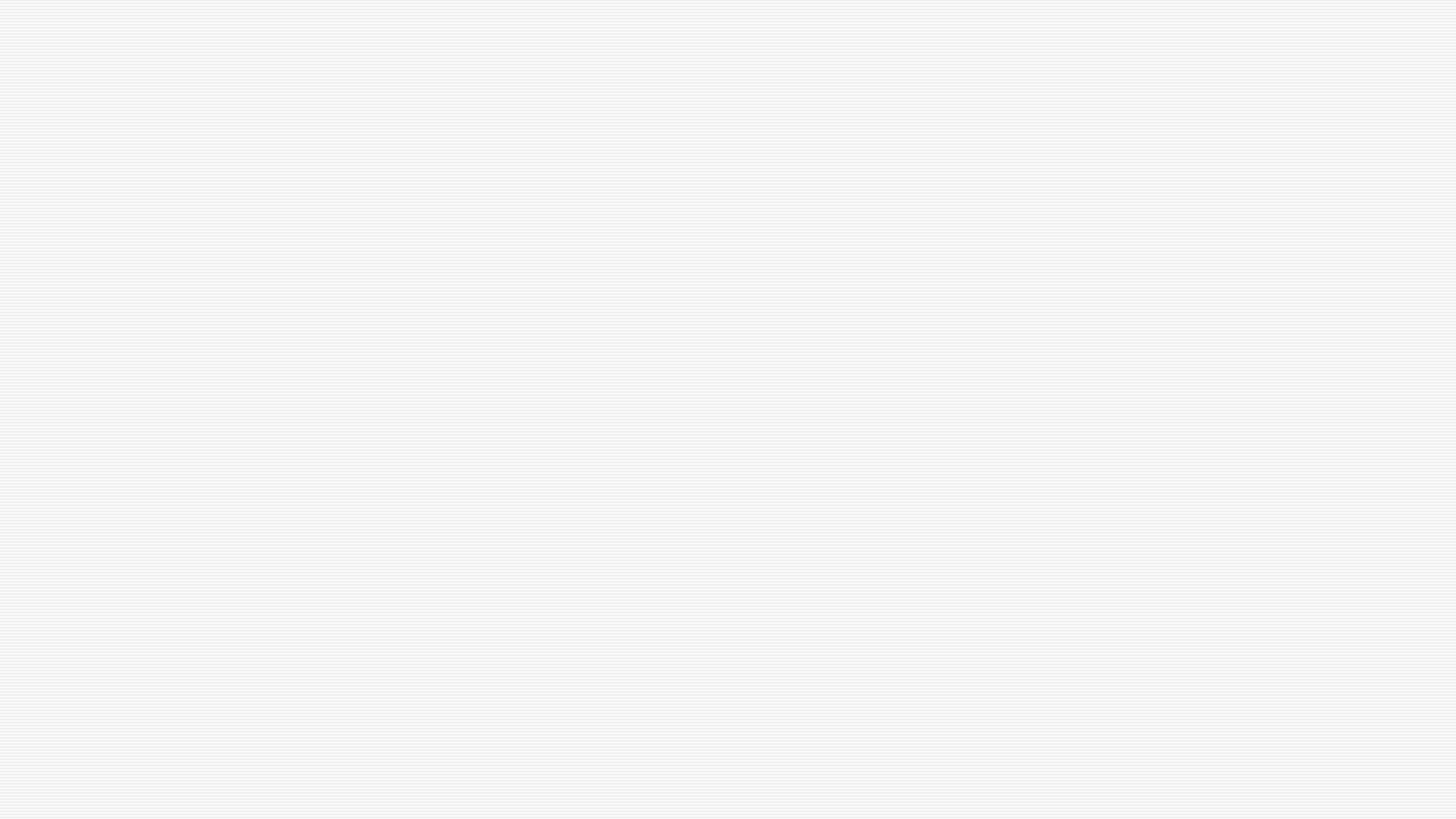 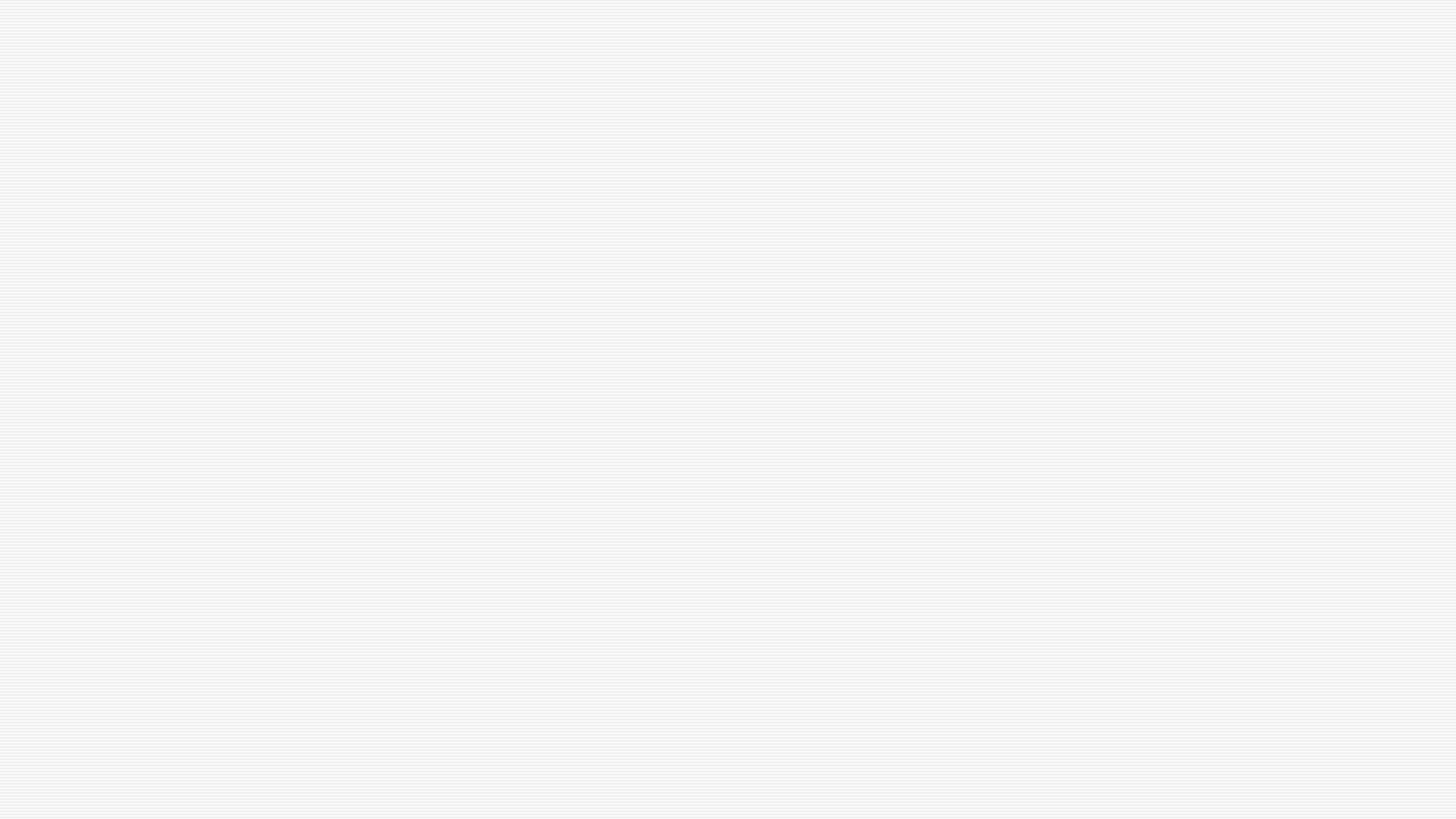 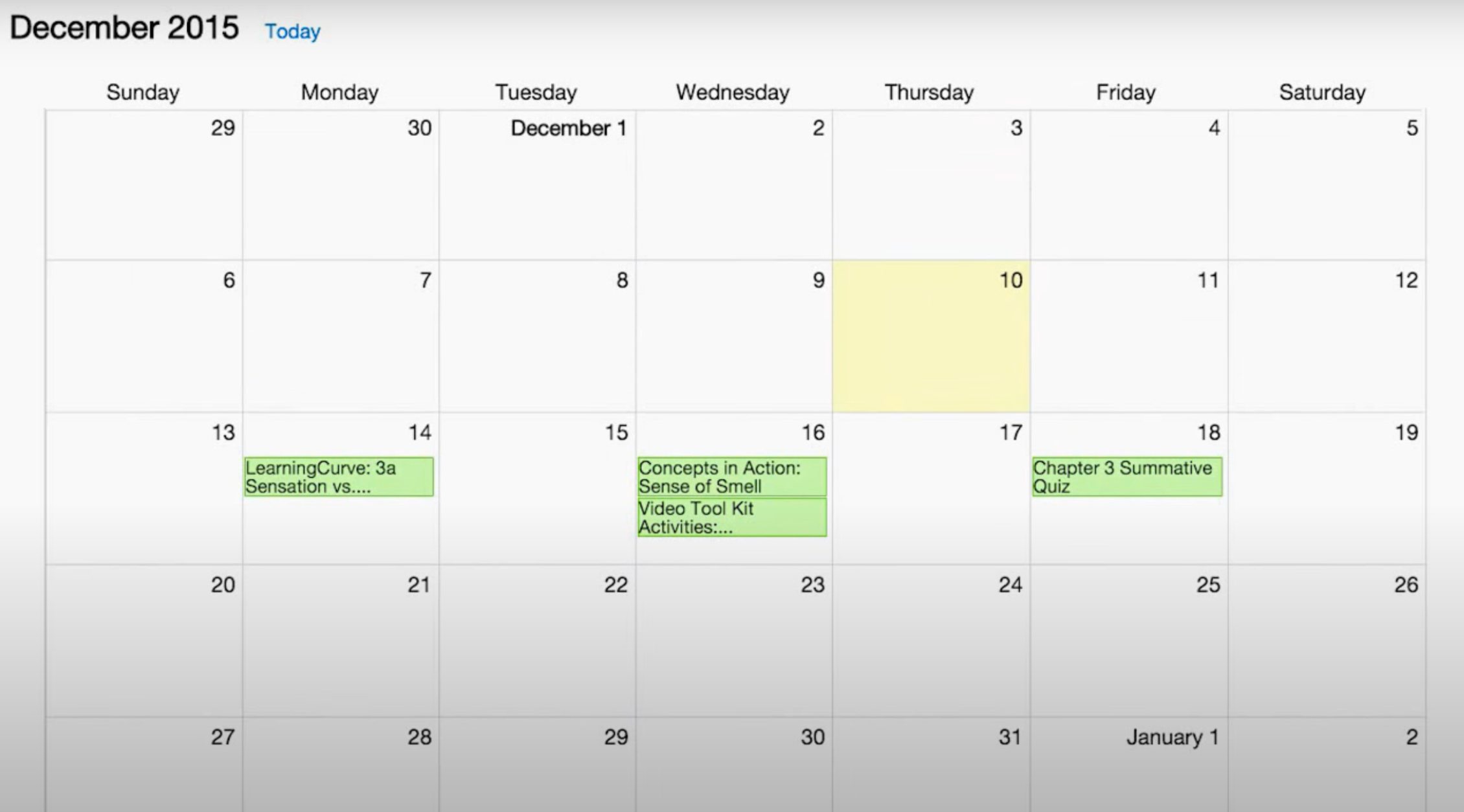 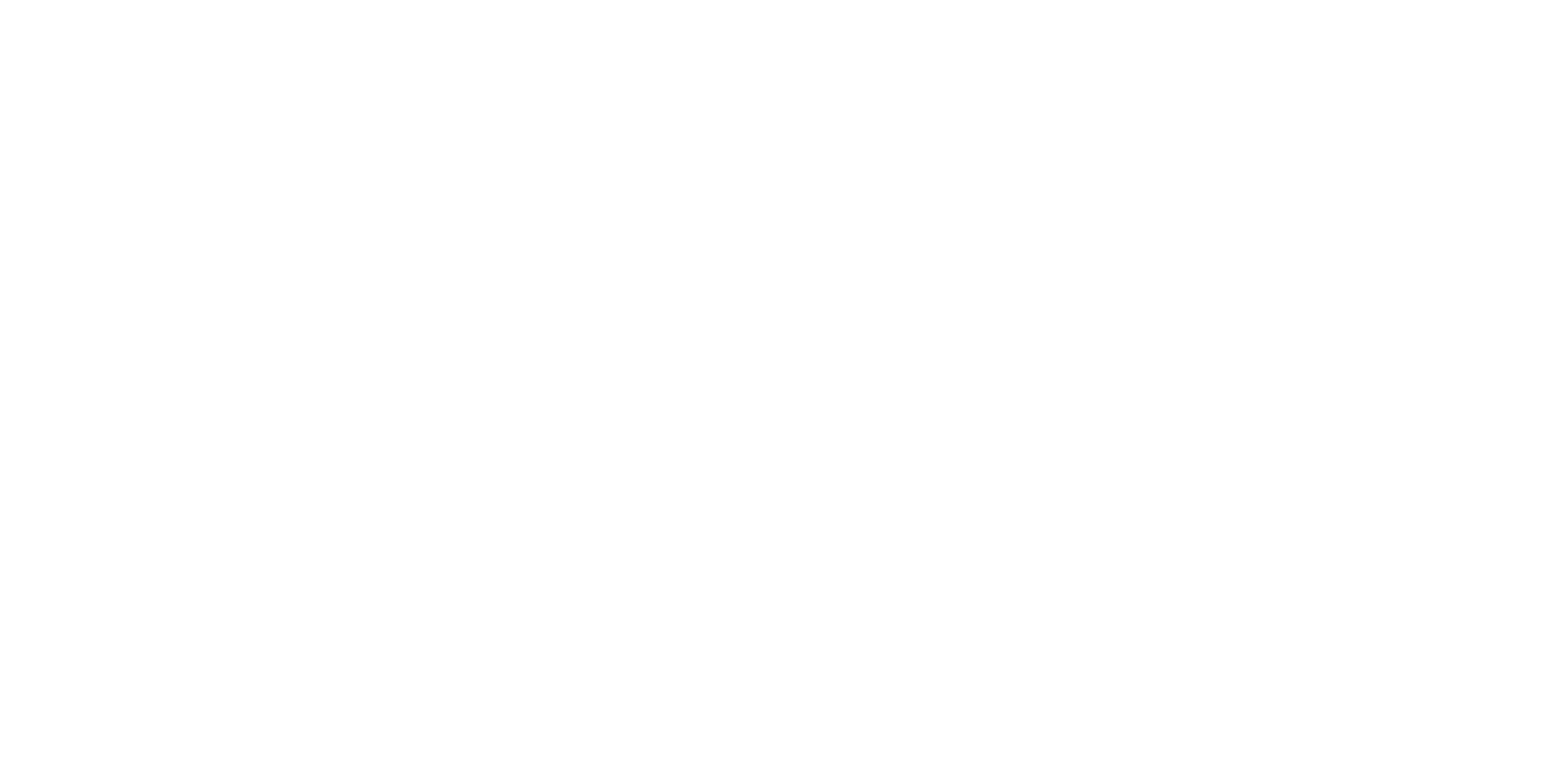 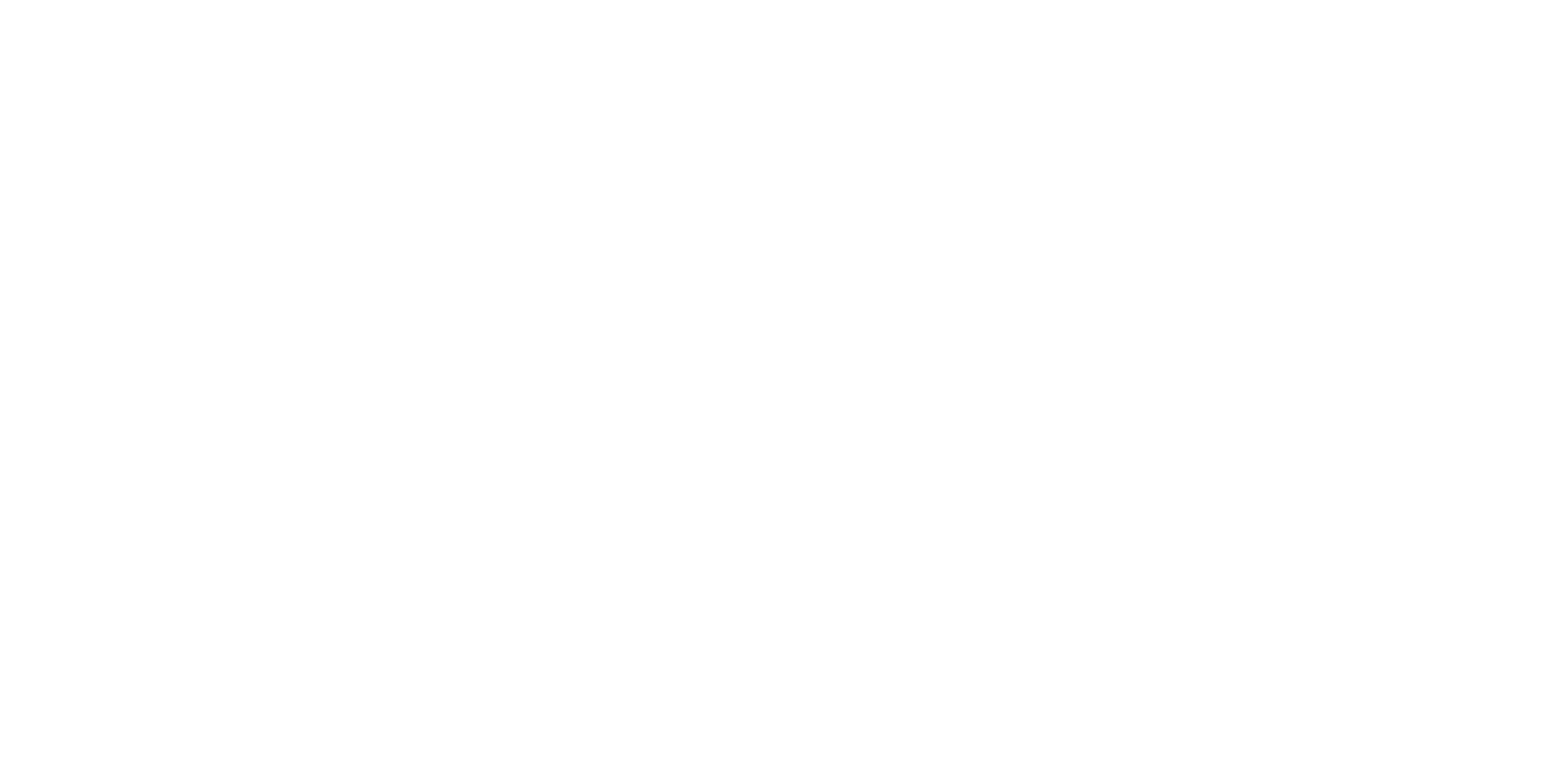 z
Use the CALENDAR to see when exams, quizzes and  assignments are due
Plan your time with these in mind
4. PLAN AHEAD
(“Launchpad Overview” 0:26)
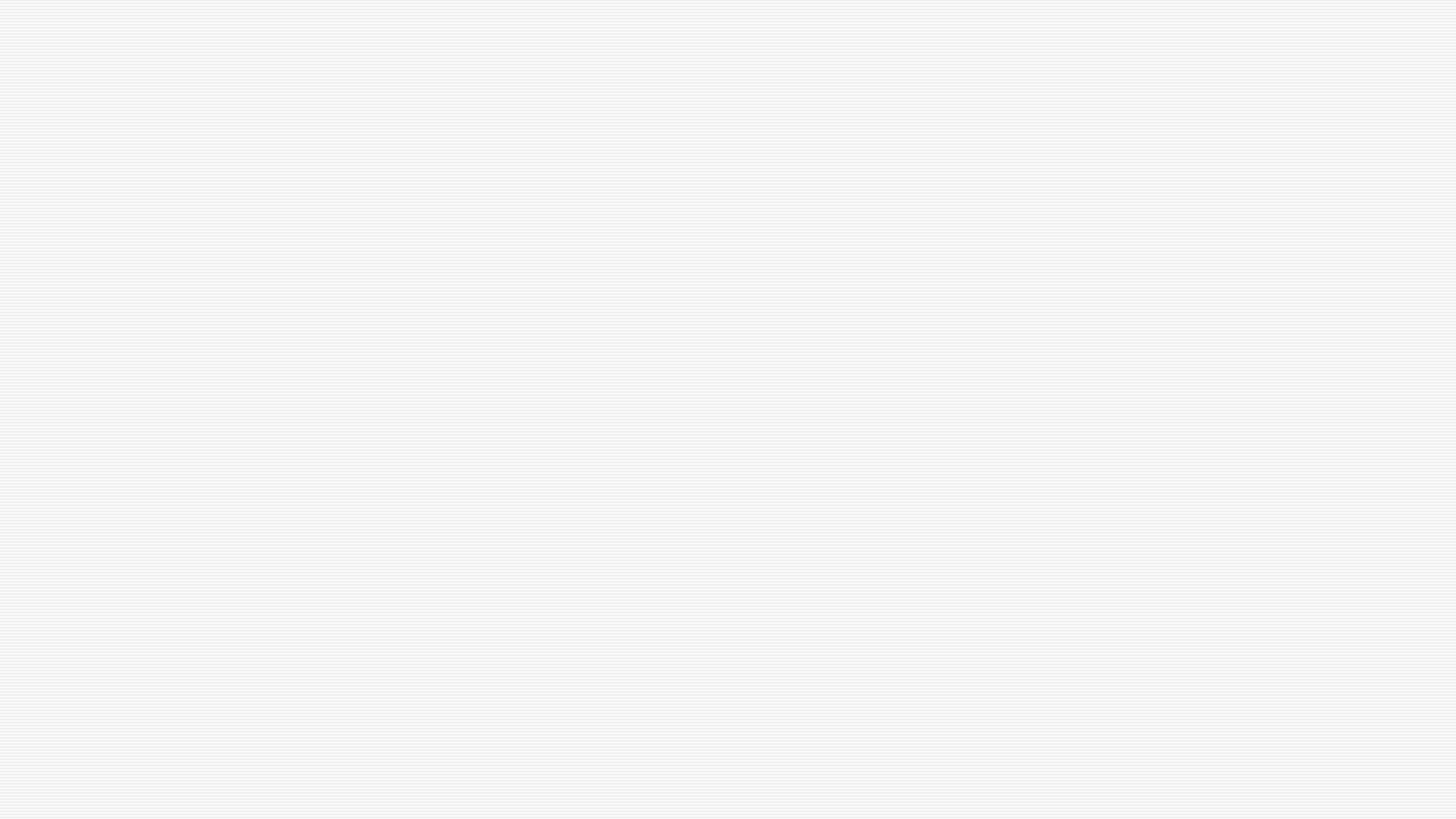 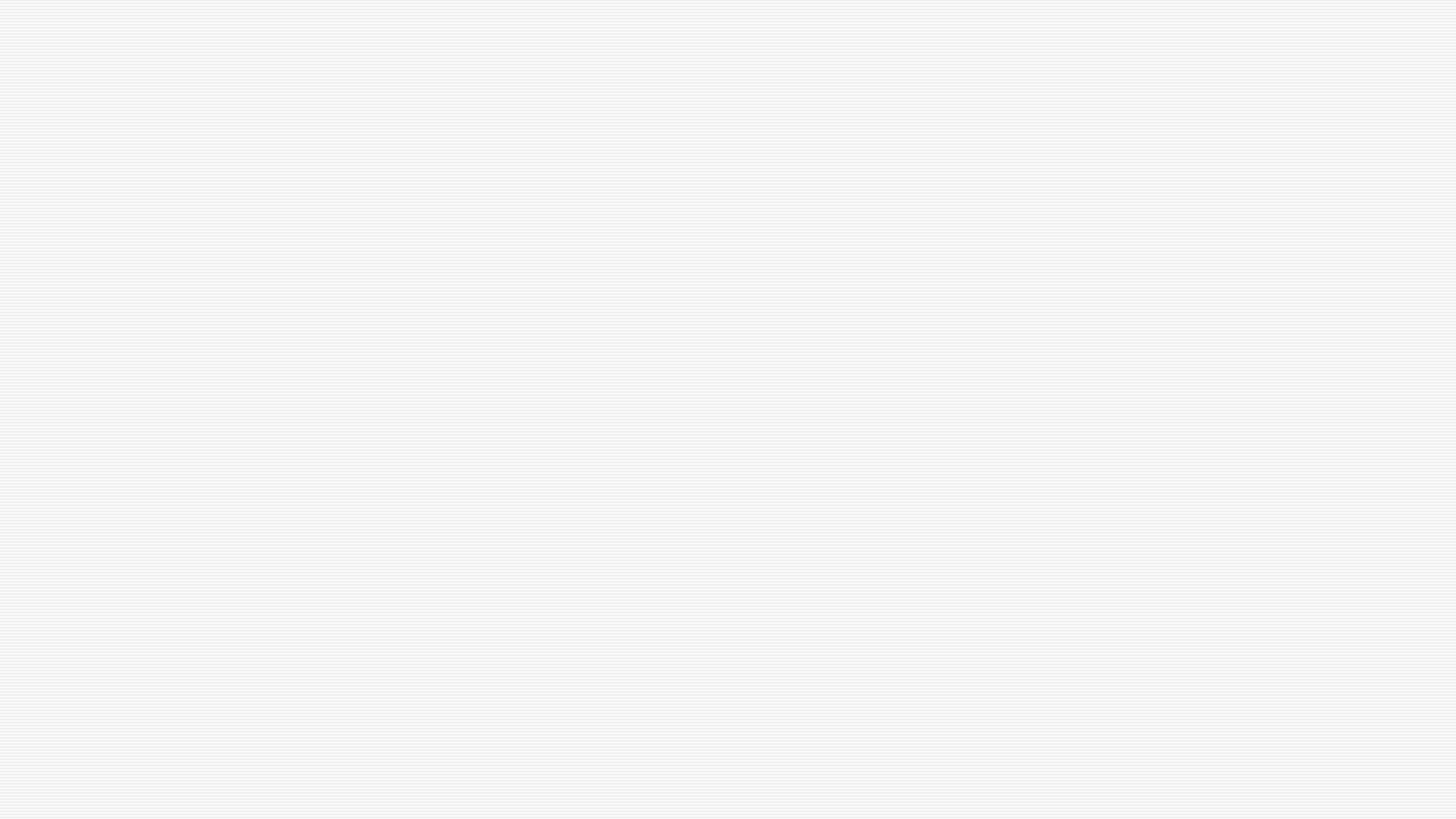 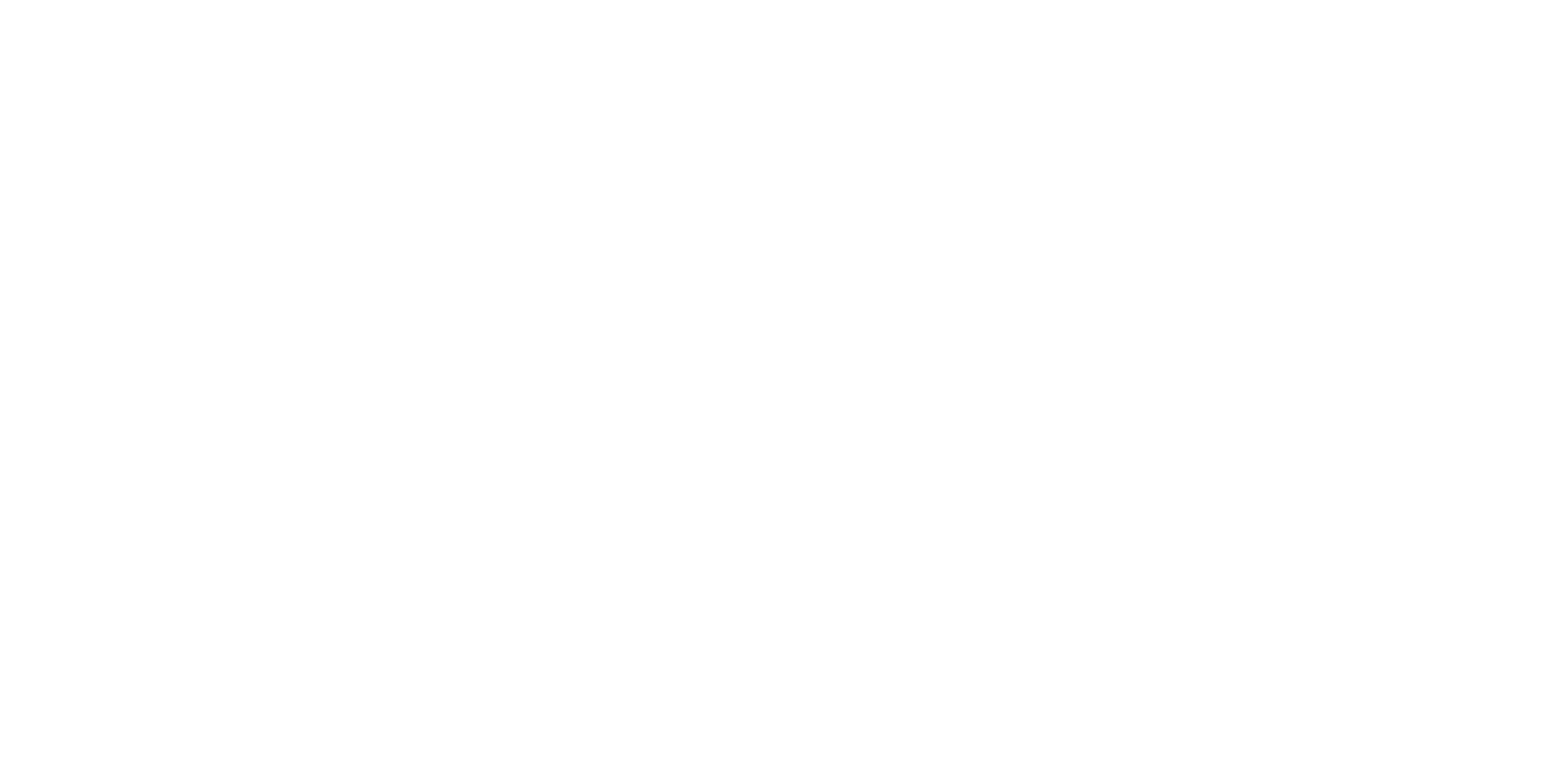 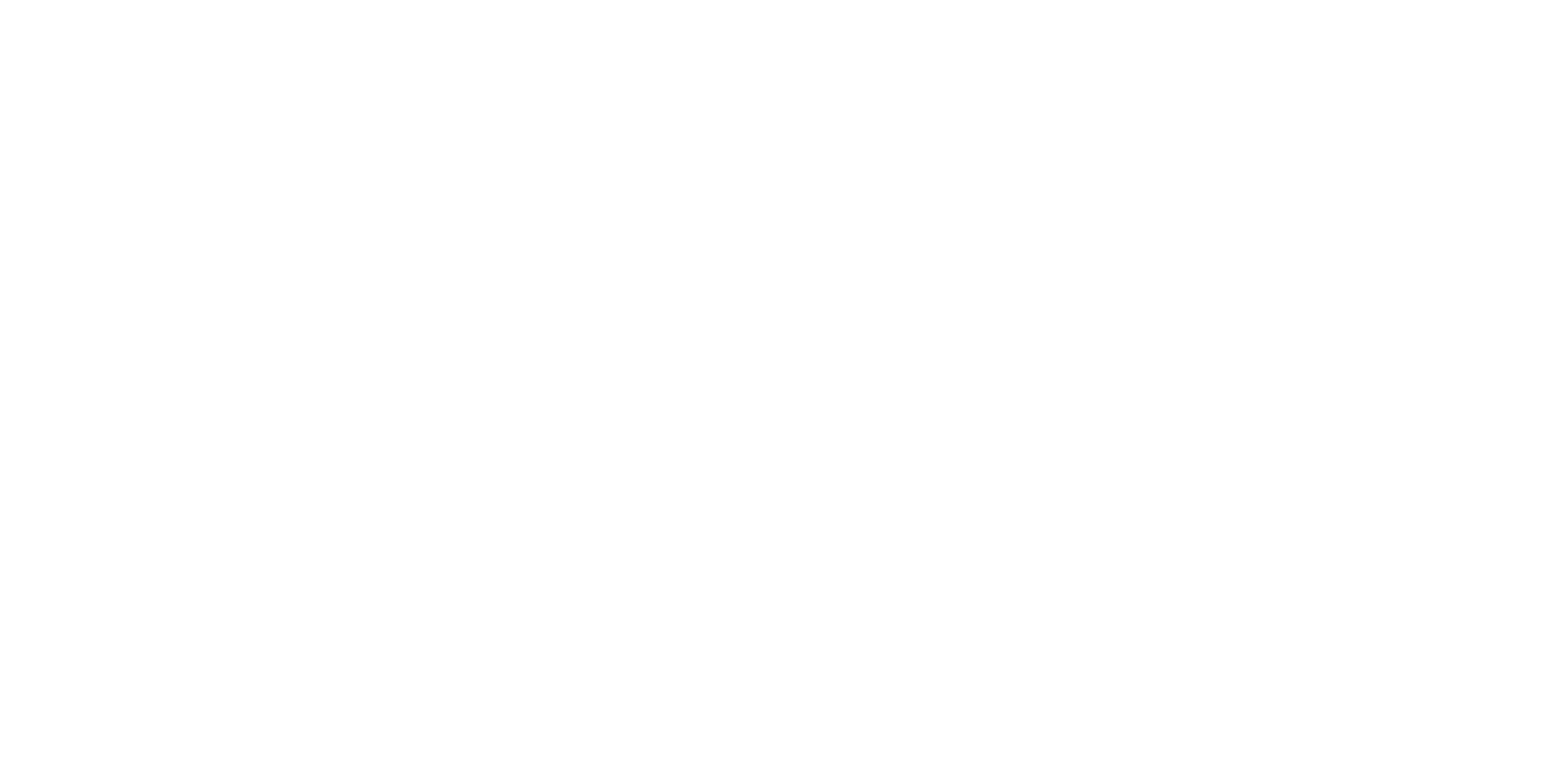 The GRADEBOOK can help you KEEP TRACK of assignments as well as your progress
z
5. USE THE GRADEBOOK
(“Launchpad Overview” 2:35)
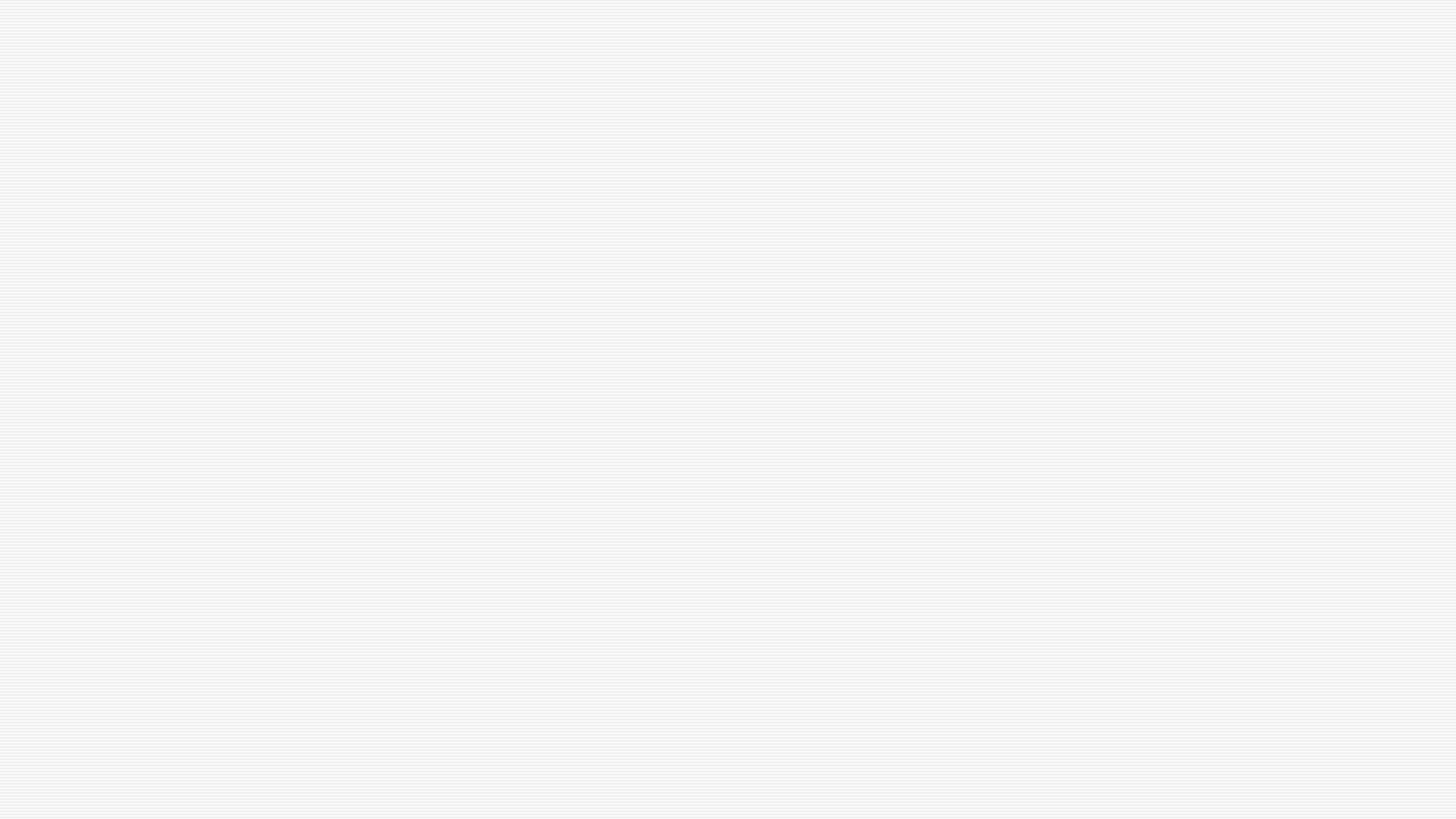 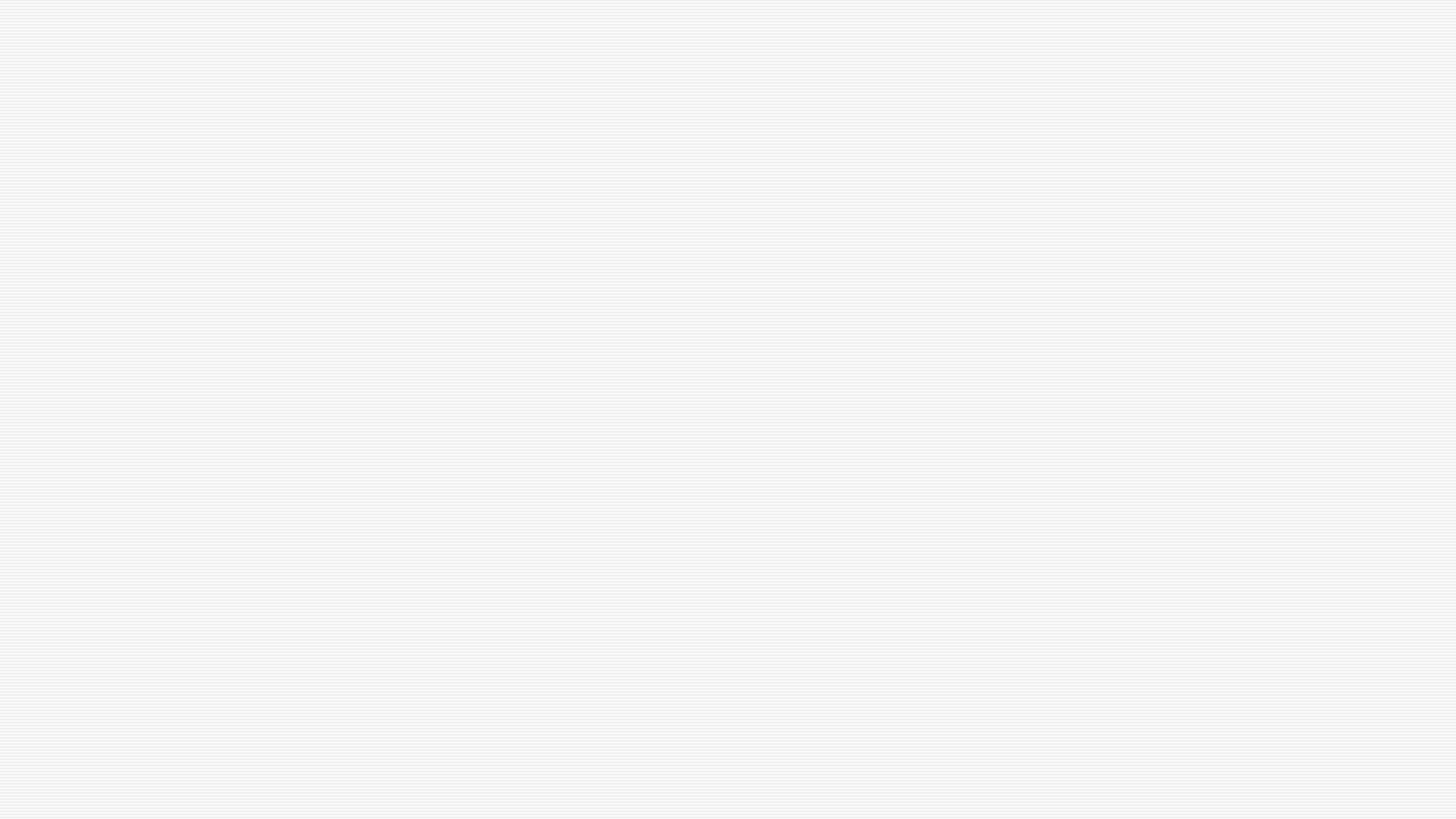 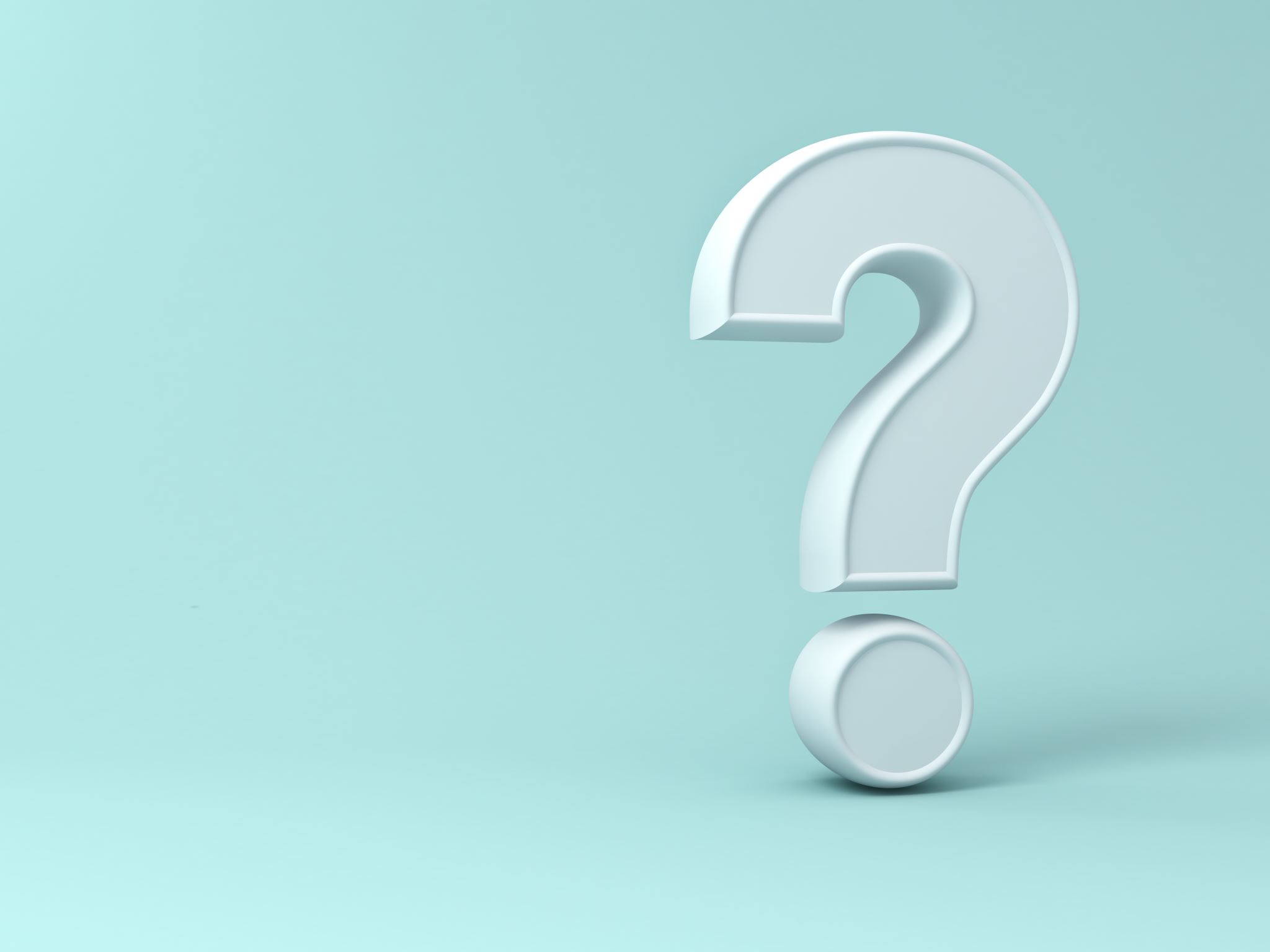 z
6. ASK FOR HELP
CONTACT:
Your PROFESSOR first 
The STUDENT SUCCESS CENTER offers tutoring and academic coaching
IT provides assistance with technical issues
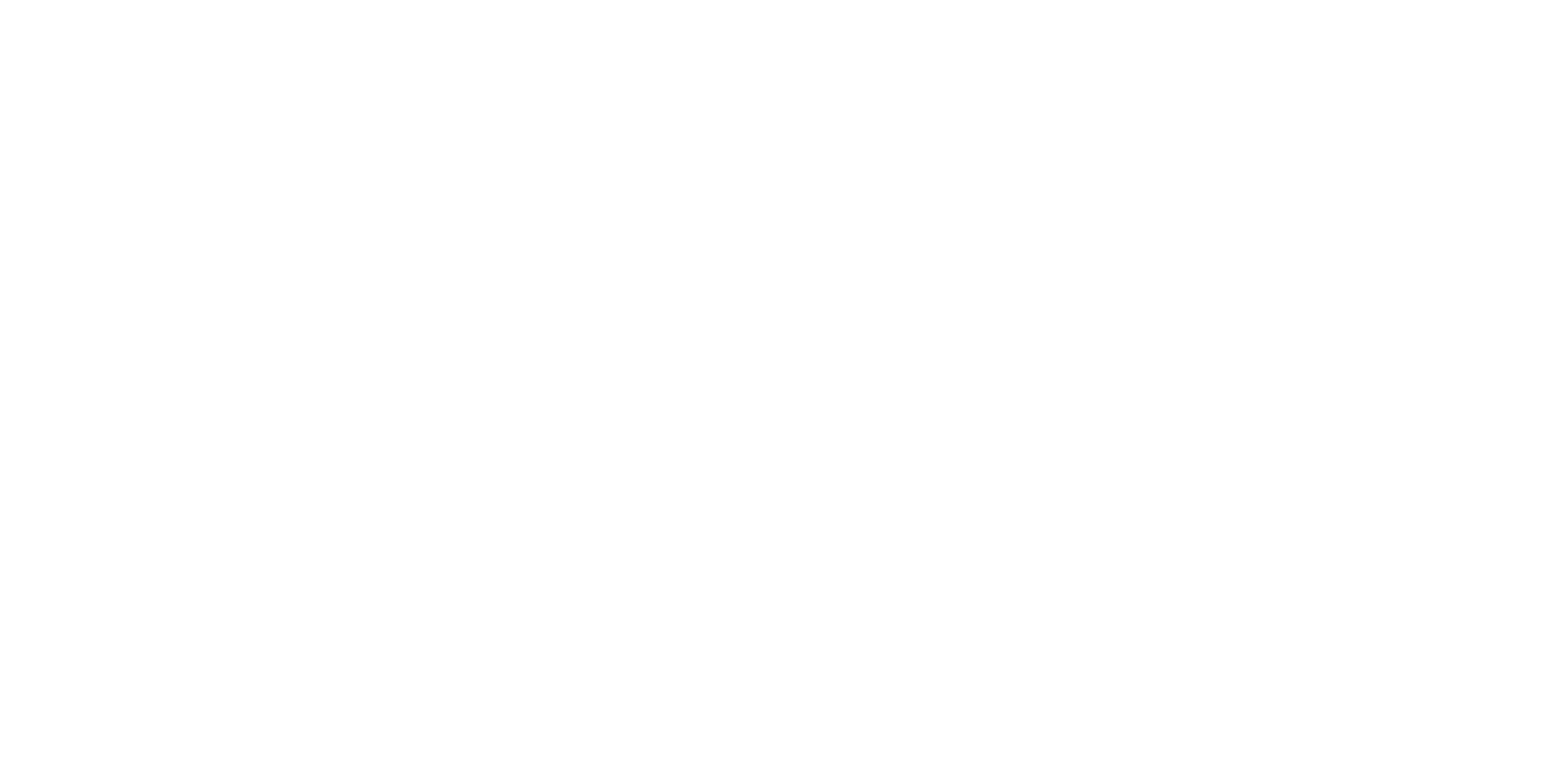 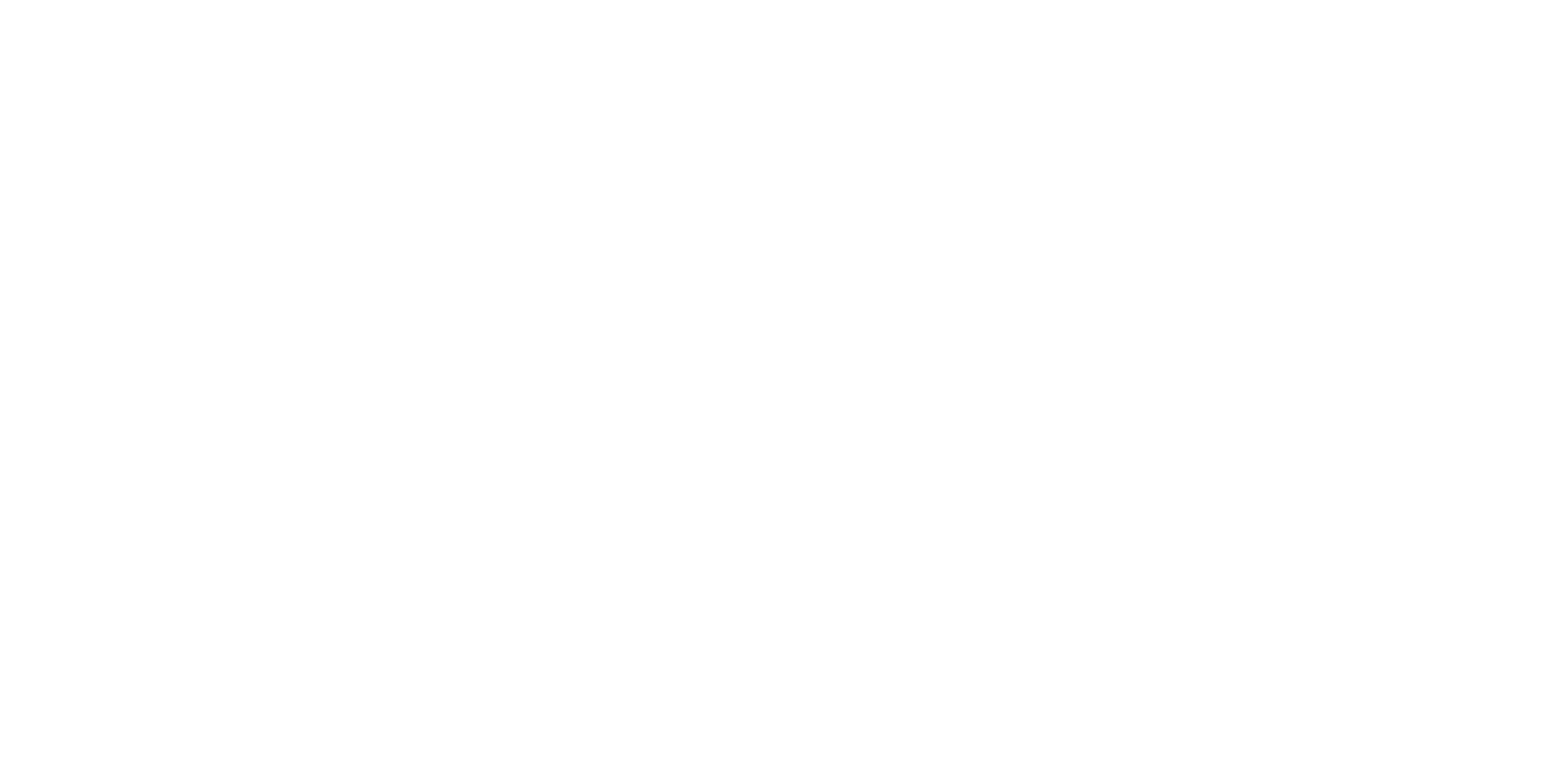 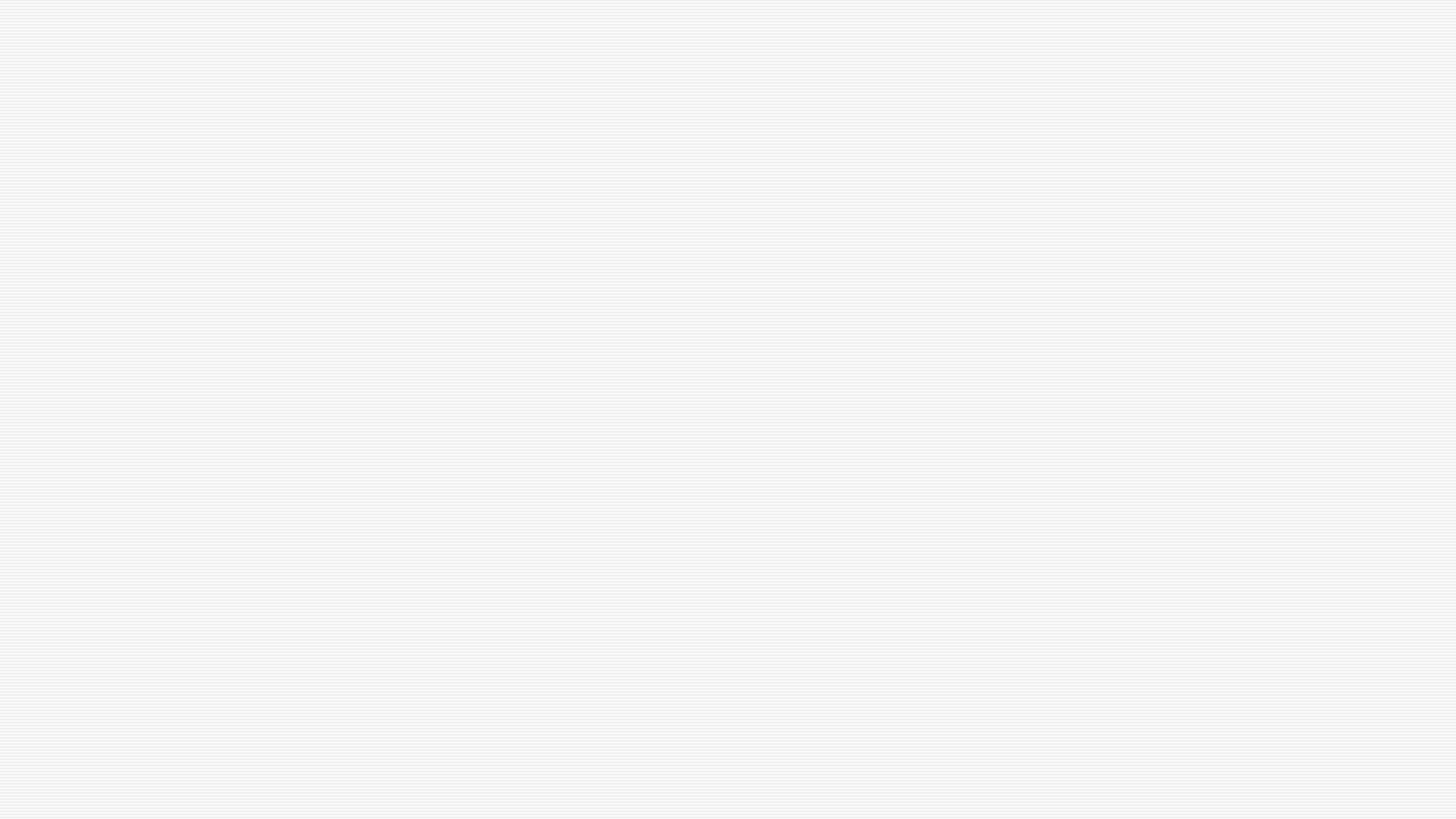 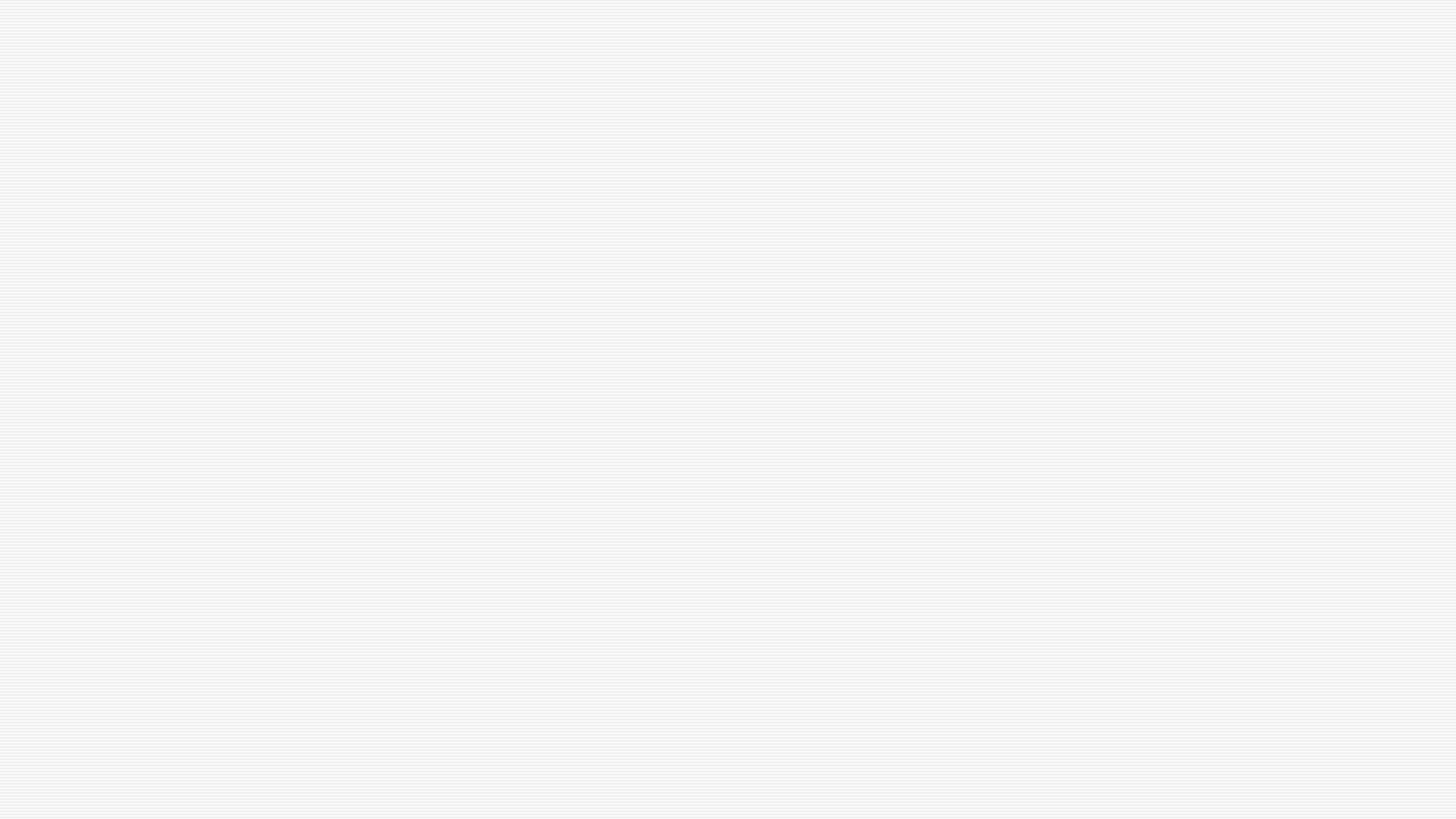 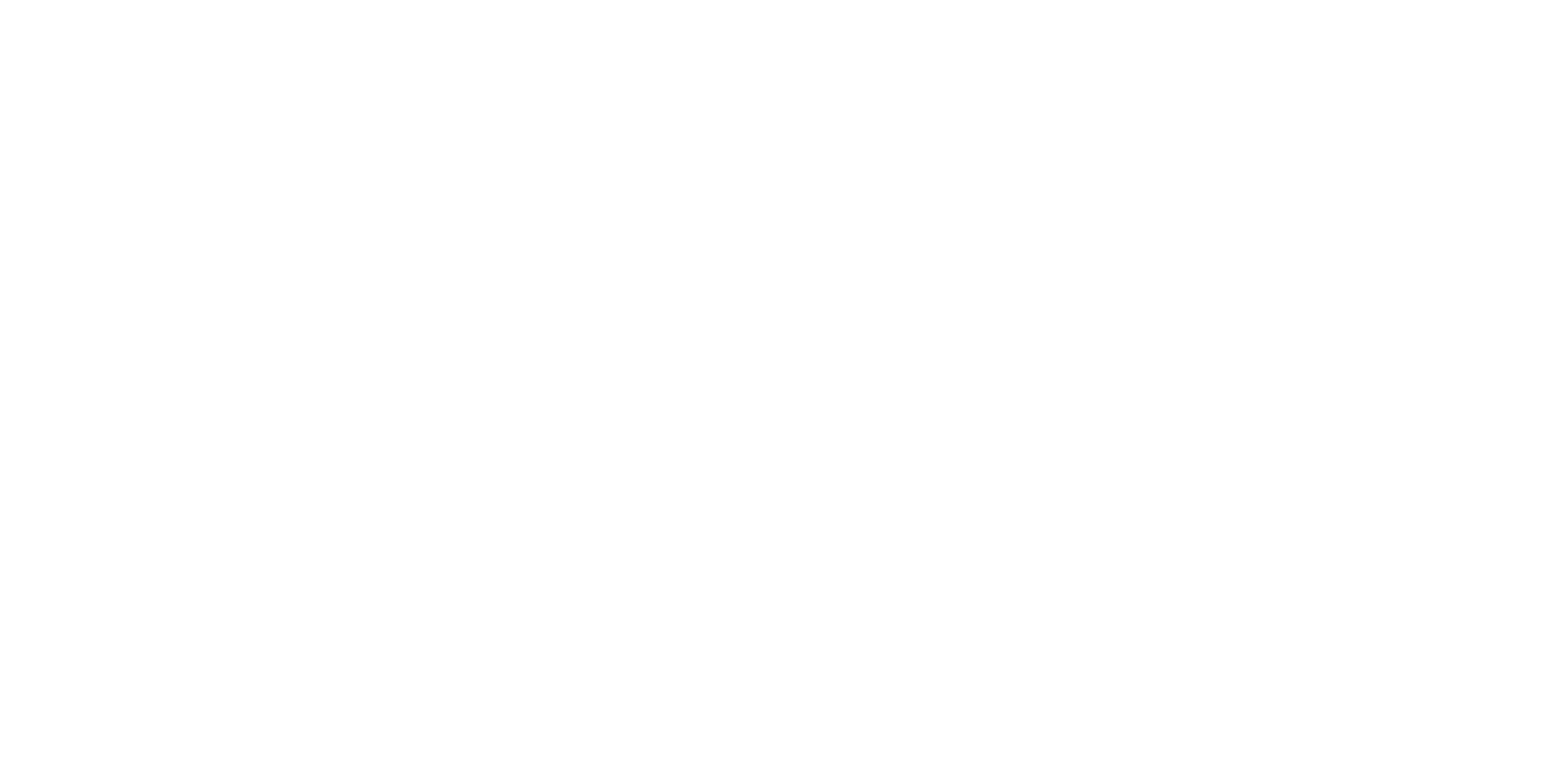 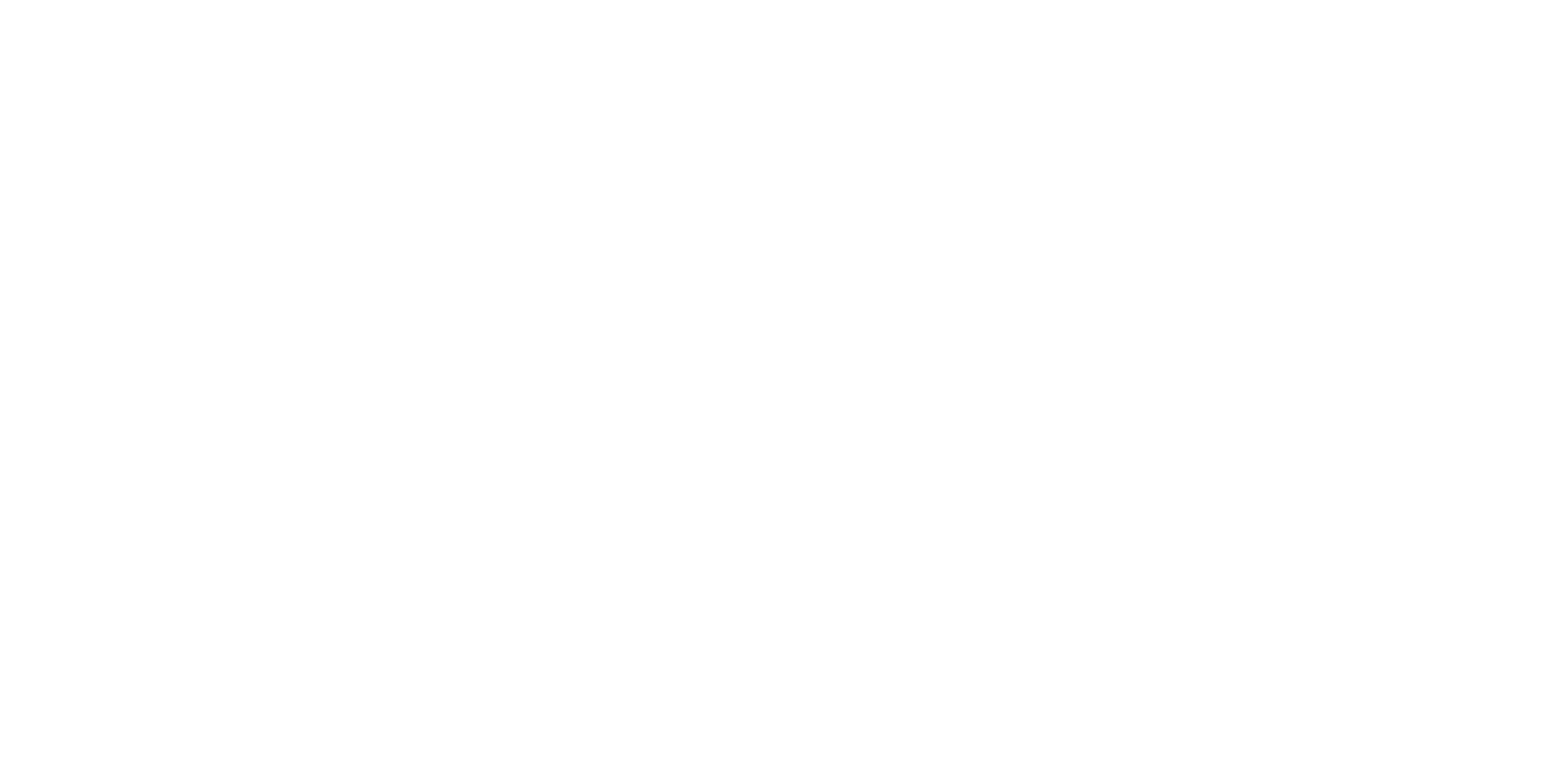 A special THANK YOU to Professor Ronald Schertz, Ph.D. for sharing his expertise.
z
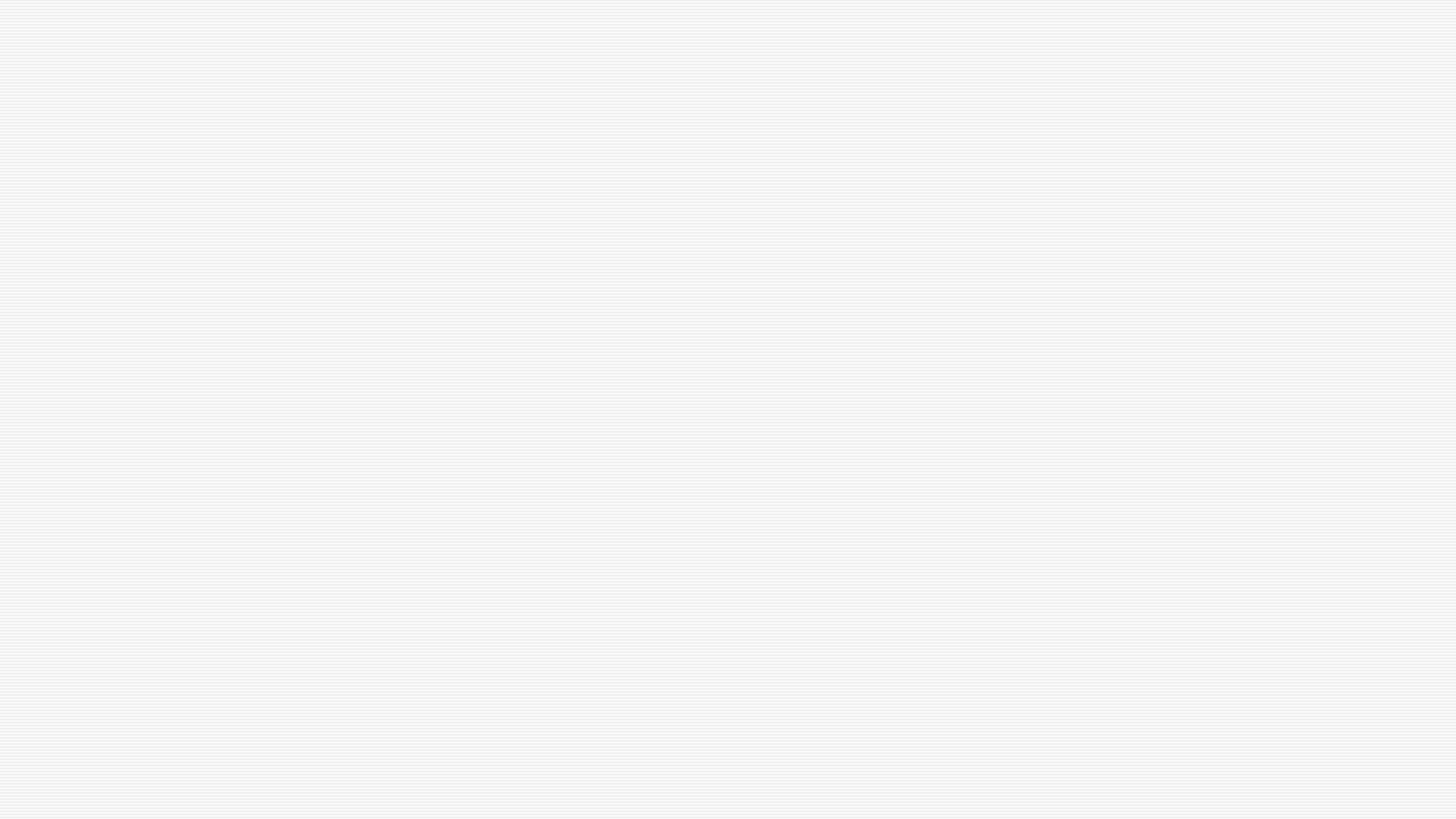 WORKS CITED
“How to Use LaunchPad: Student Video.” YouTube, uploaded by Macmillan Learning, 6 Dec. 2017, www.youtube.com/watch?v=vAH5Lo1haRM.
“Launchpad Overview.” YouTube, uploaded by Macmillan Learning, 8 Jan. 2016, www.youtube.com/watch?v=e6ABKKJs2CE.
“LaunchPad Student Tutorial.” YouTube, uploaded by Macmillan Learning, 13 Apr. 2020, www.youtube.com/watch?v=j6L6Qjrdbgo.